Воспитание 
общечеловеческих ценностей.

Дошкольный возраст – фундамент общего развития ребёнка, стартовый период всех высоких  человеческих начал.
Меняются времена, эпохи, люди.

Но вечным остаётся стремление к добру, любви, свету, красоте, истине. Самое большое счастье для родителей- вырастить здоровых и высоконравственных детей.
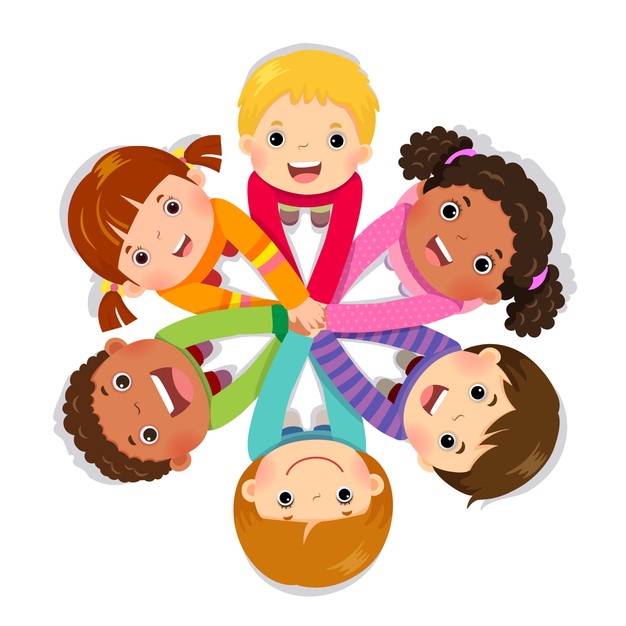 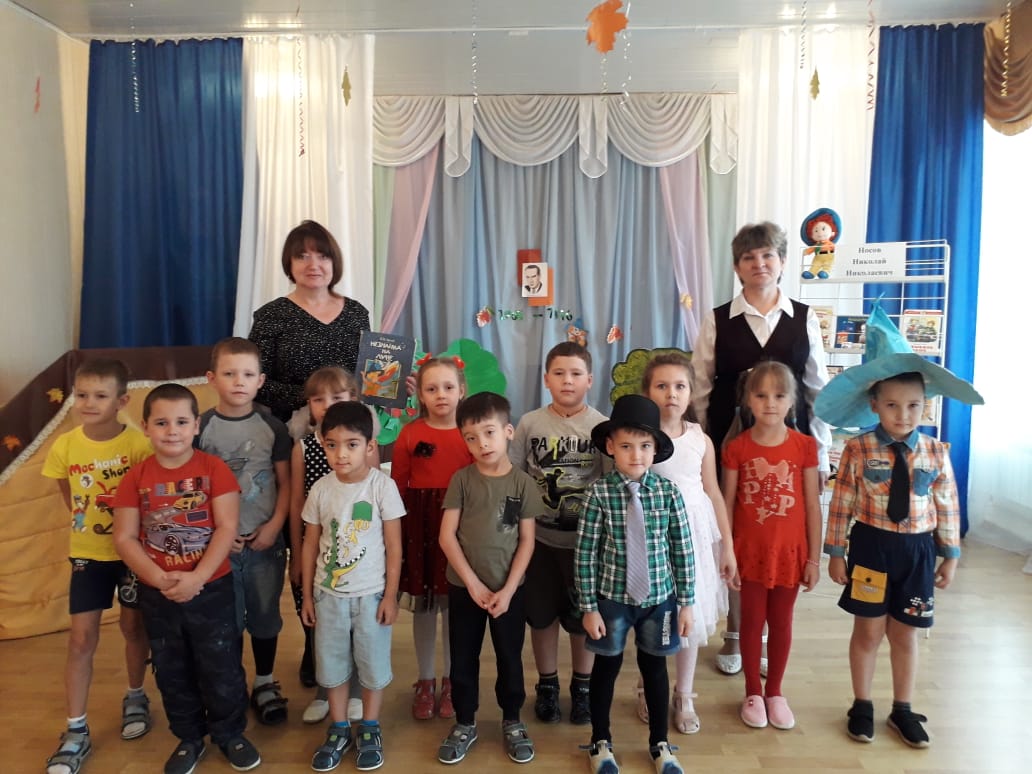 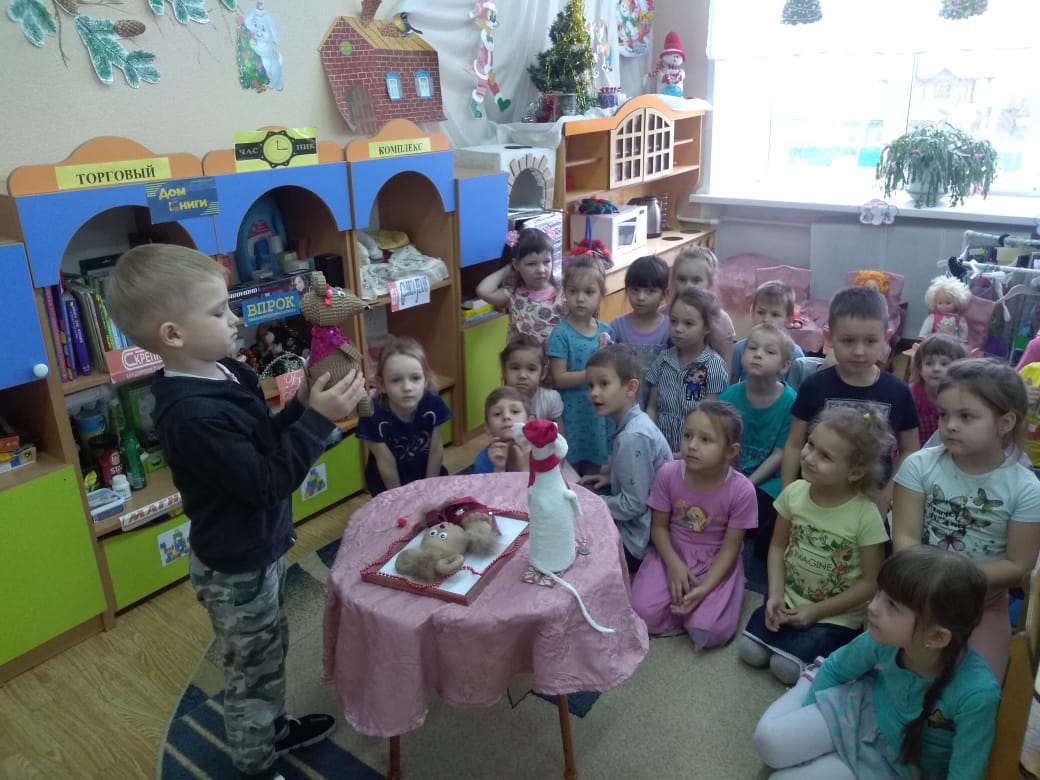 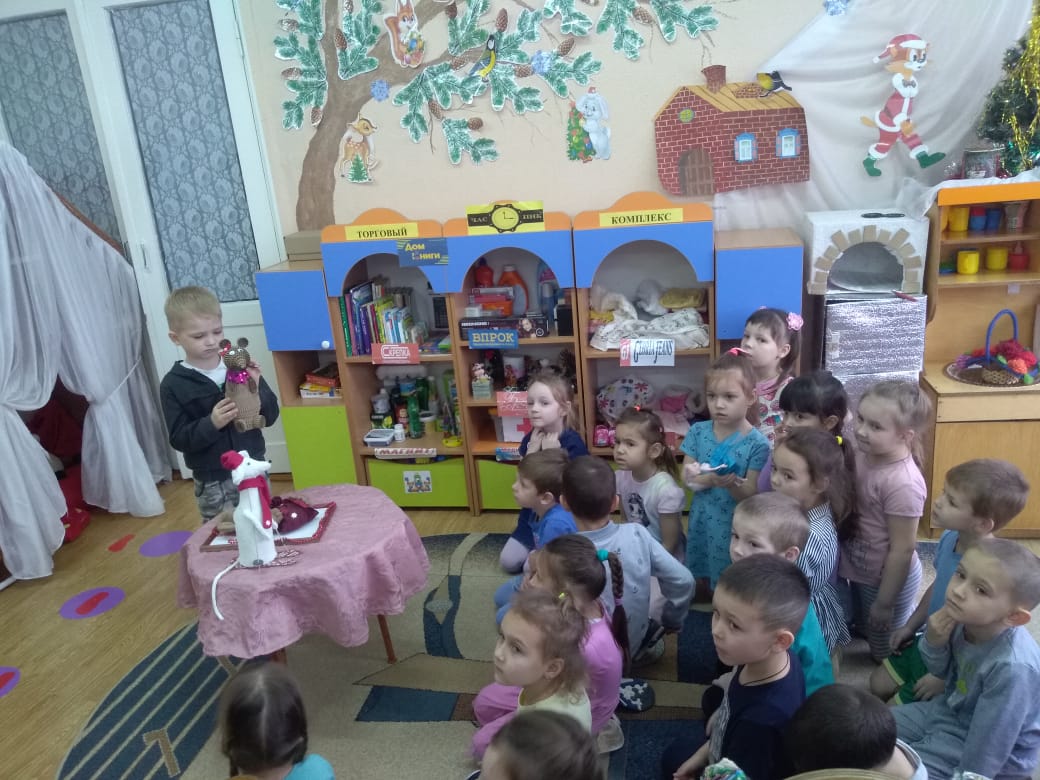 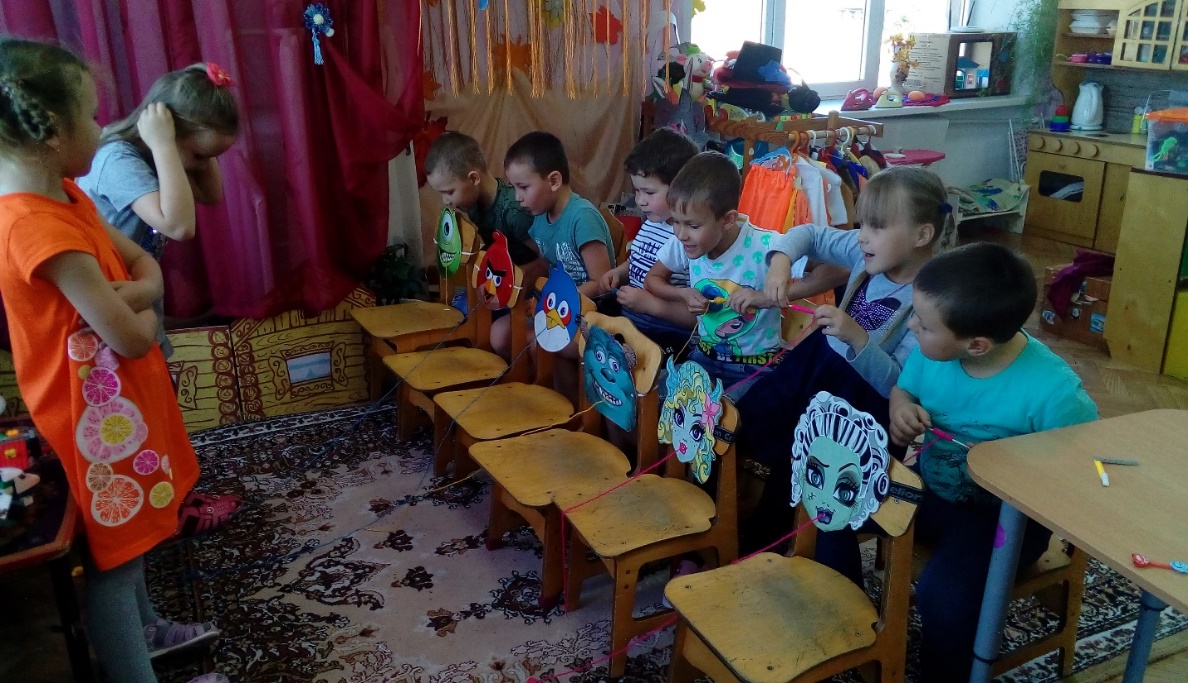 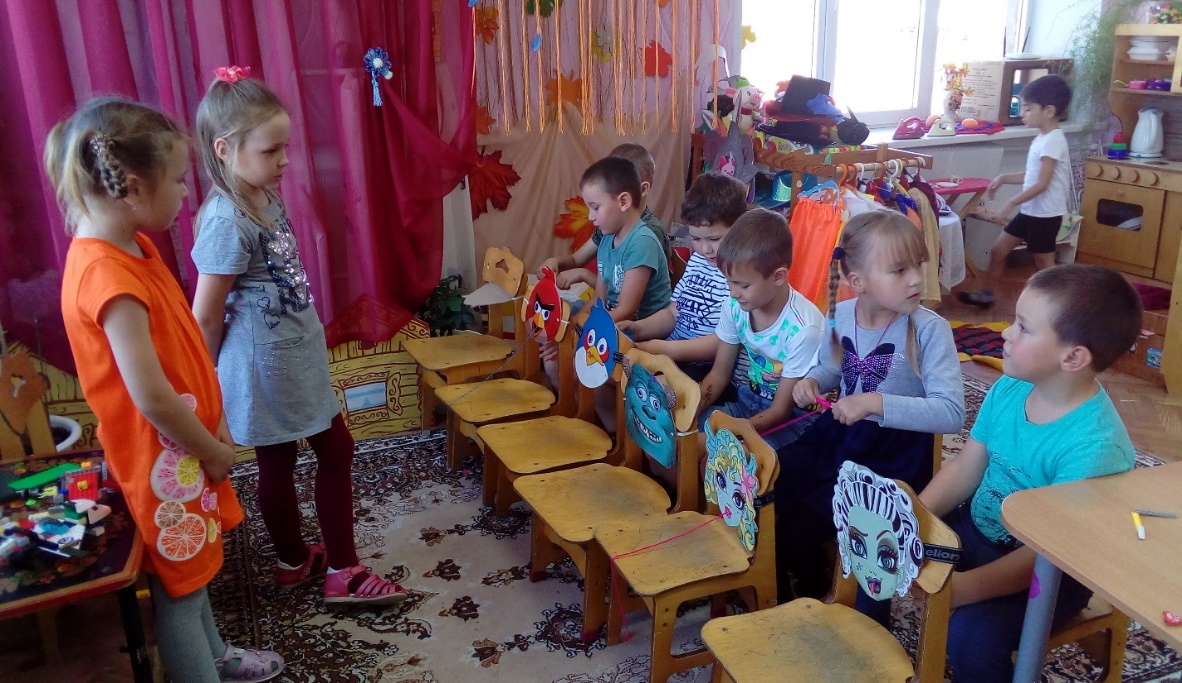 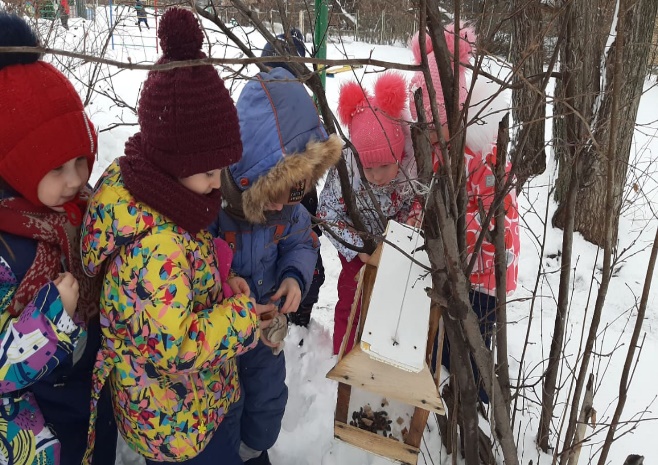 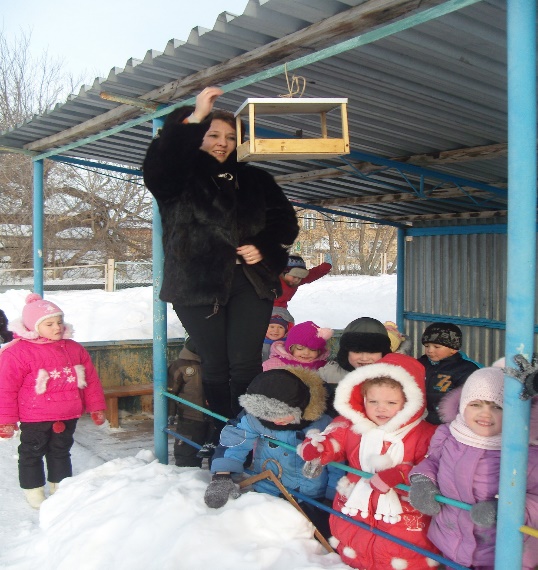 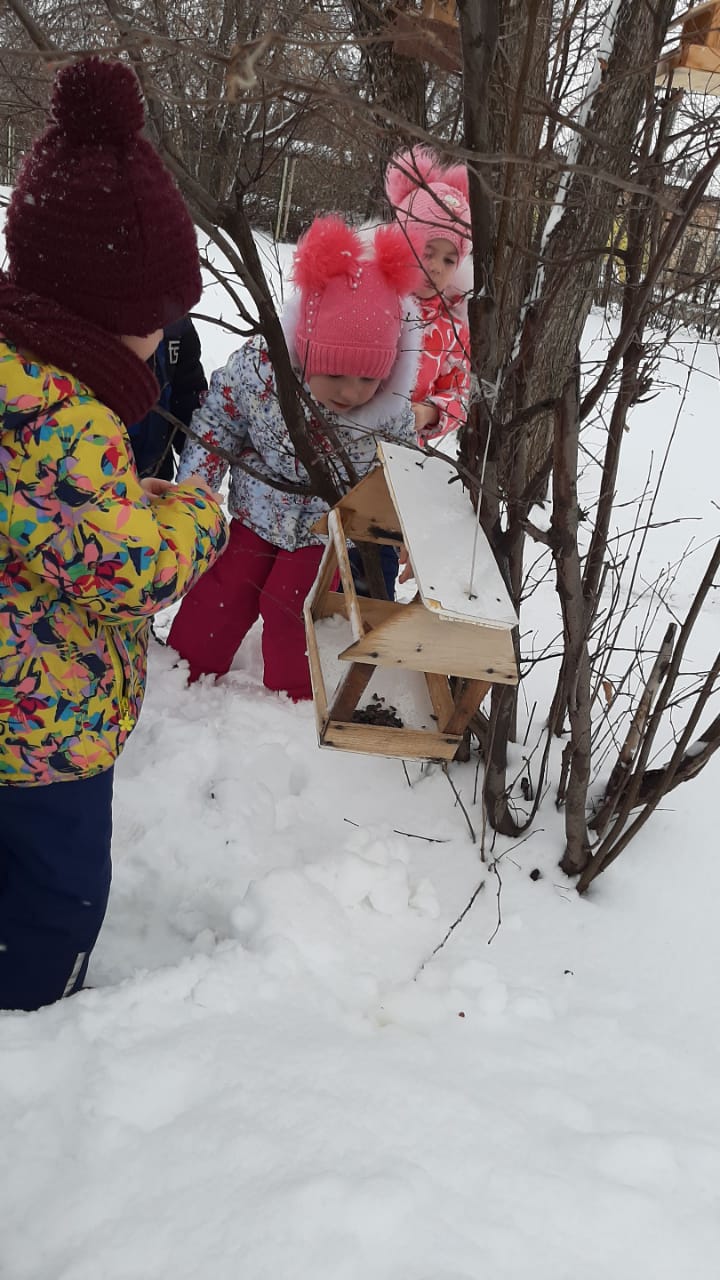 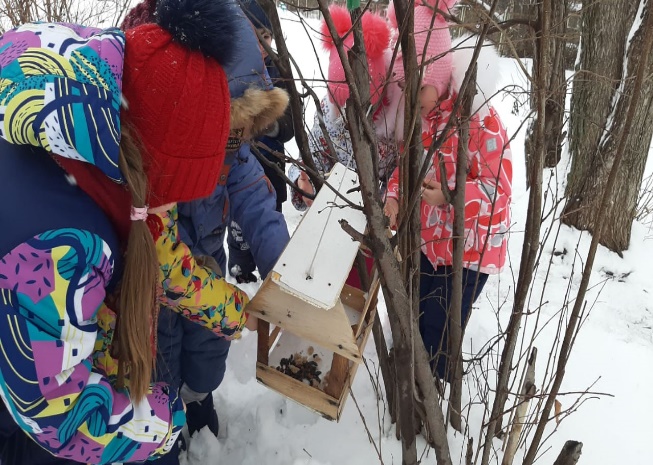 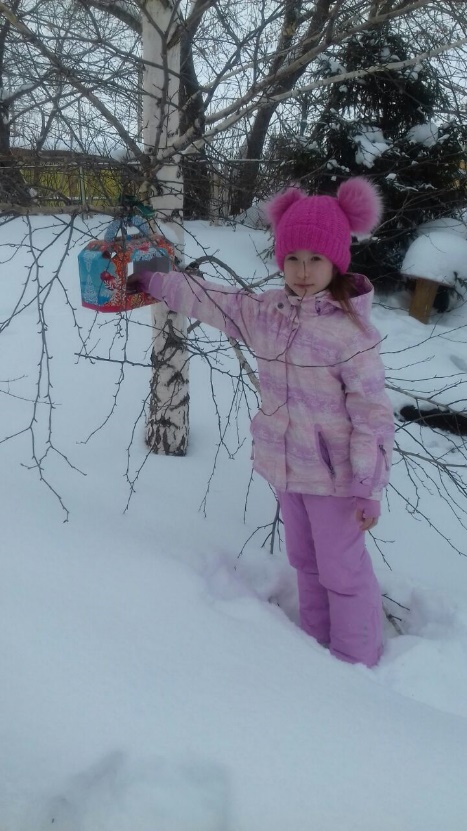 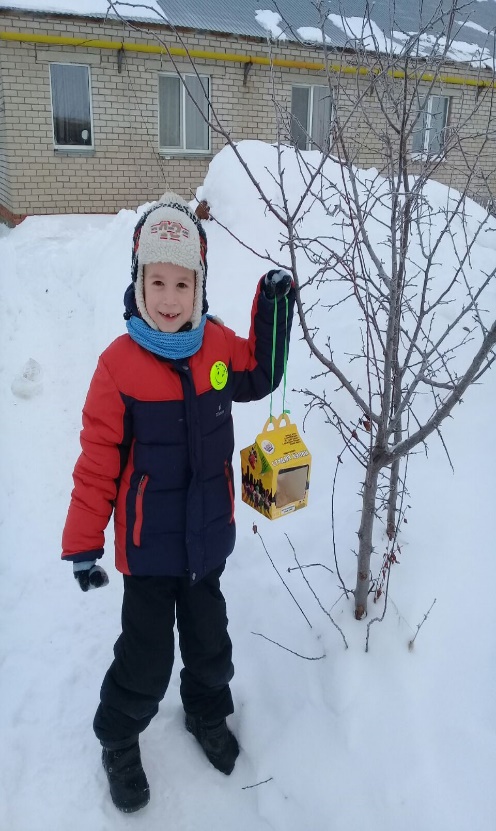 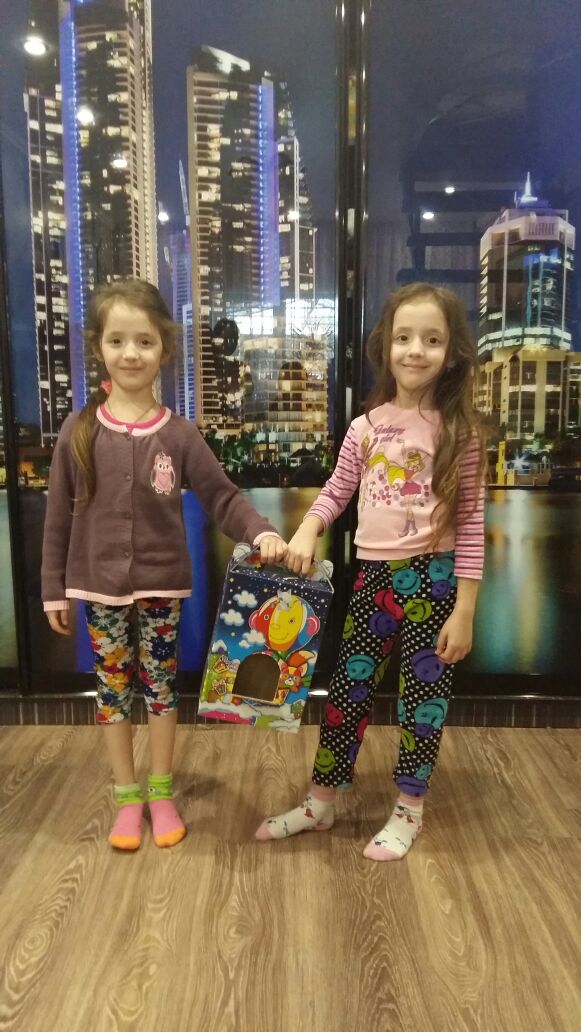 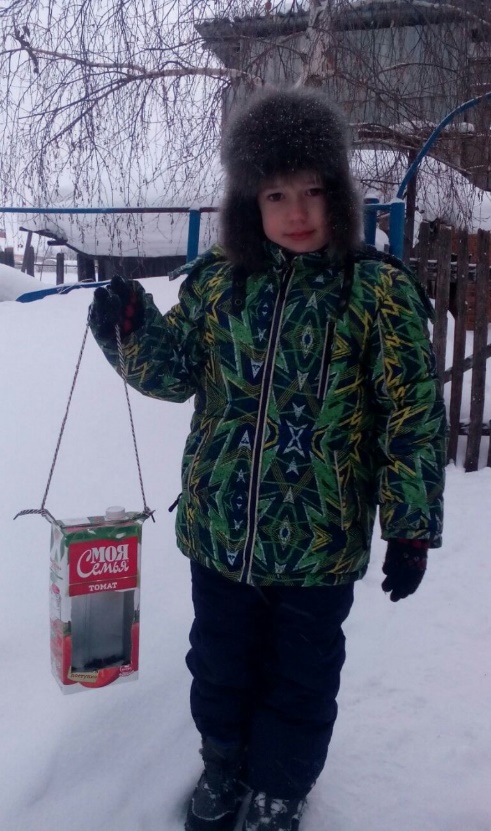 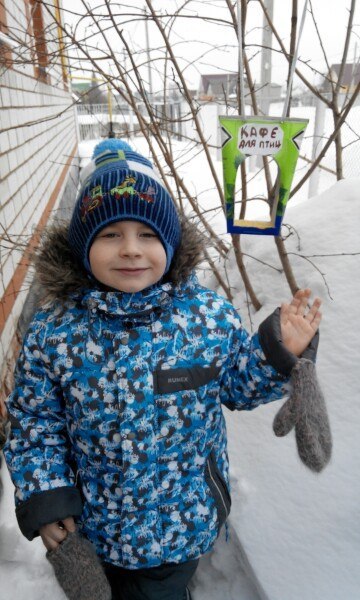 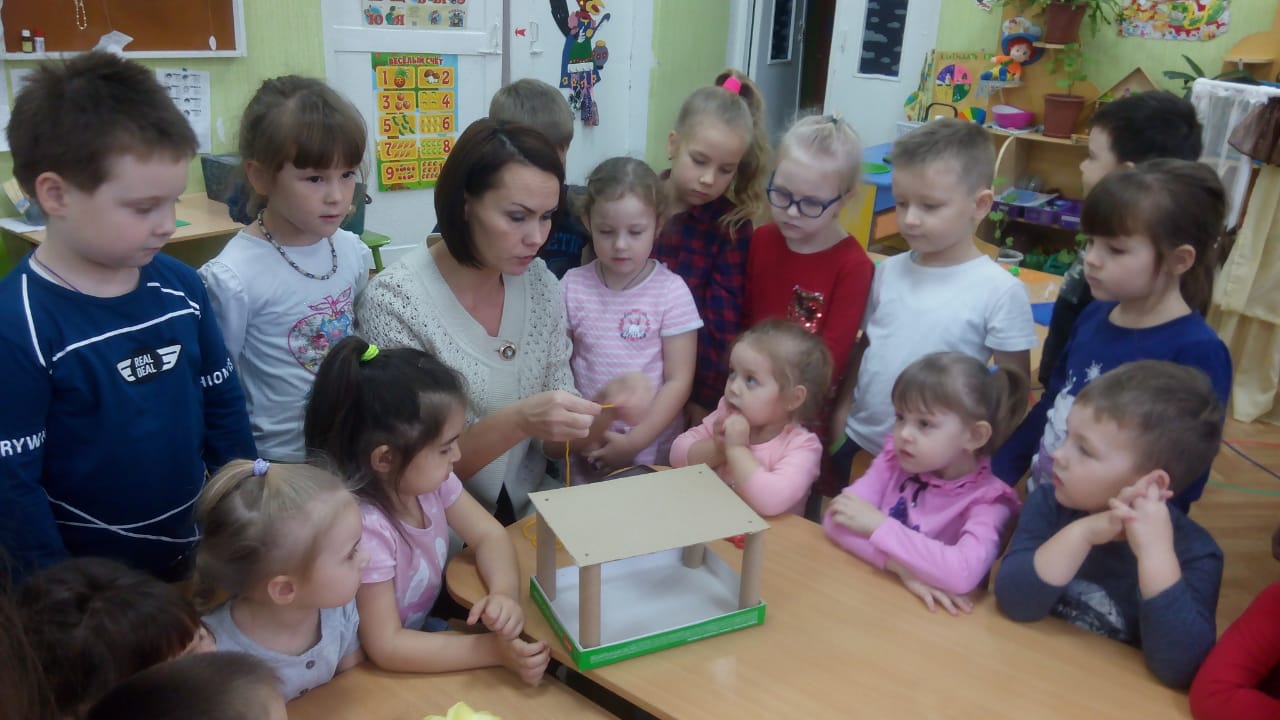 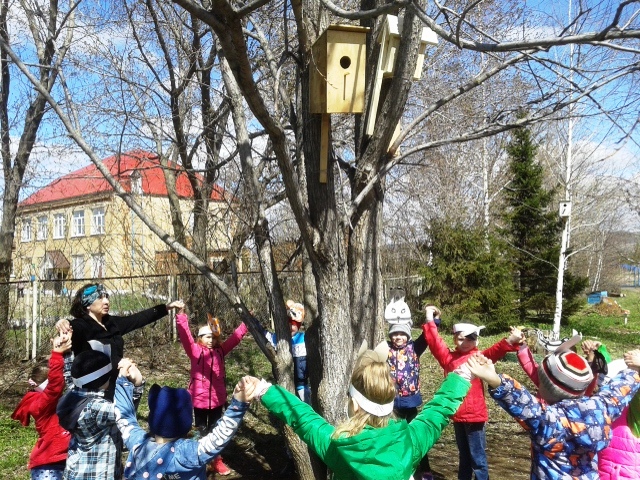 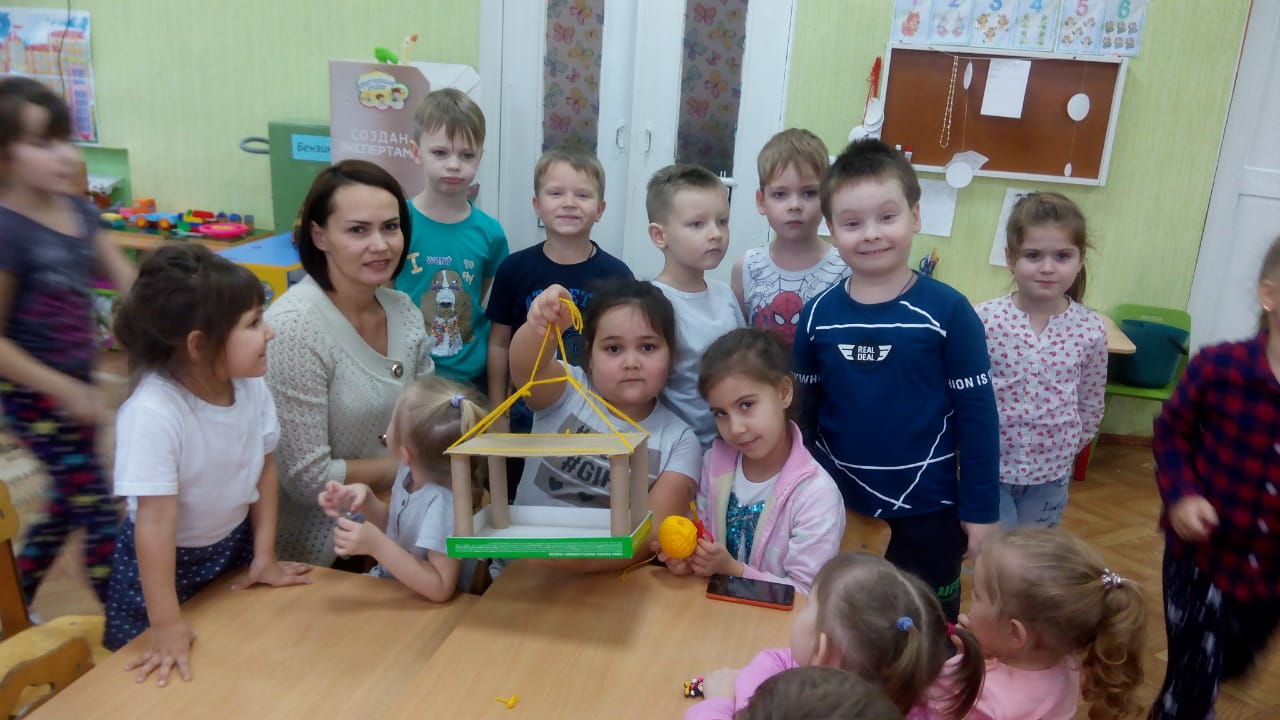 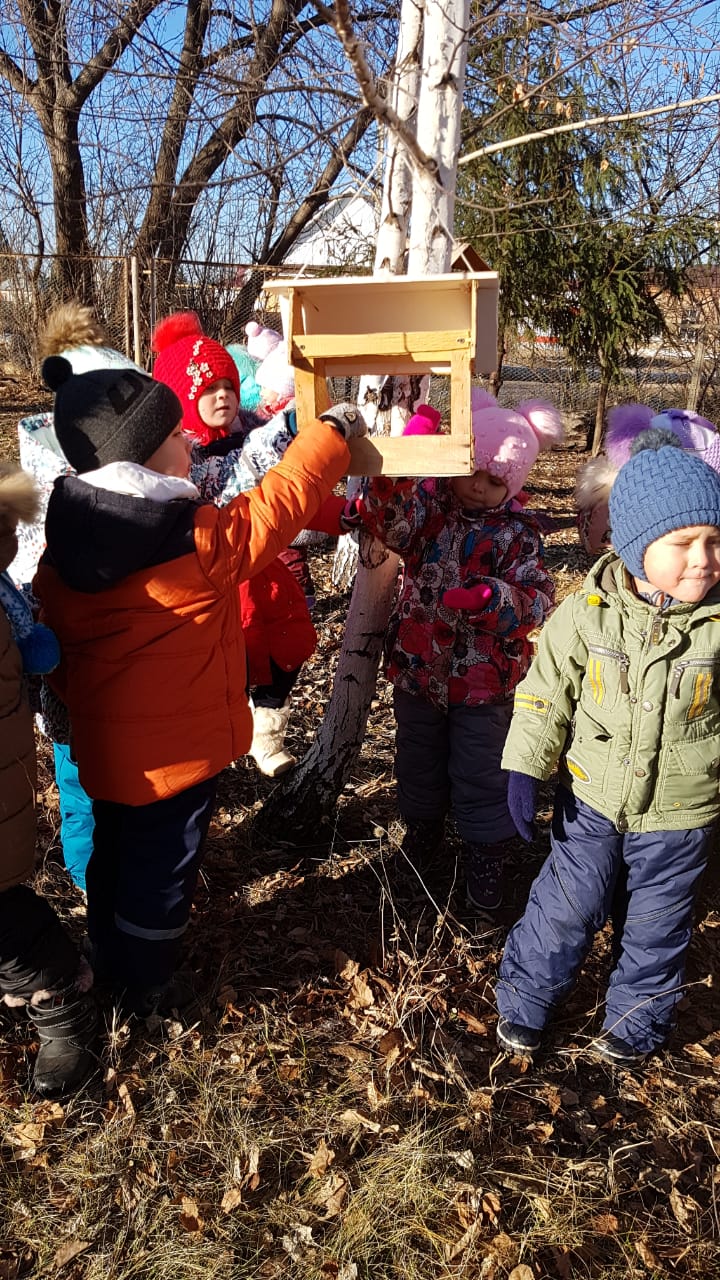 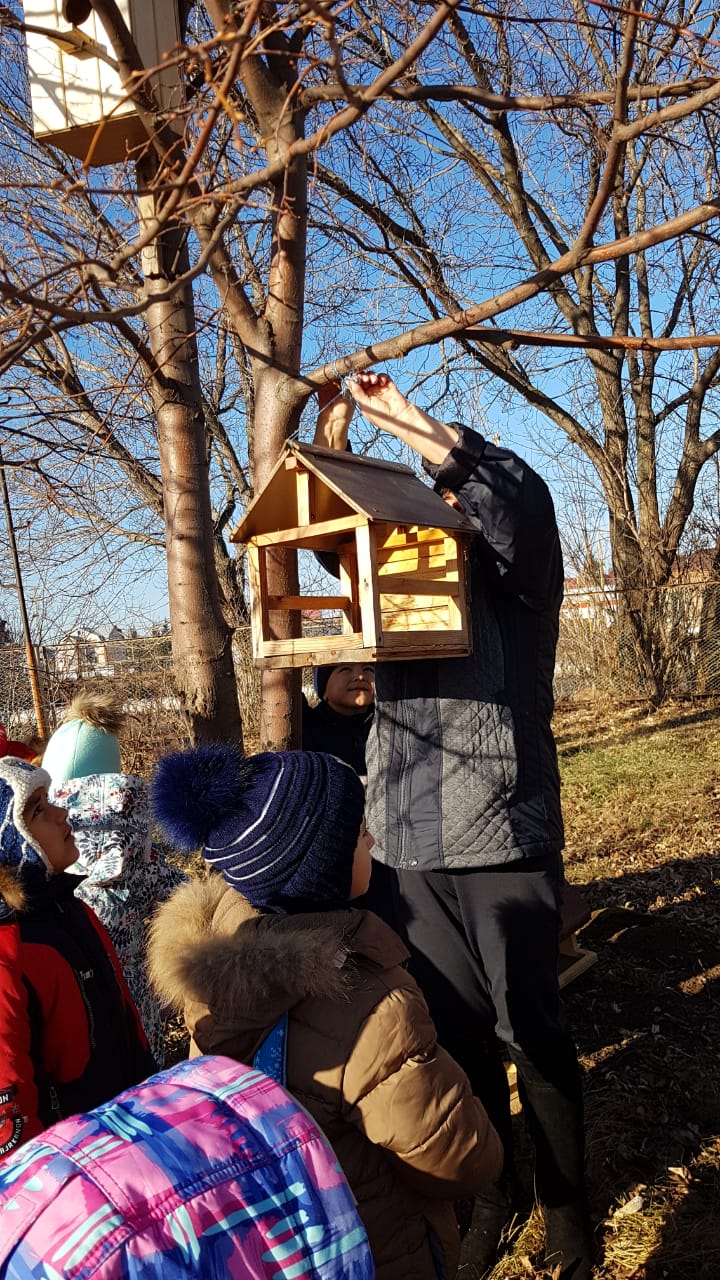 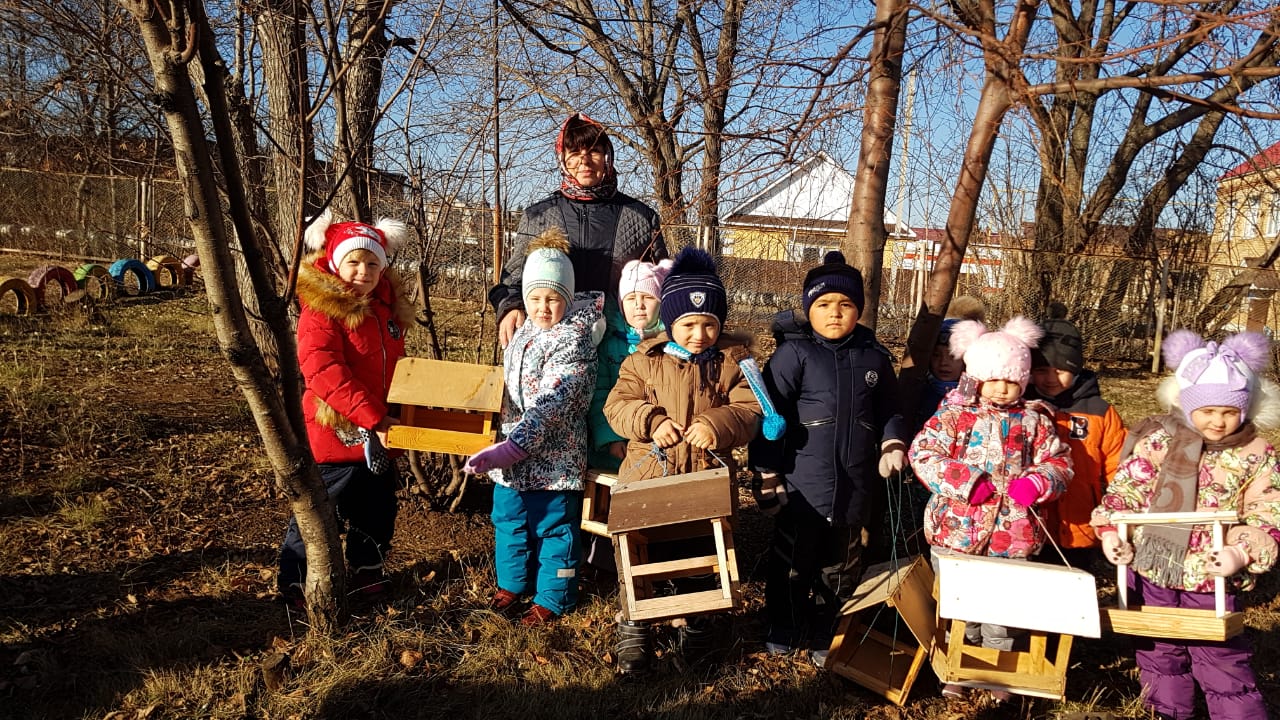 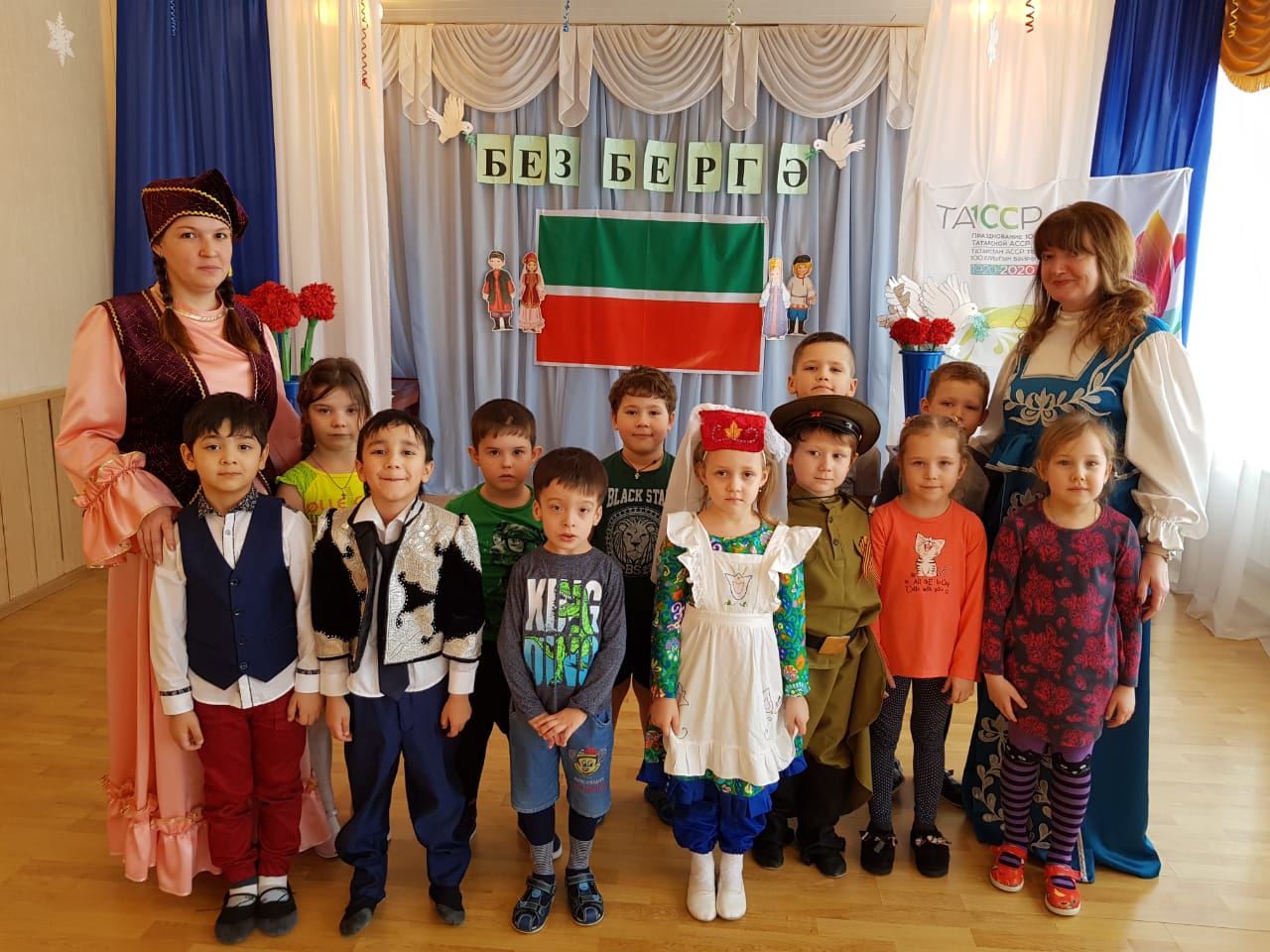 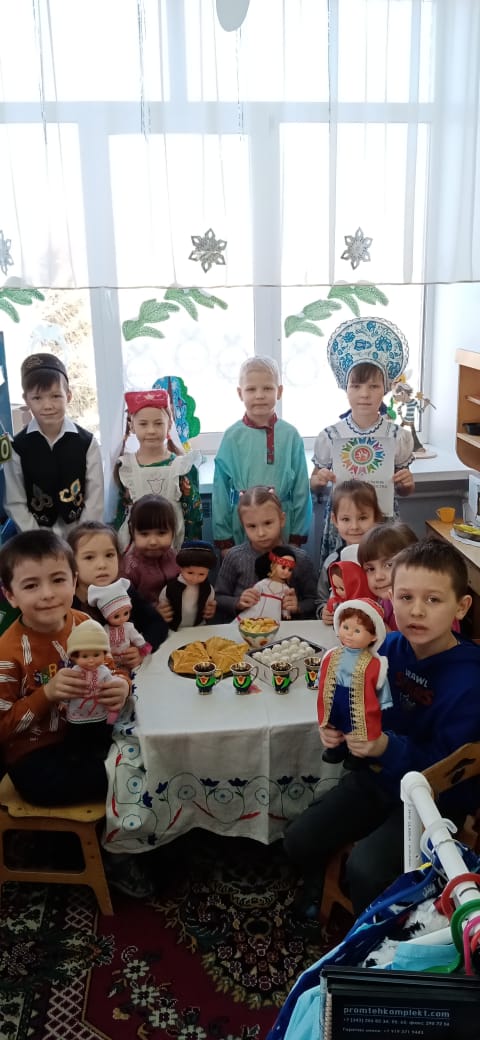 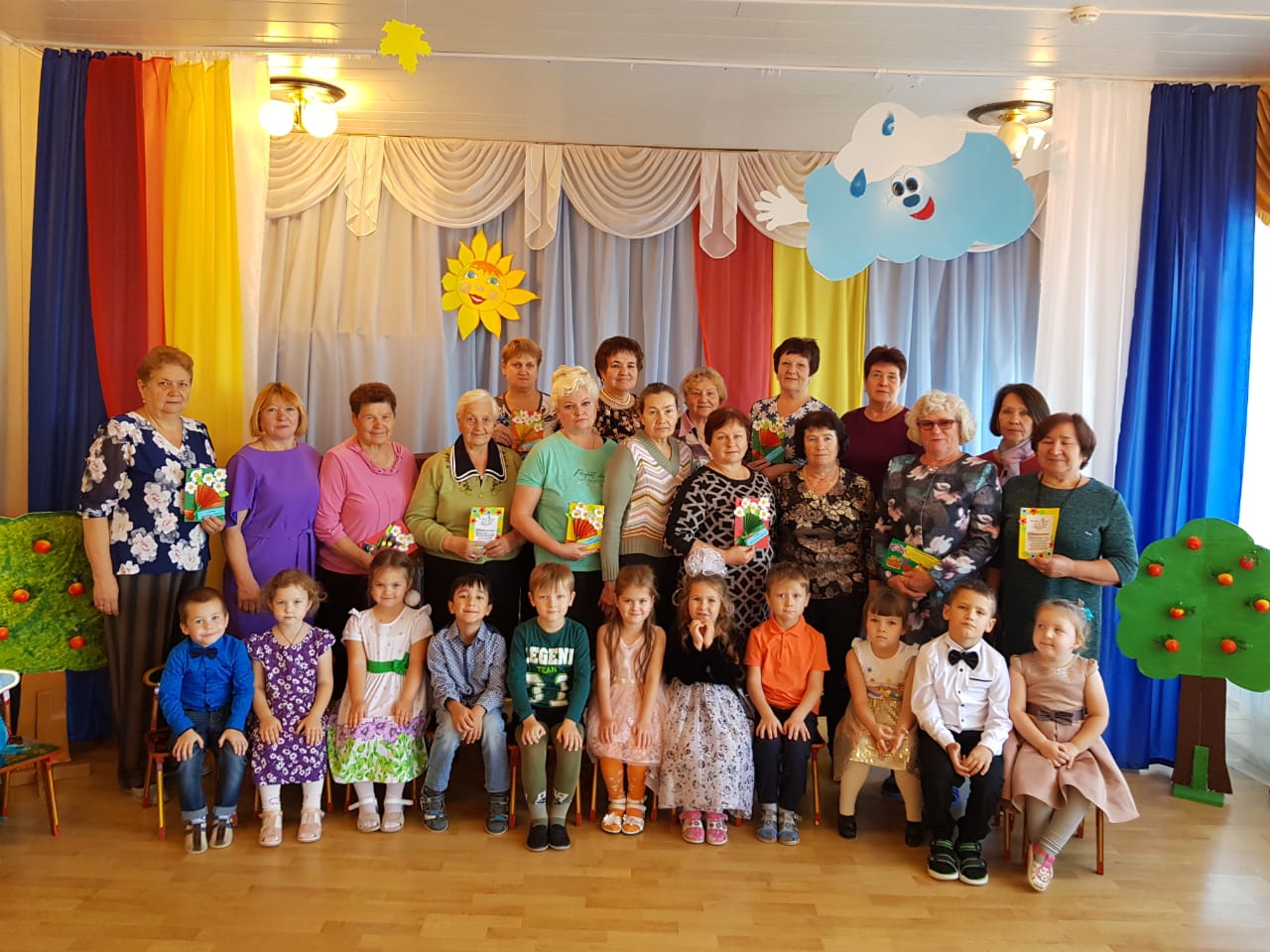 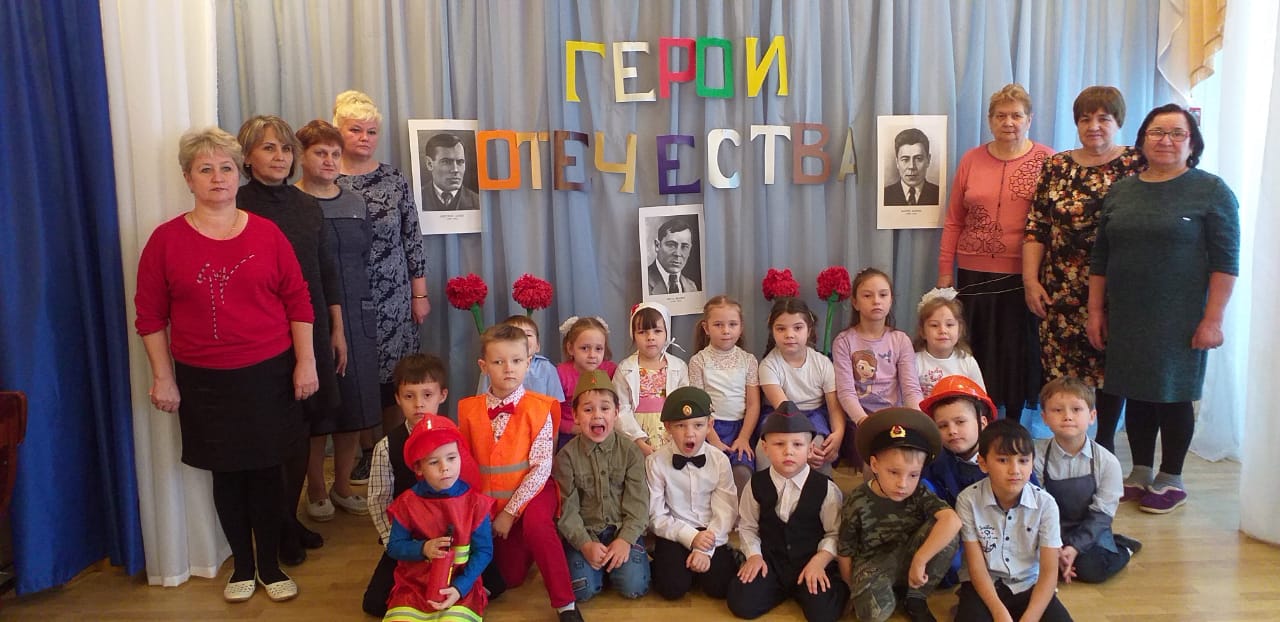 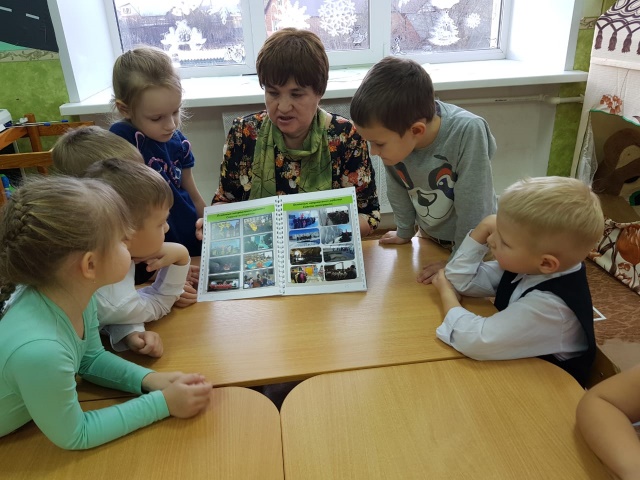 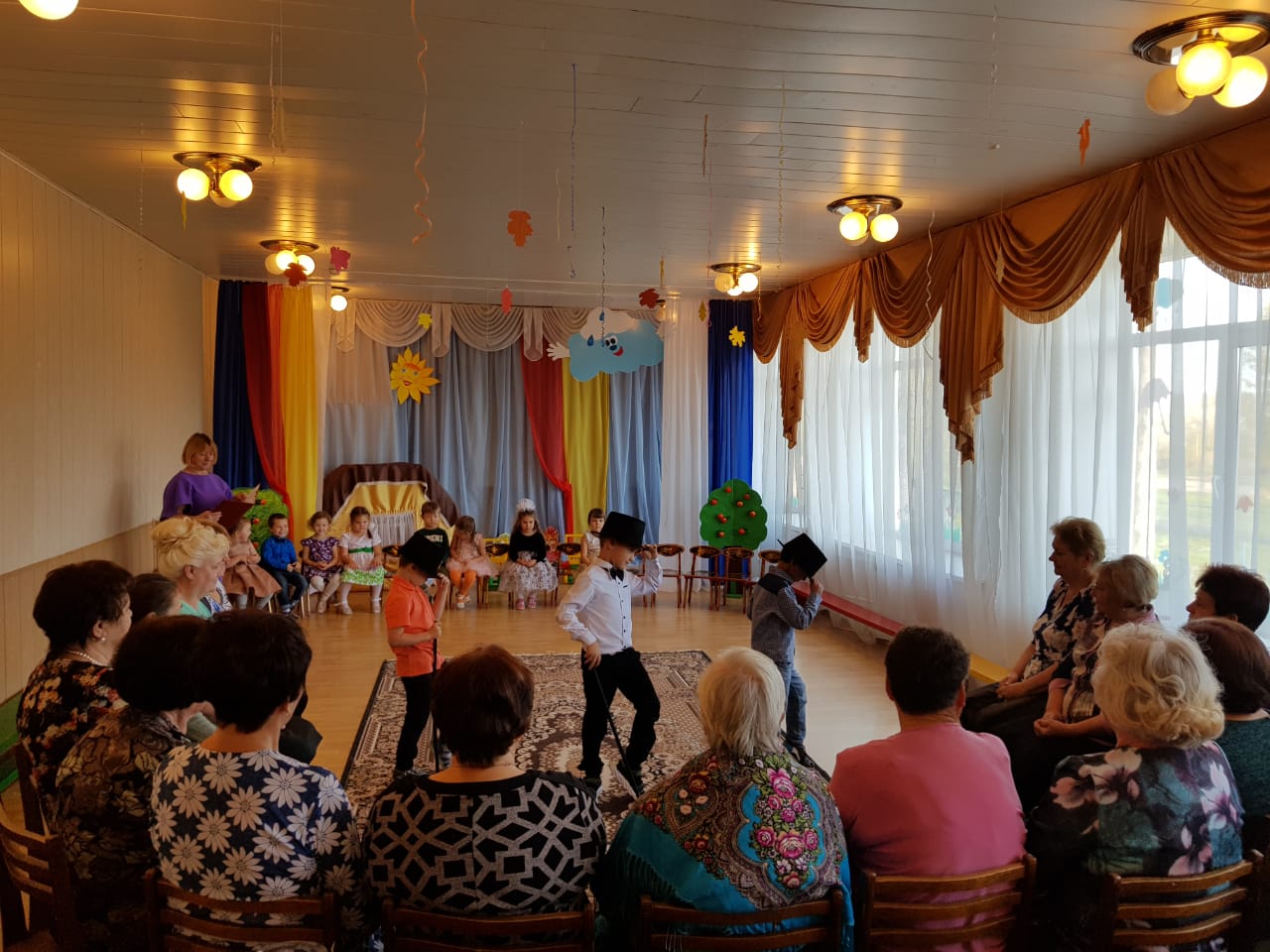 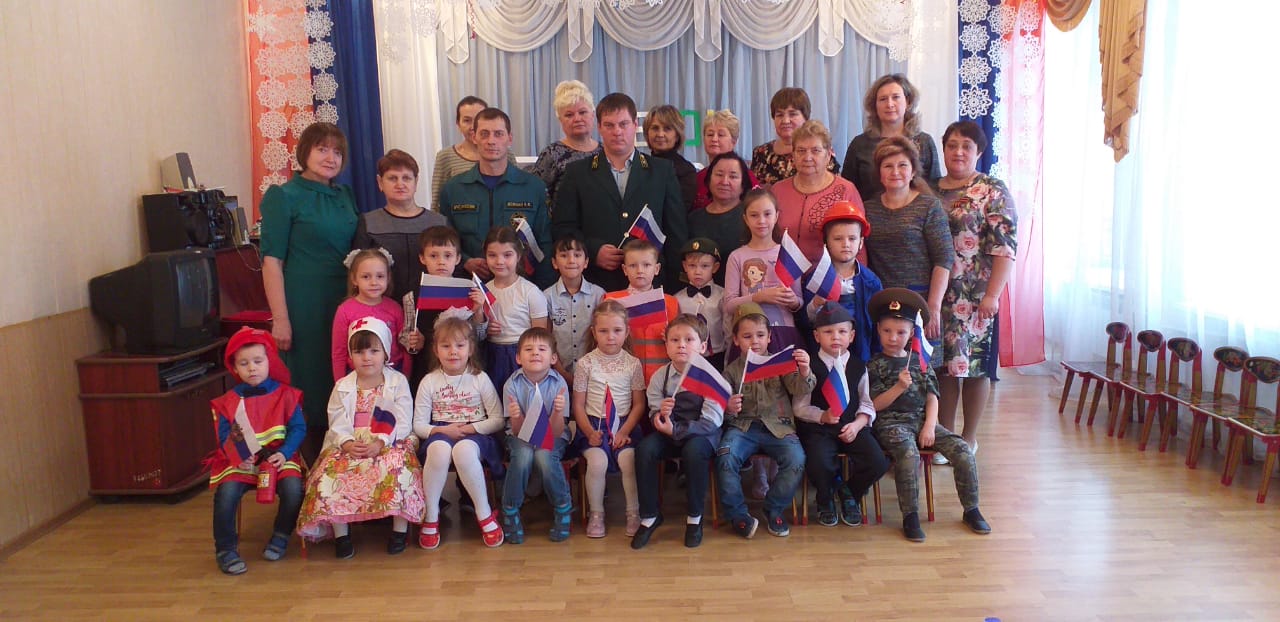 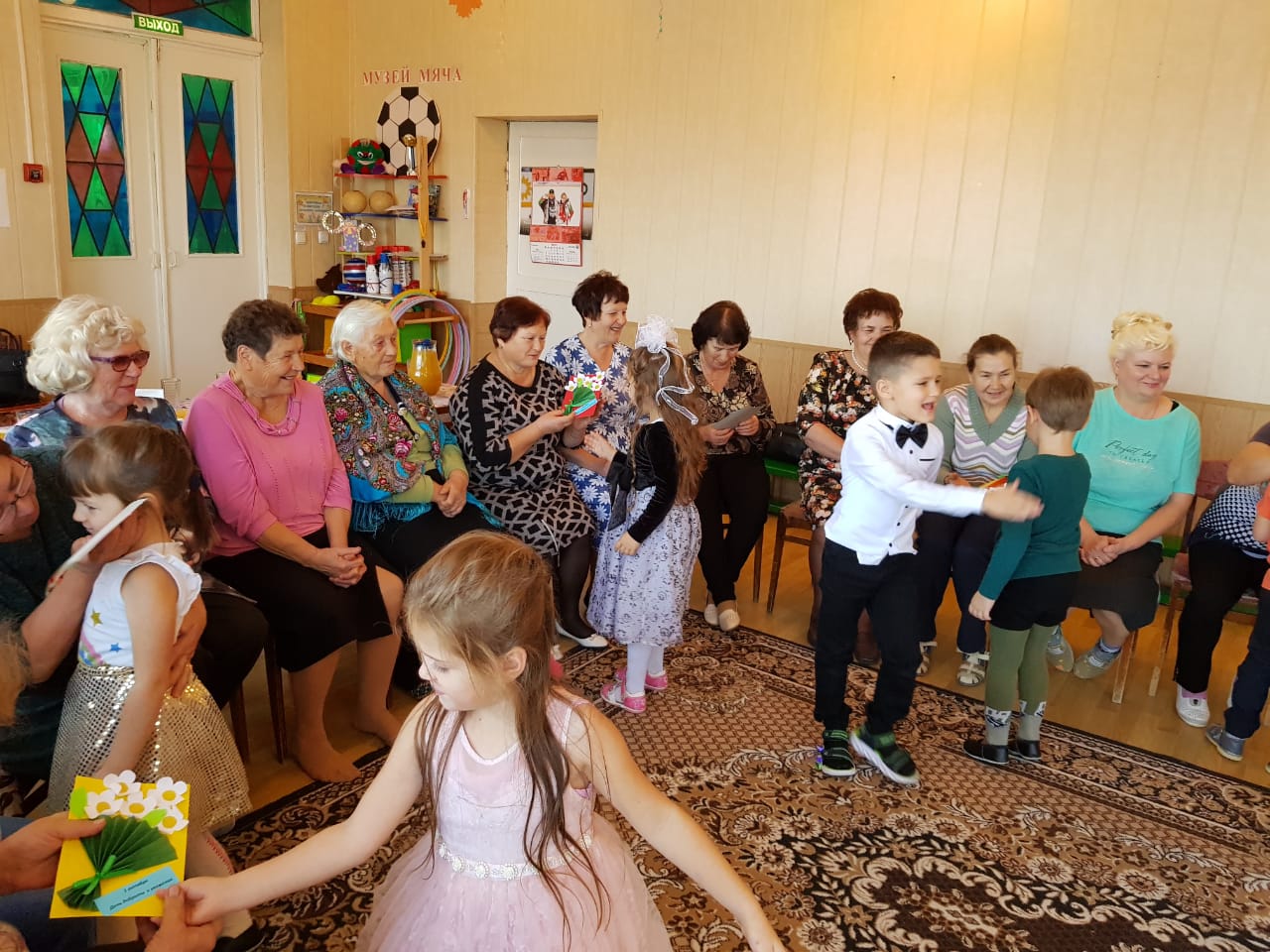 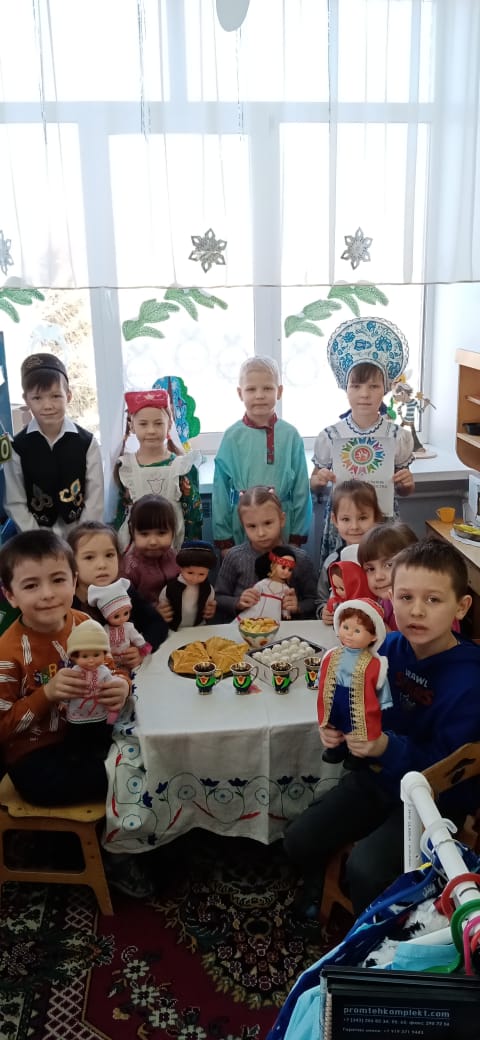 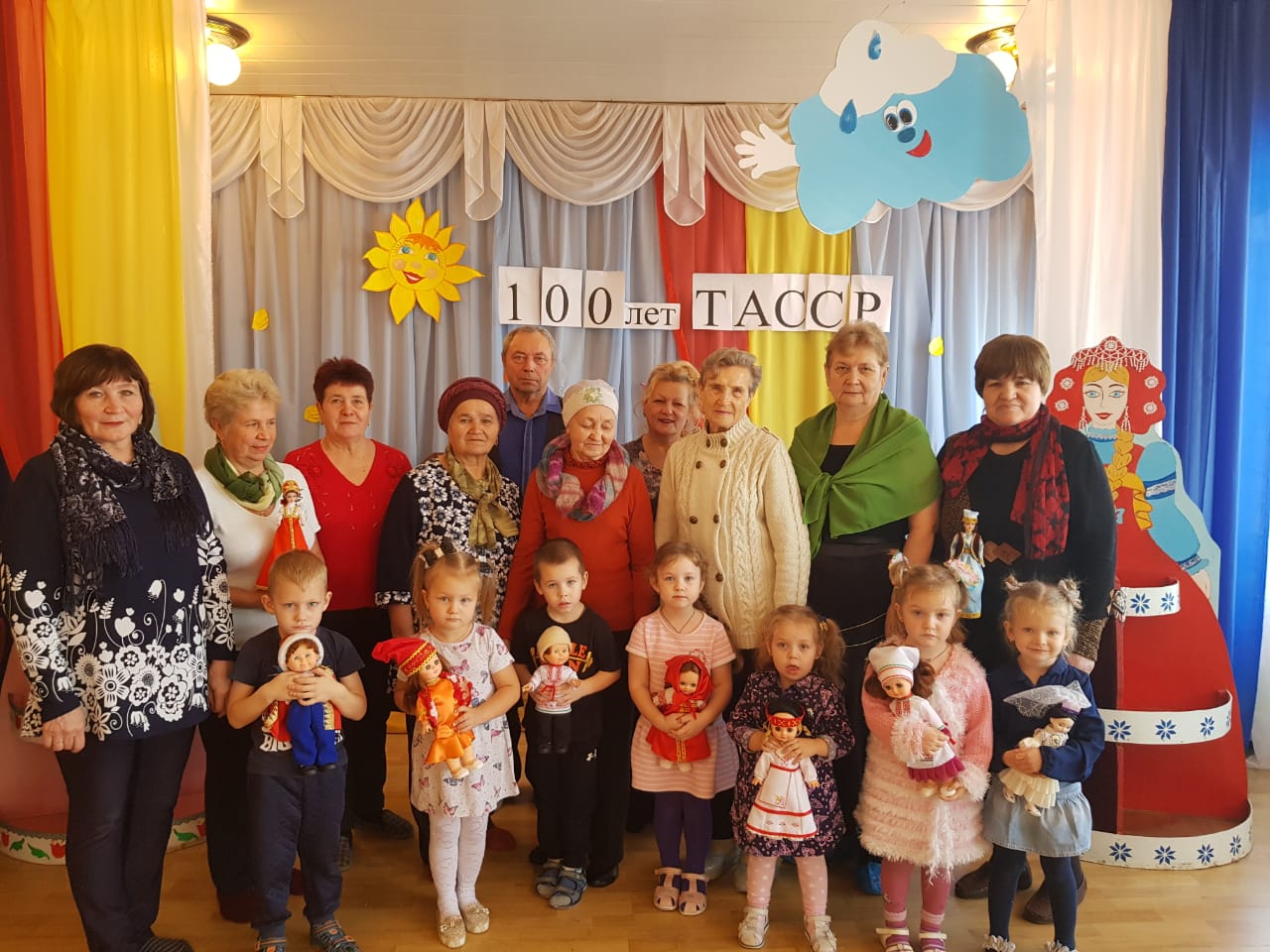 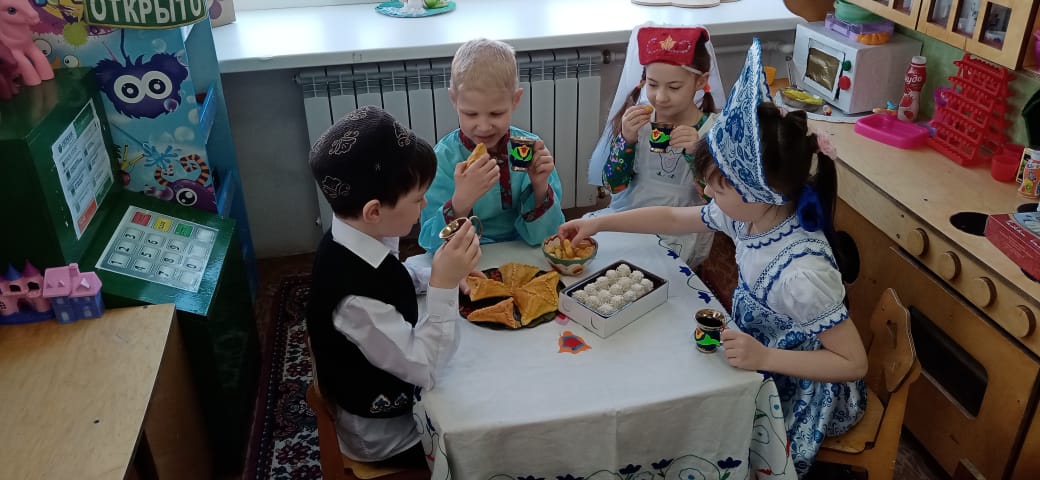 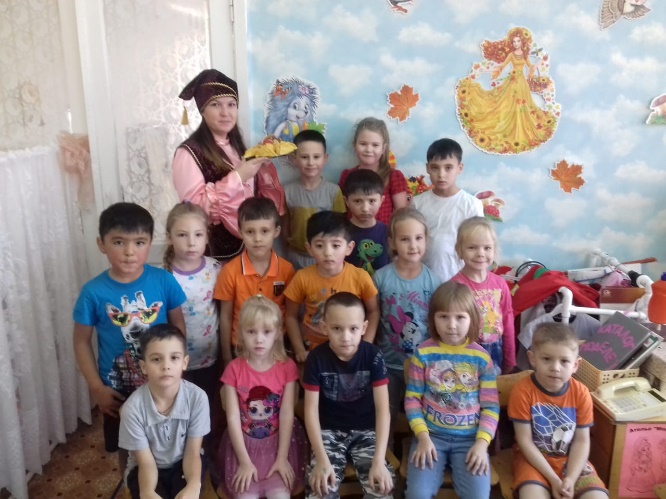 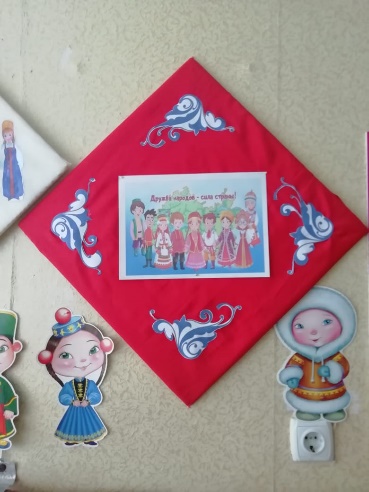 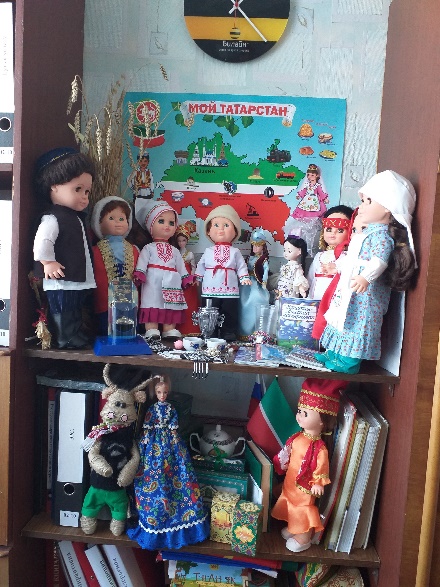 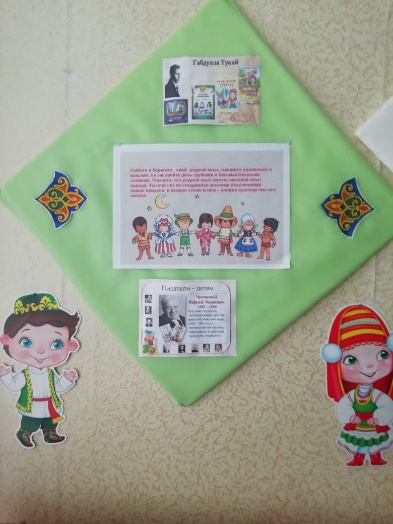 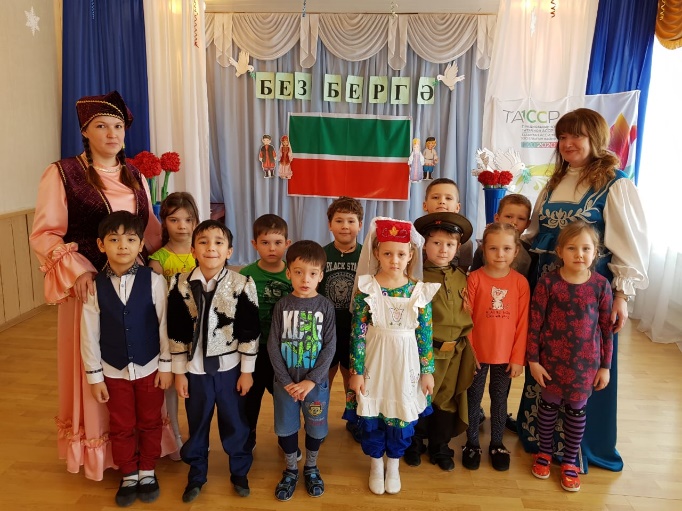 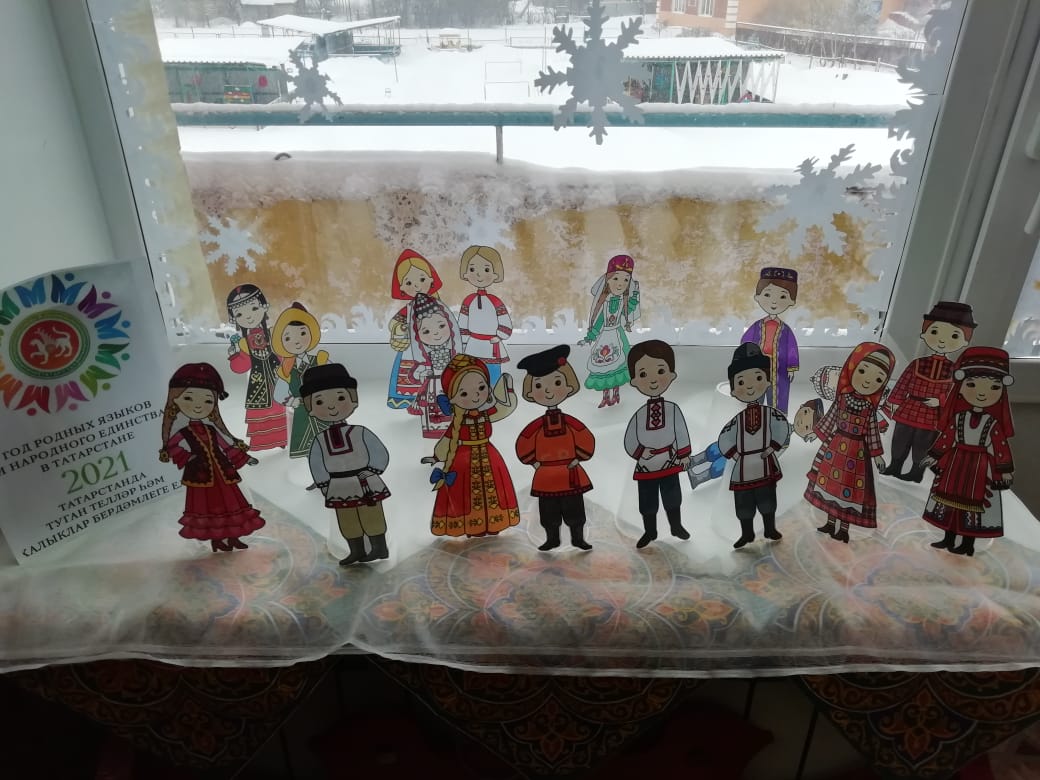 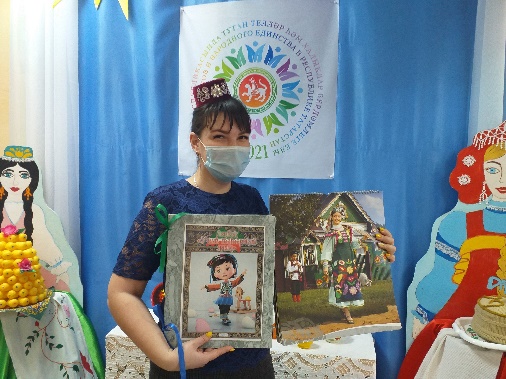 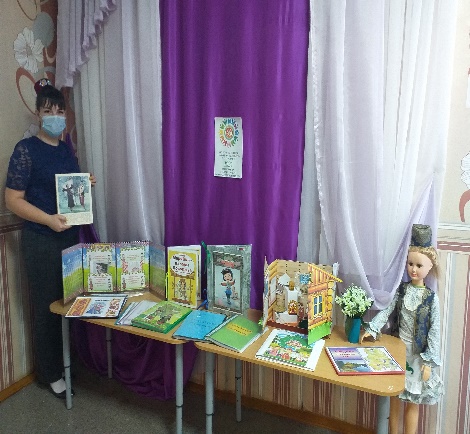 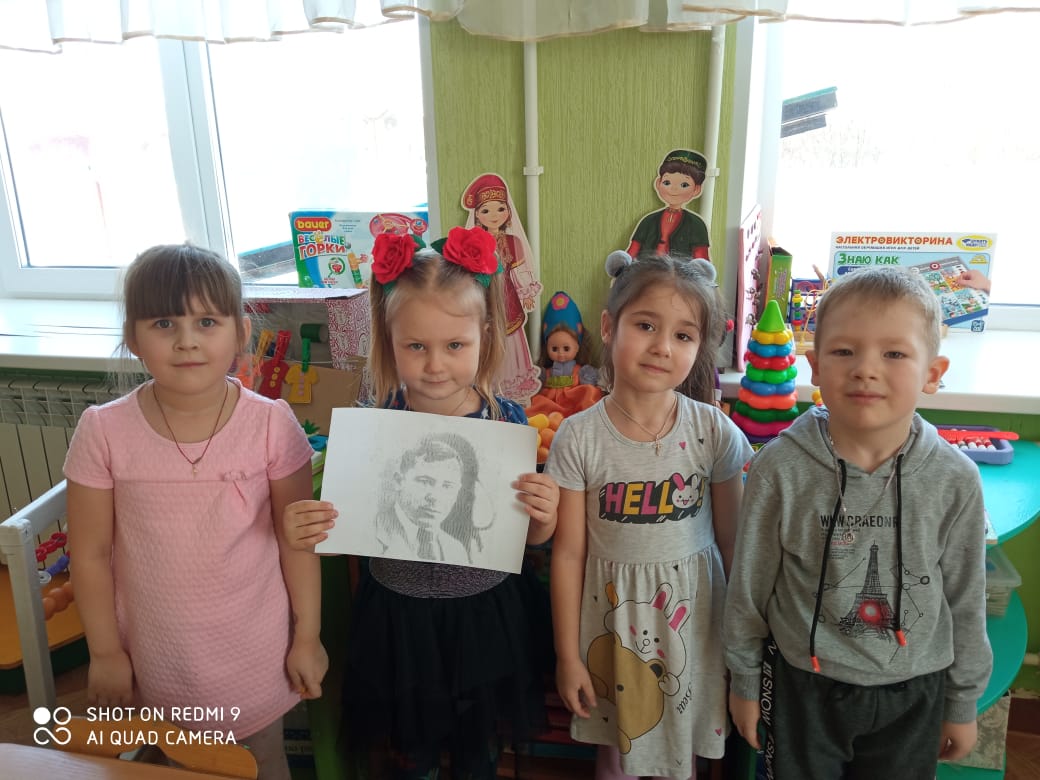 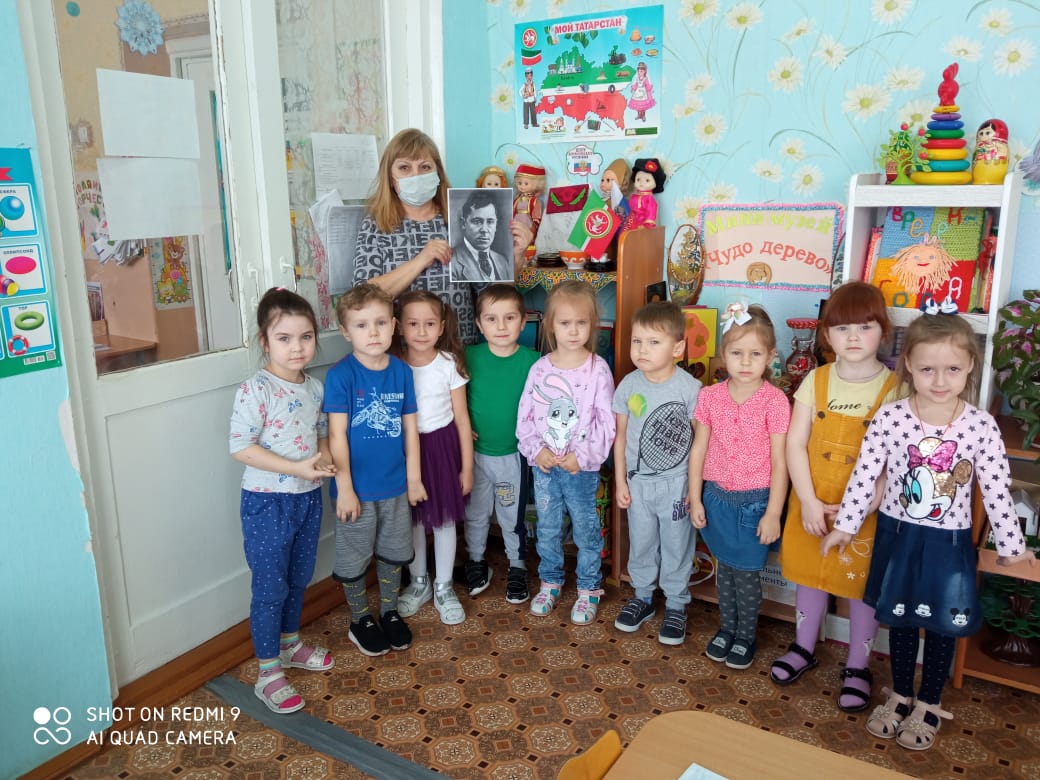 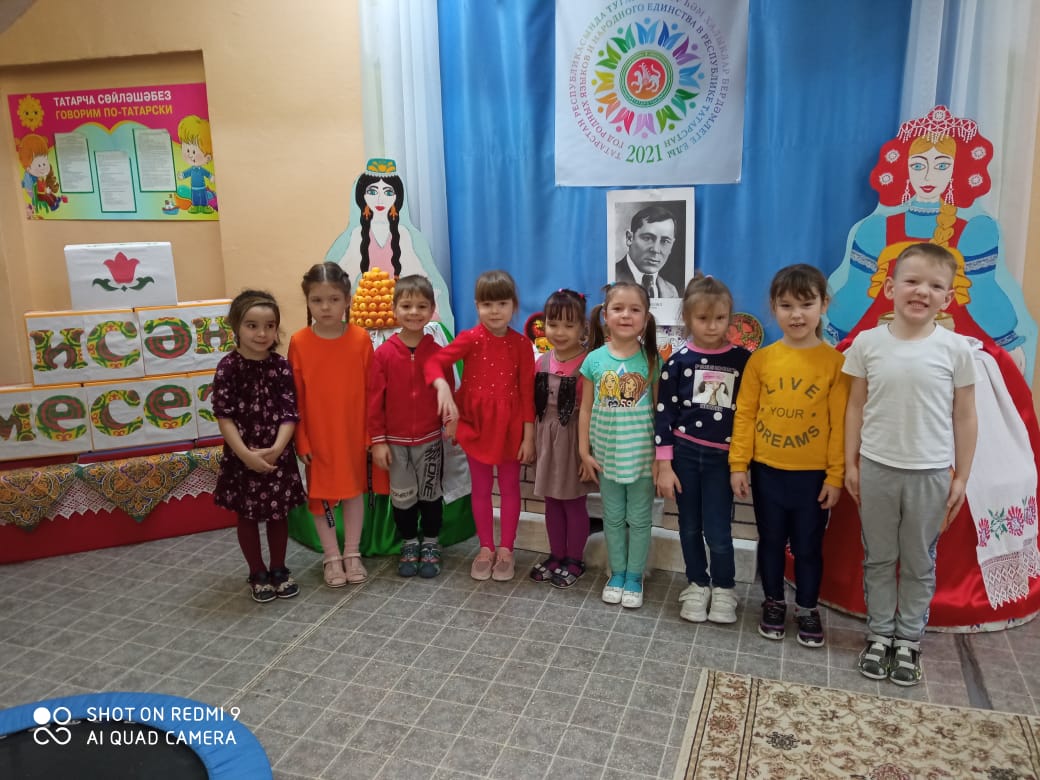 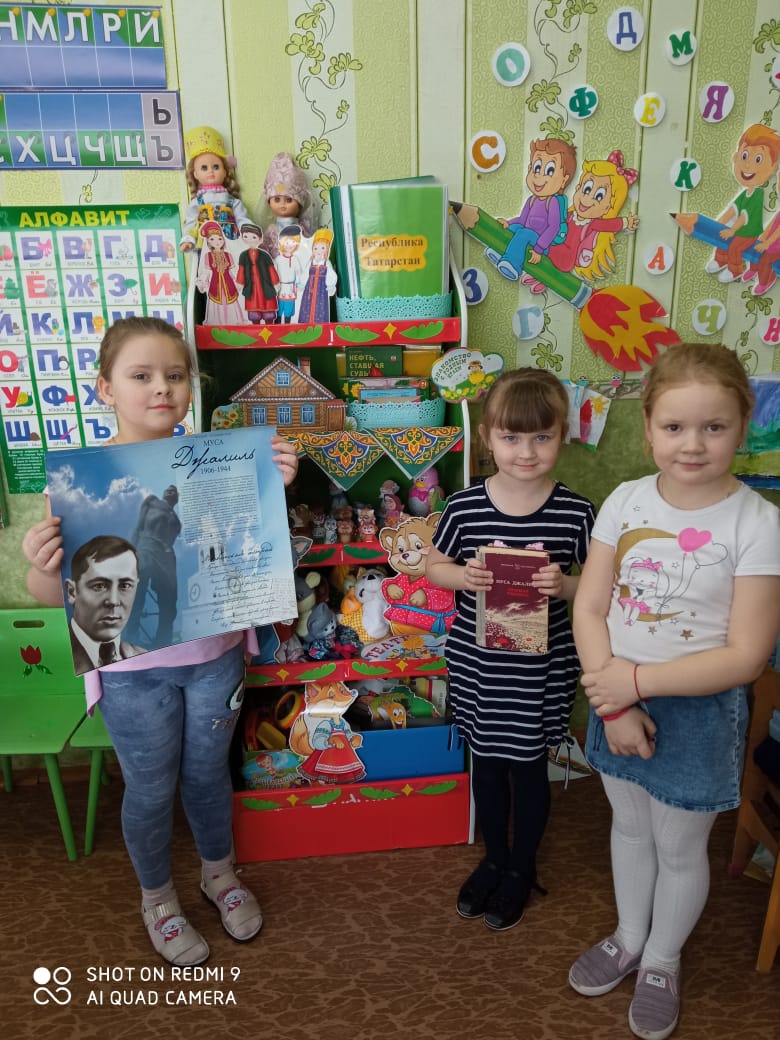 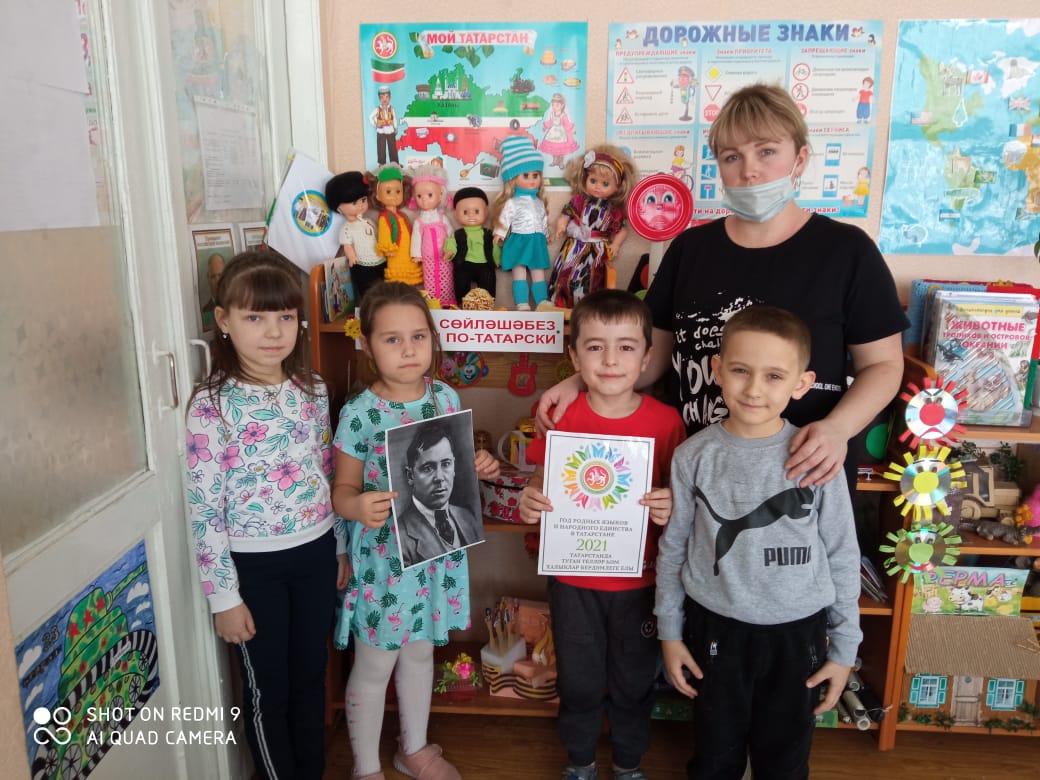 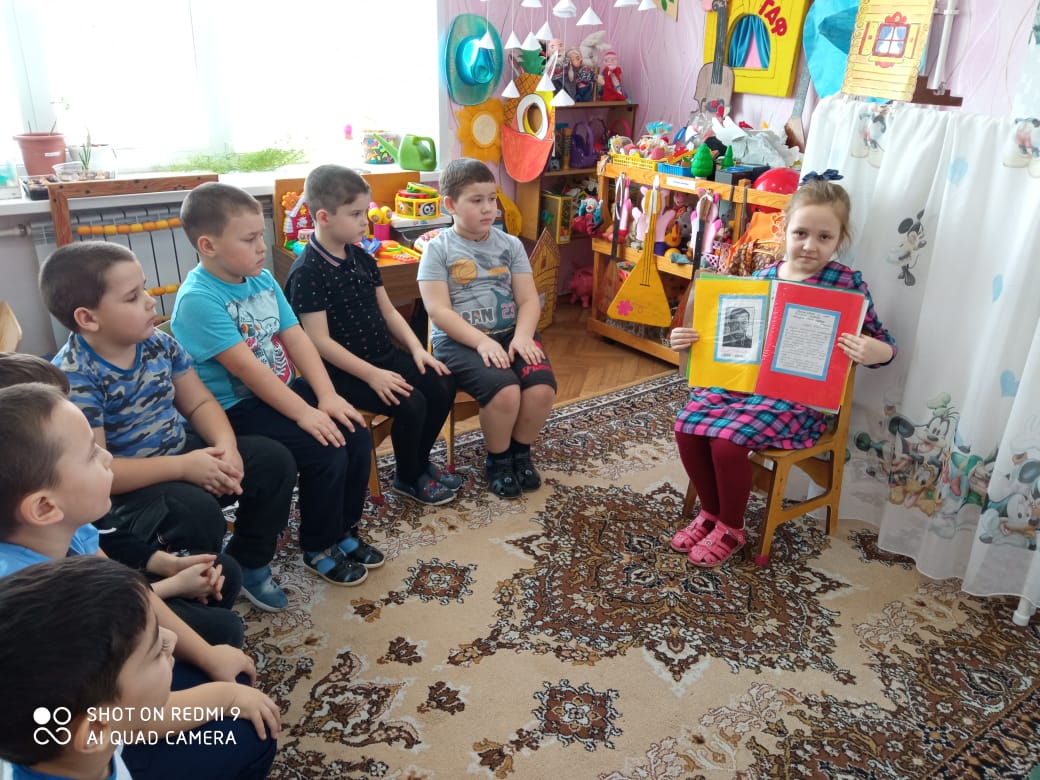 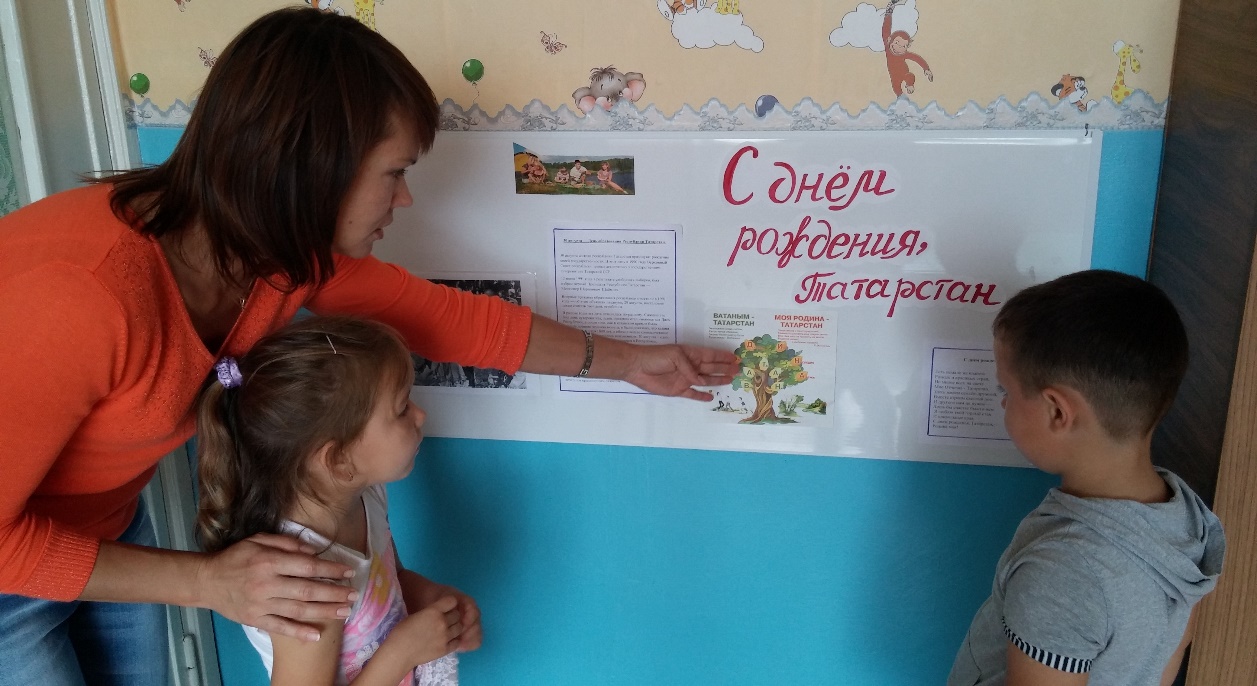 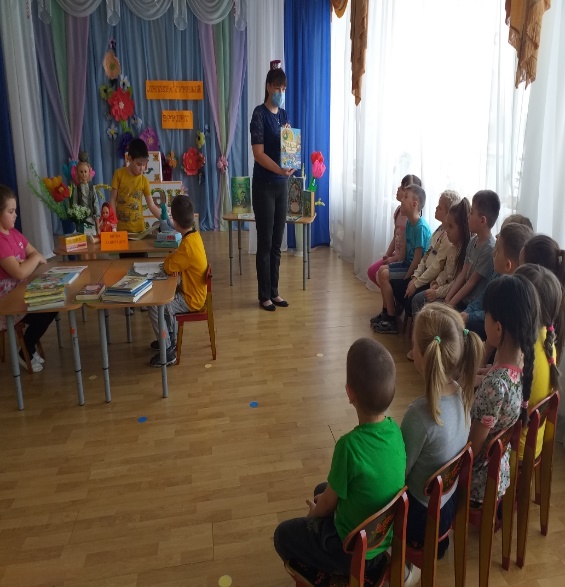 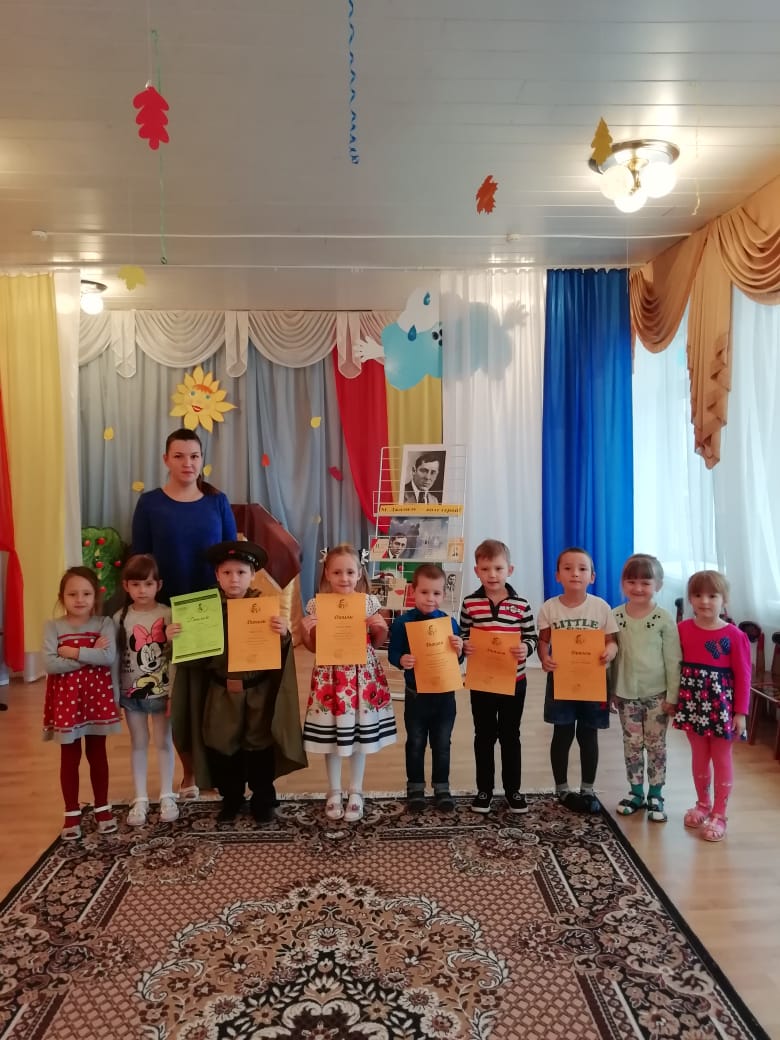 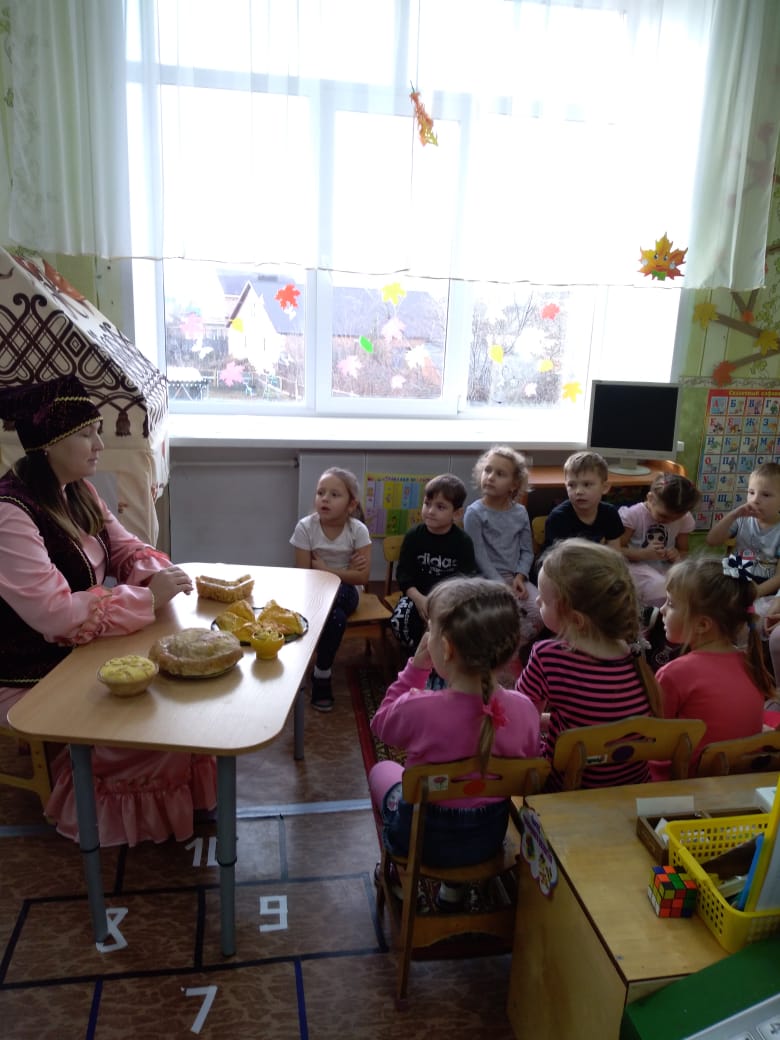 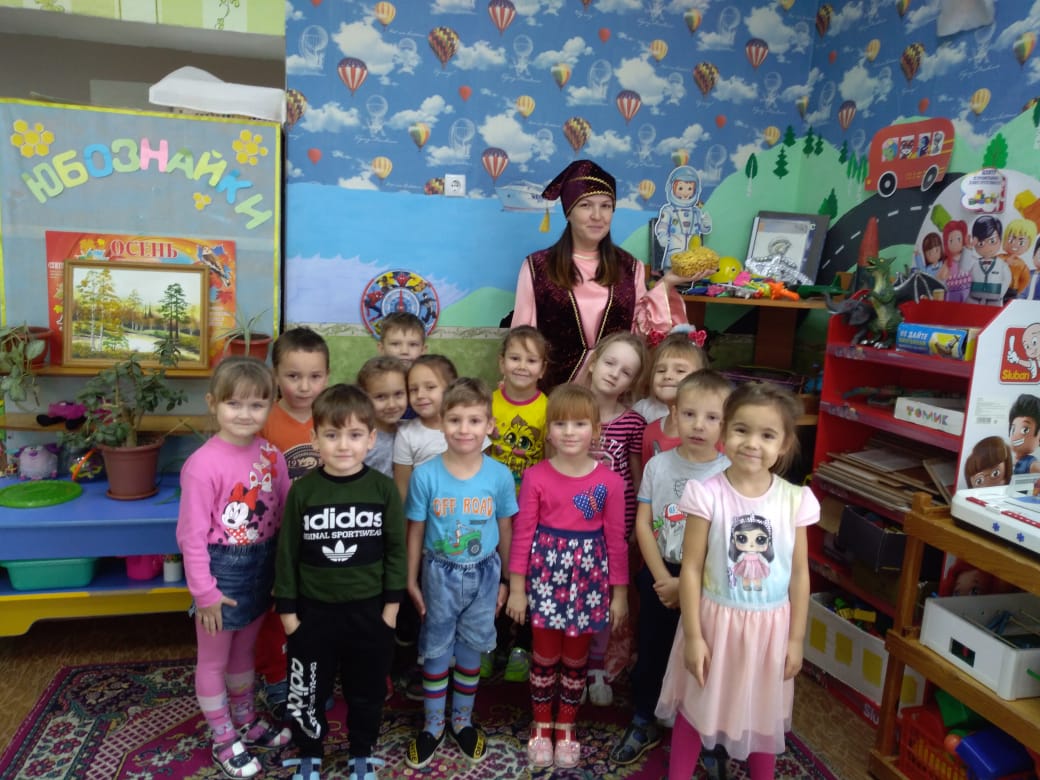 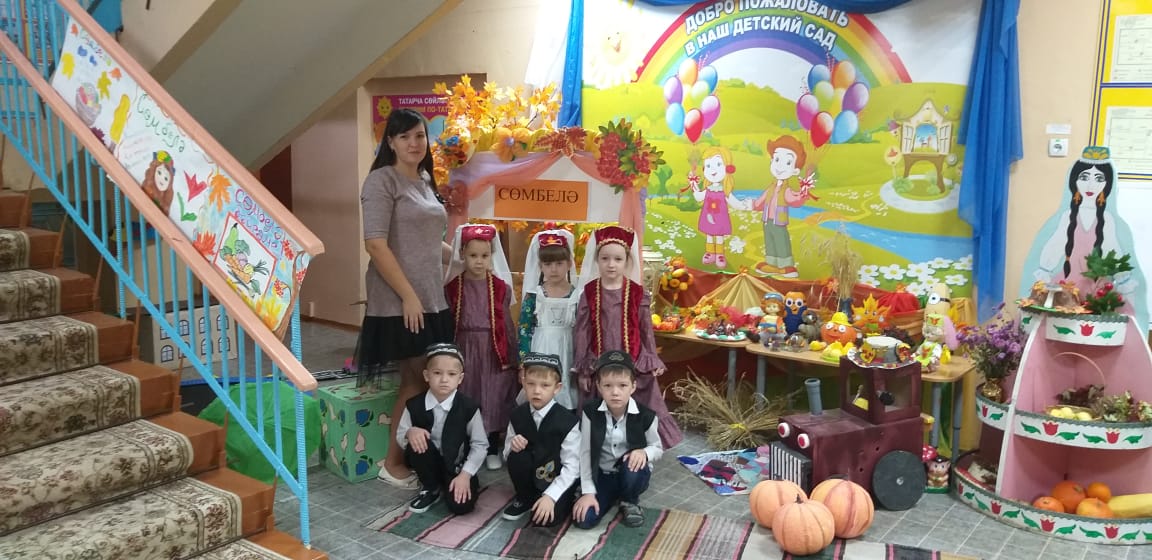 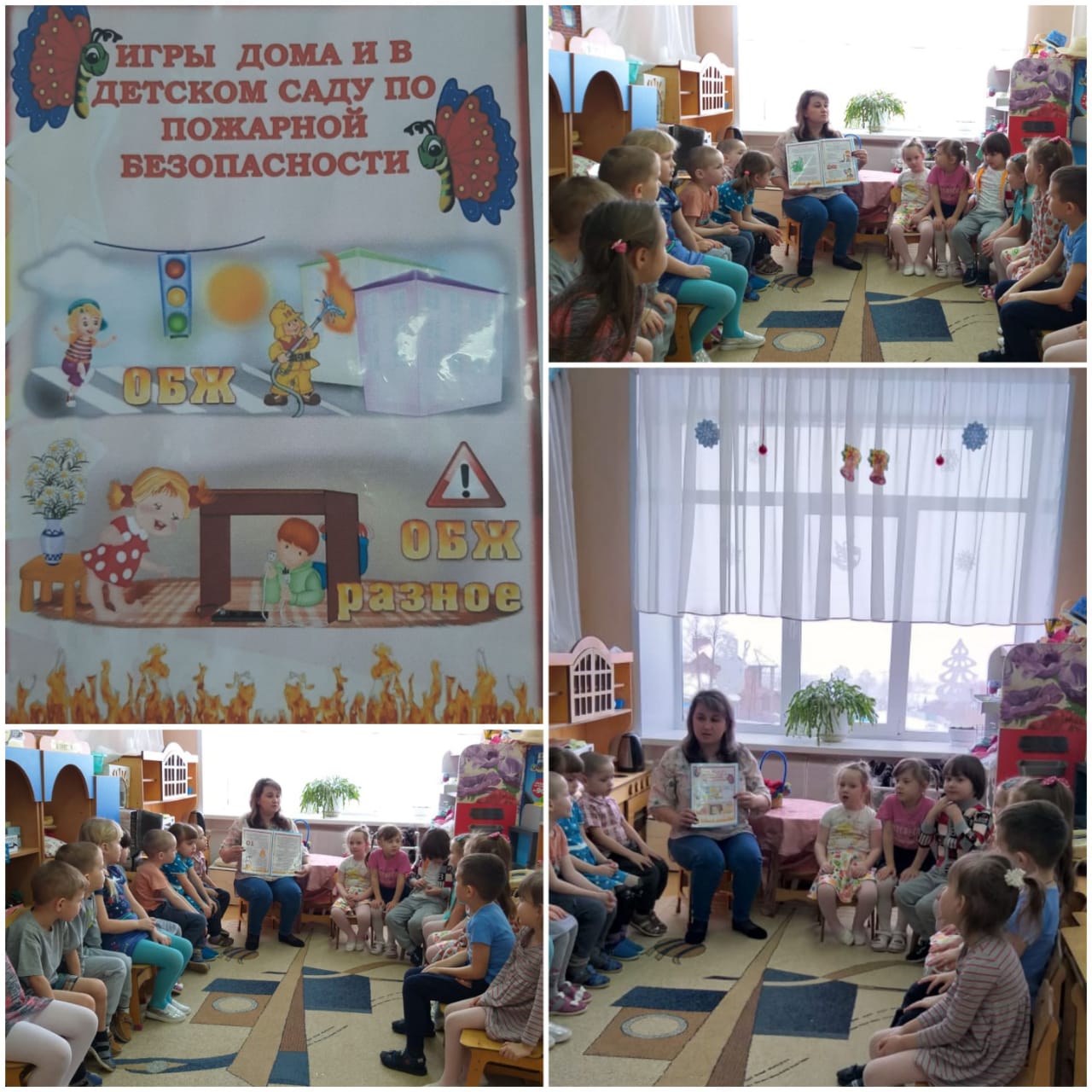 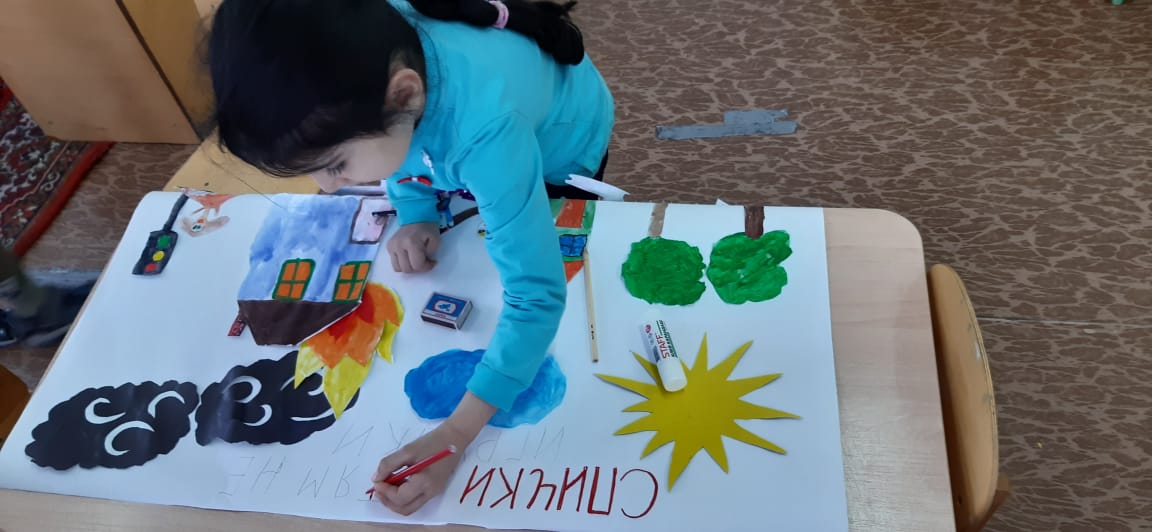 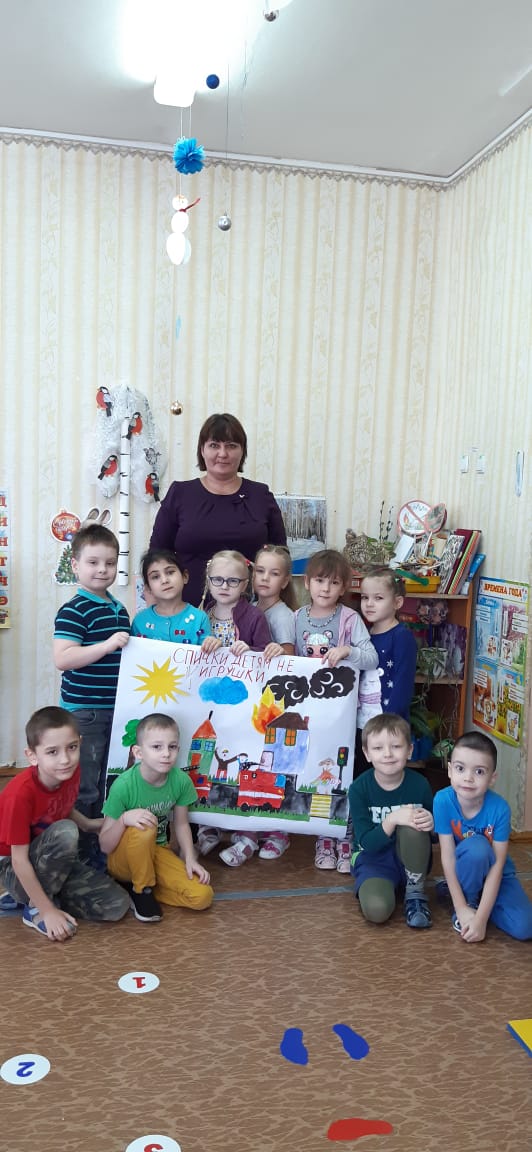 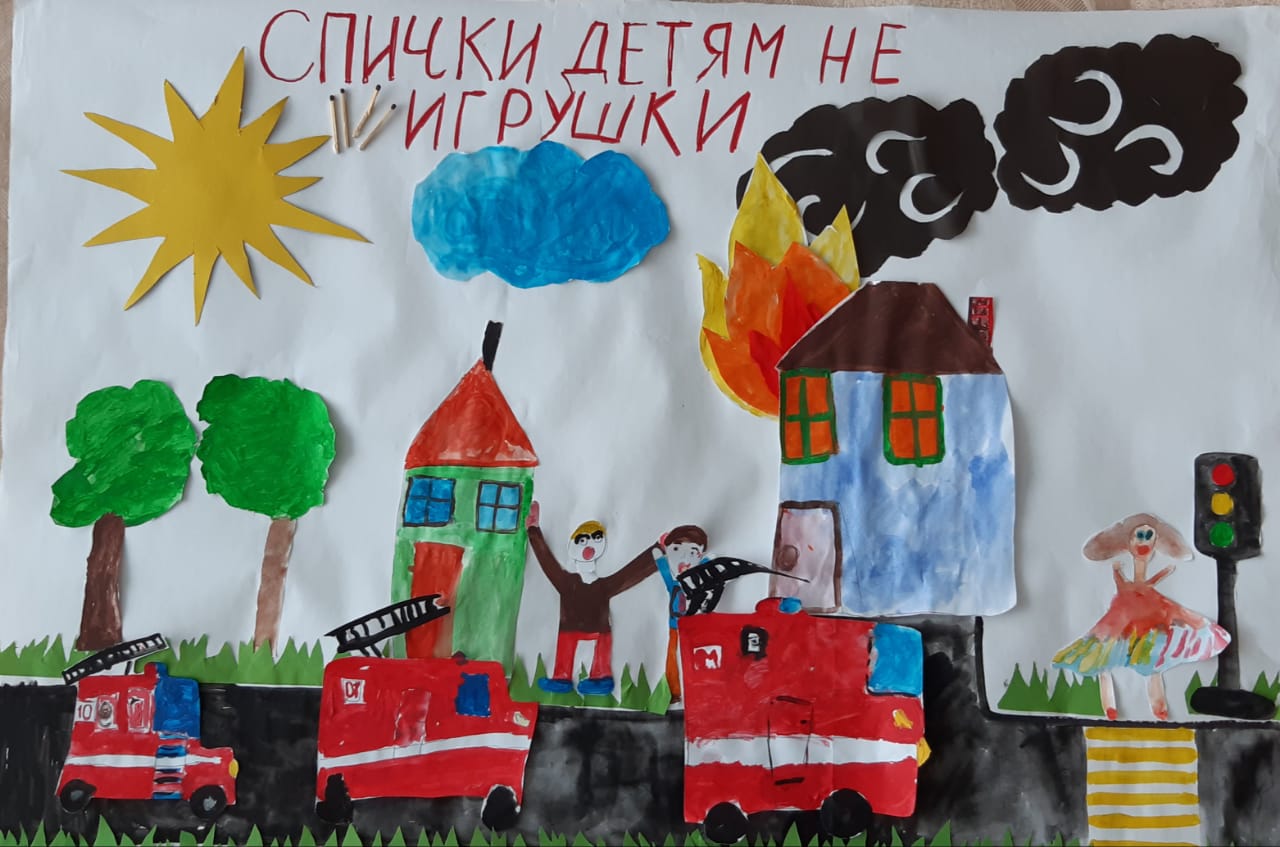 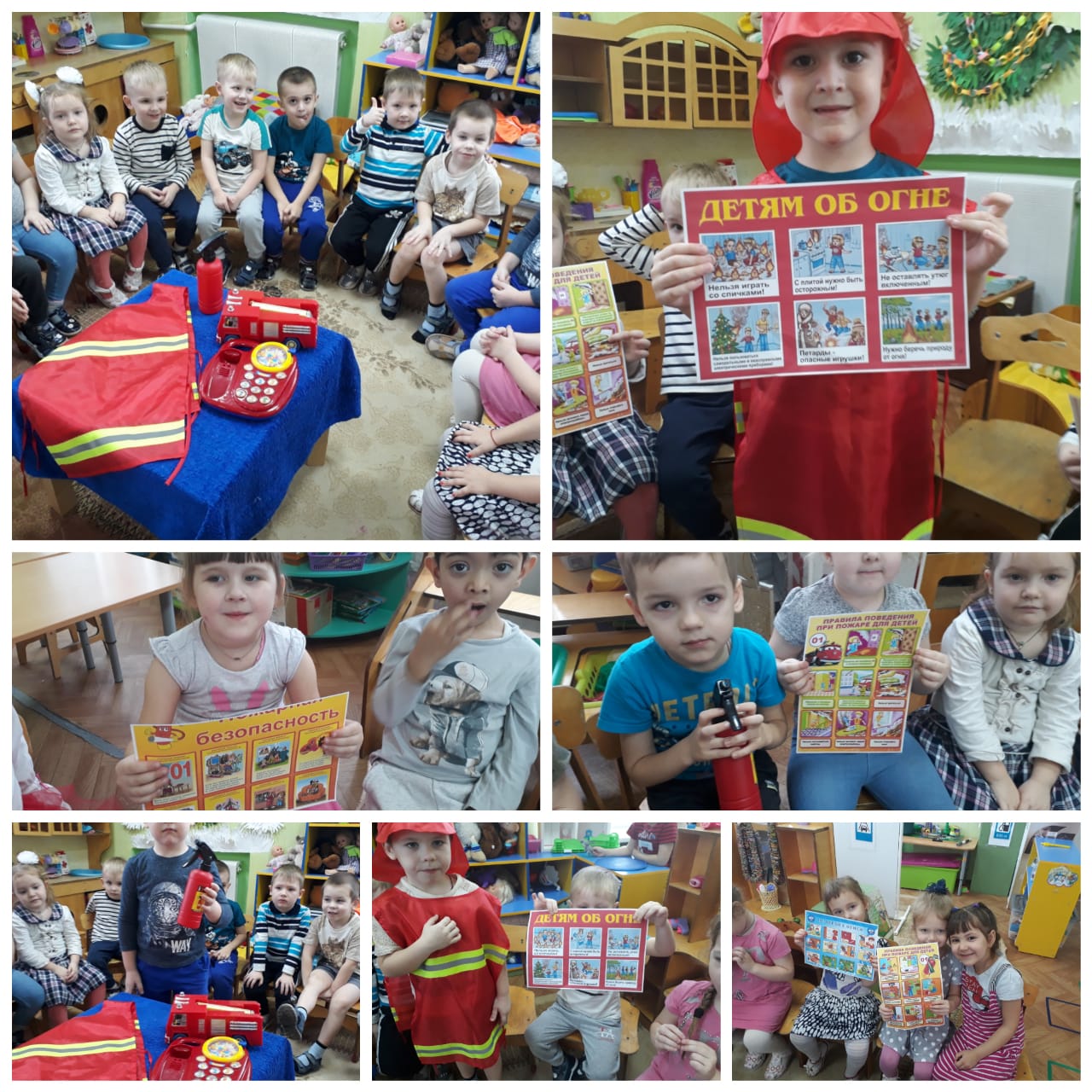 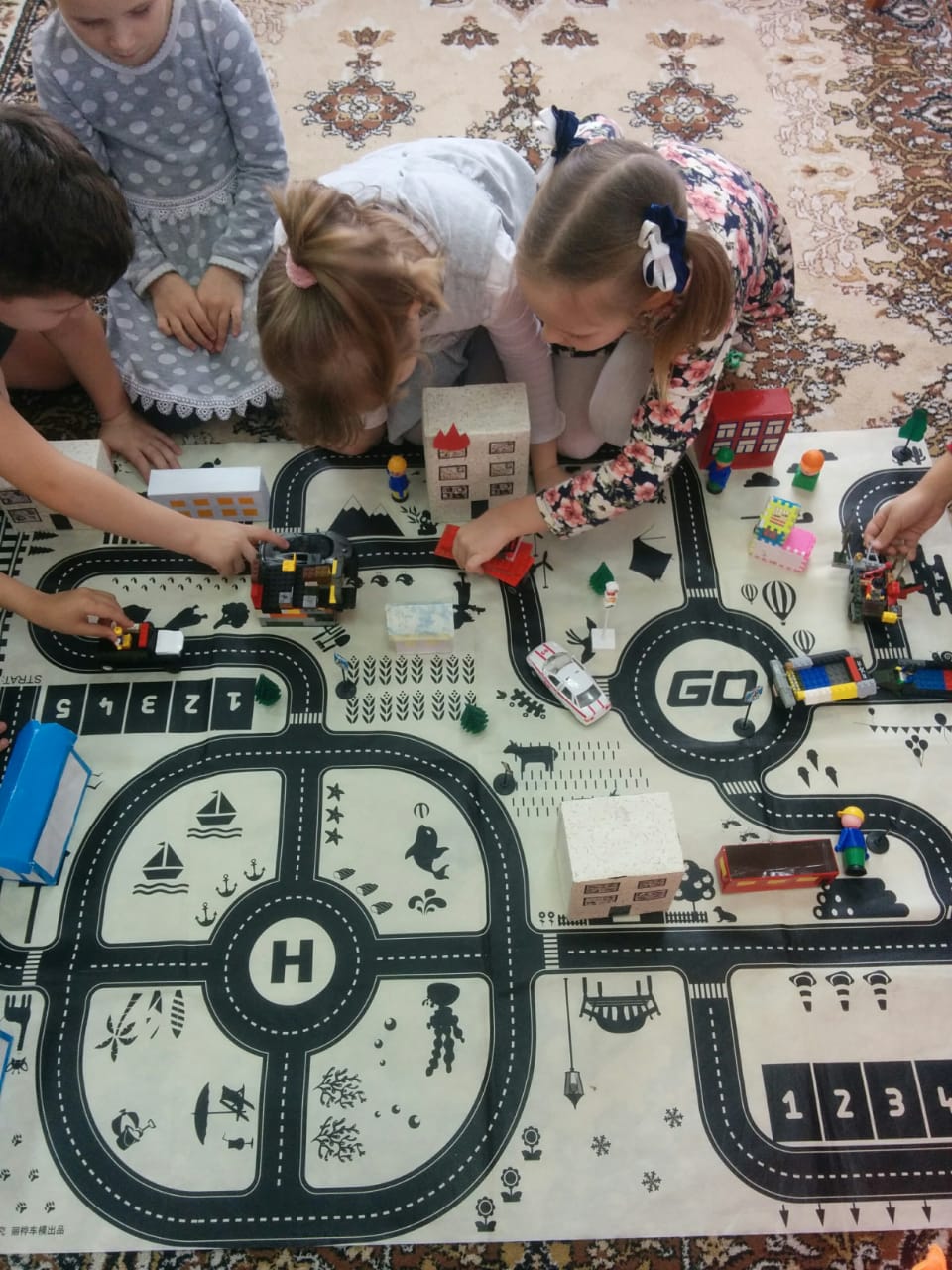 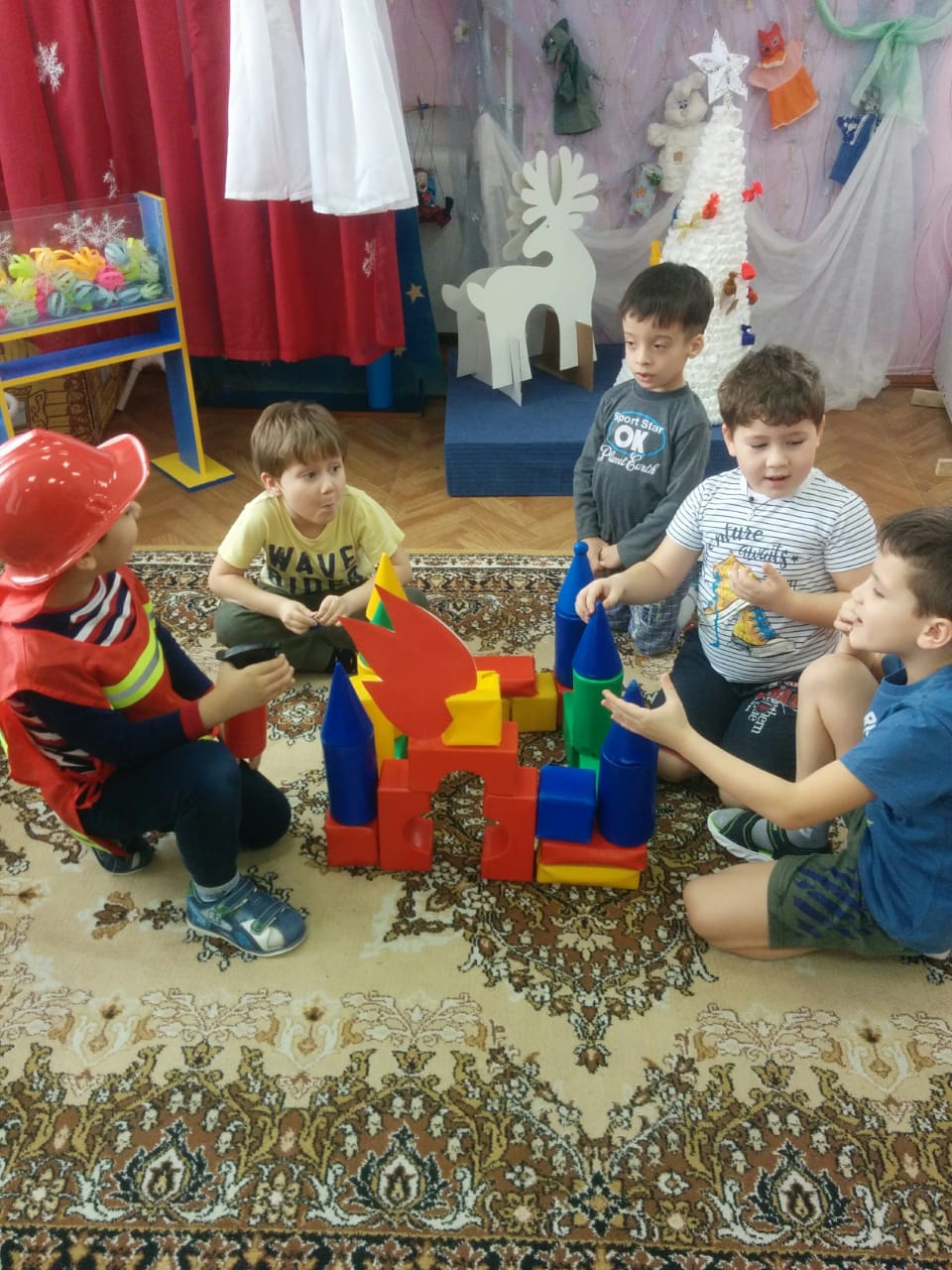 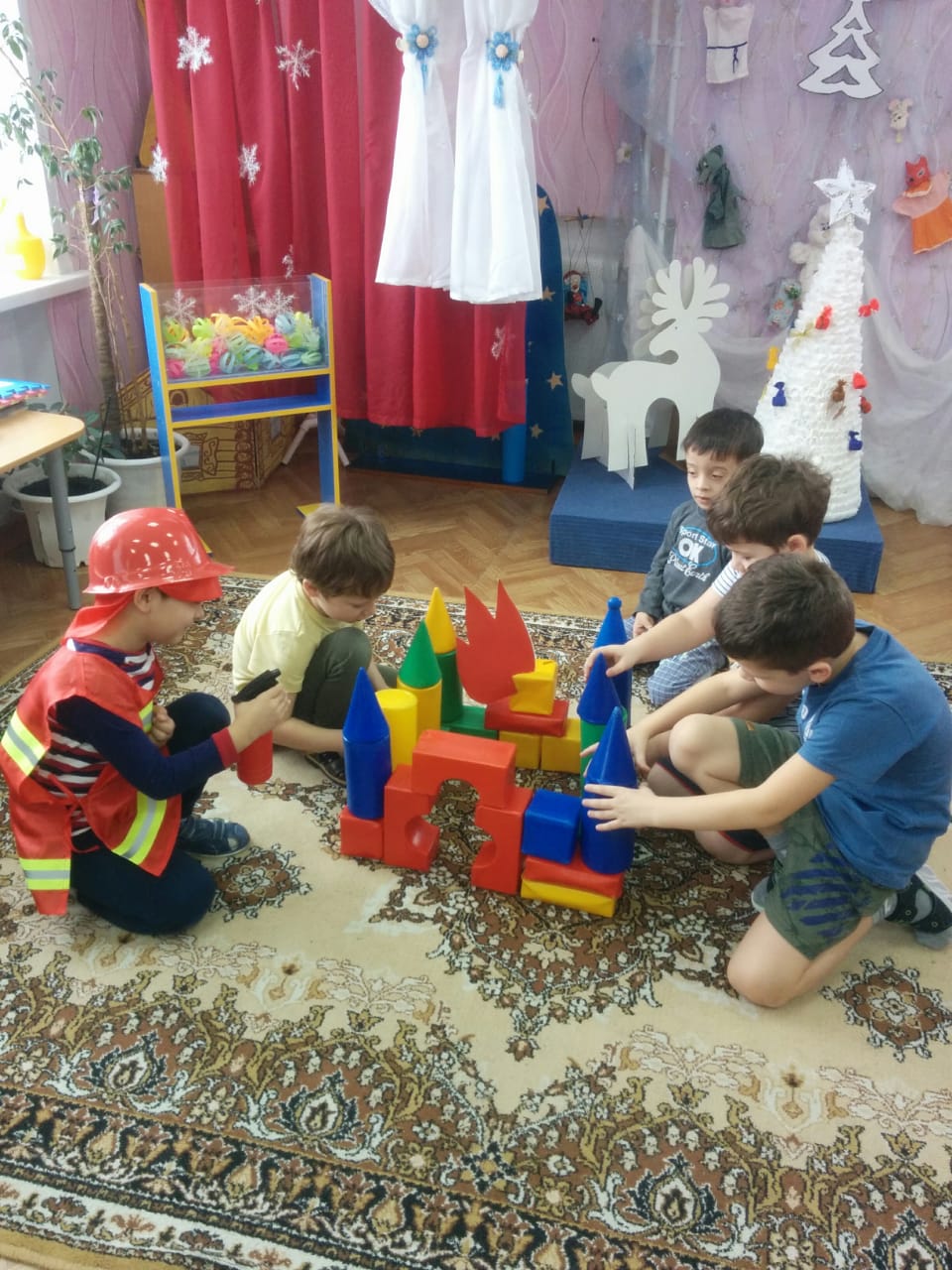 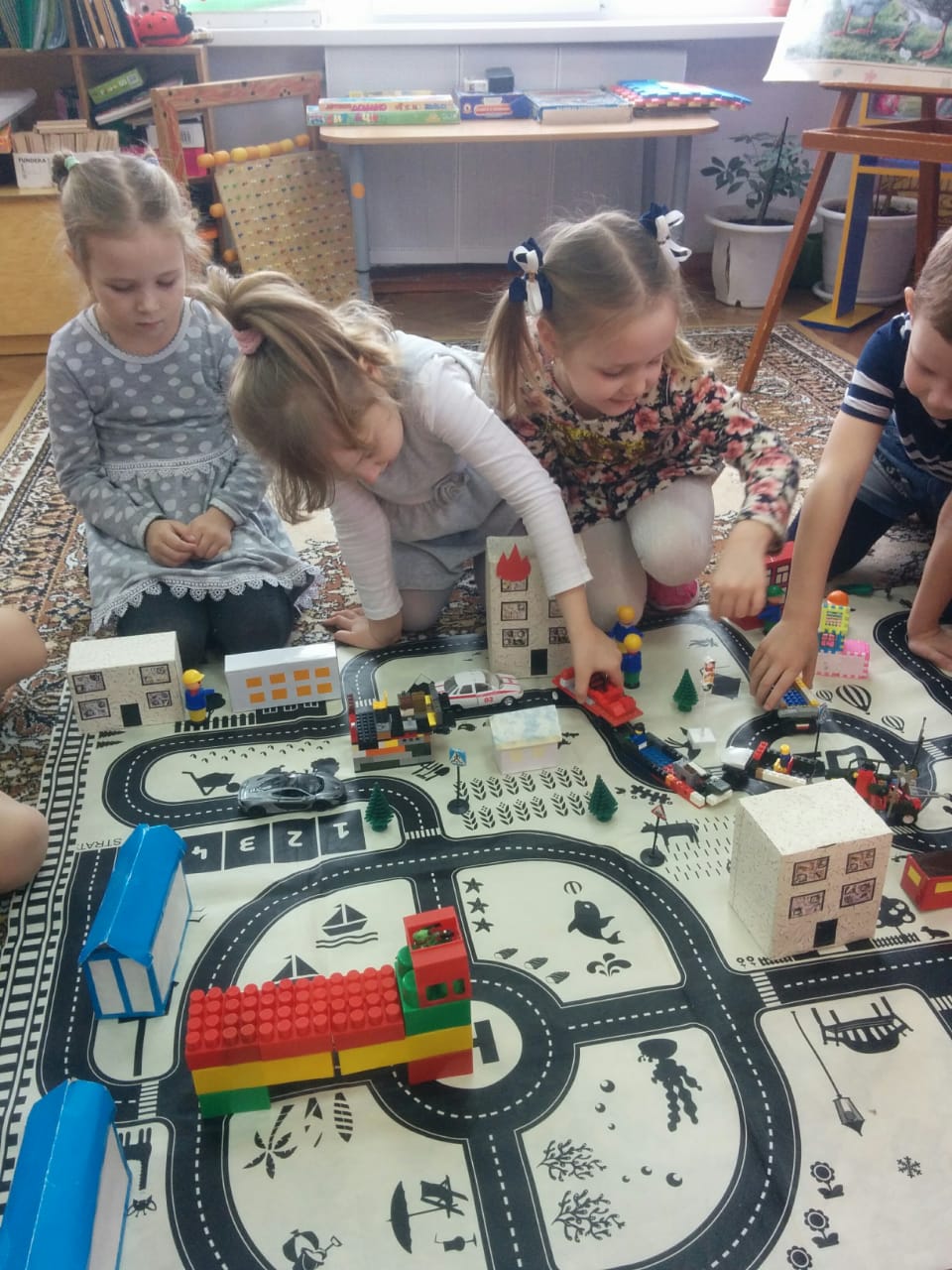 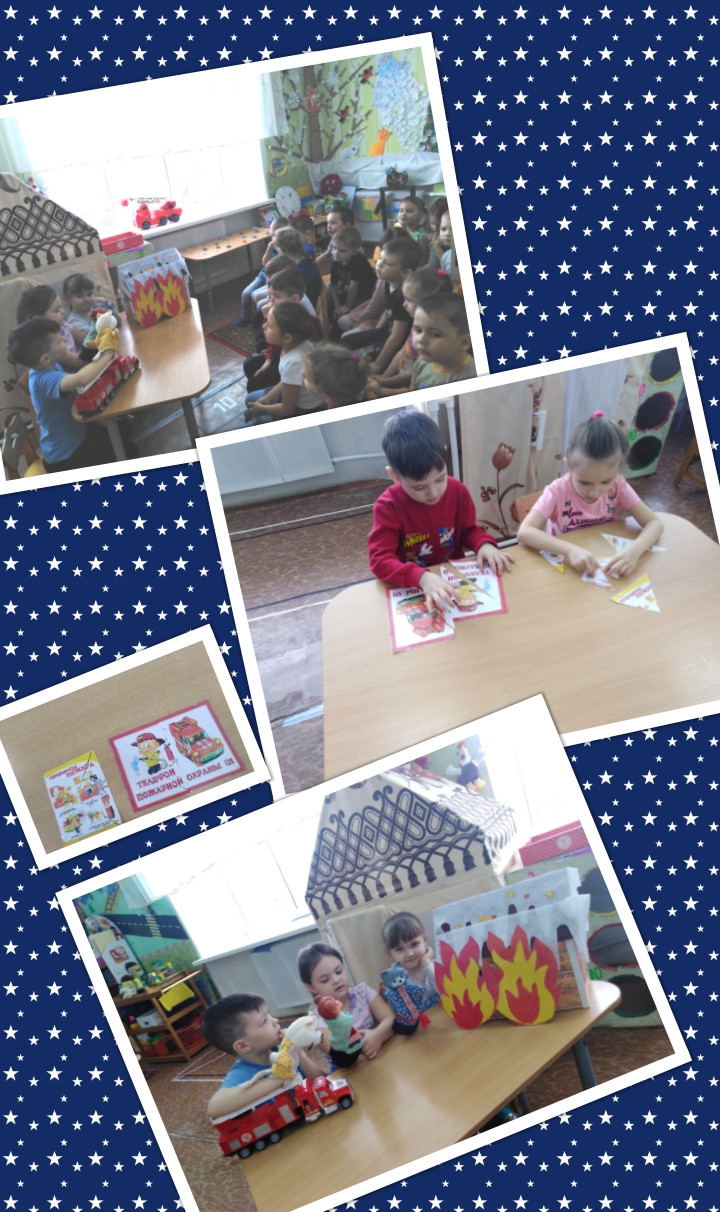 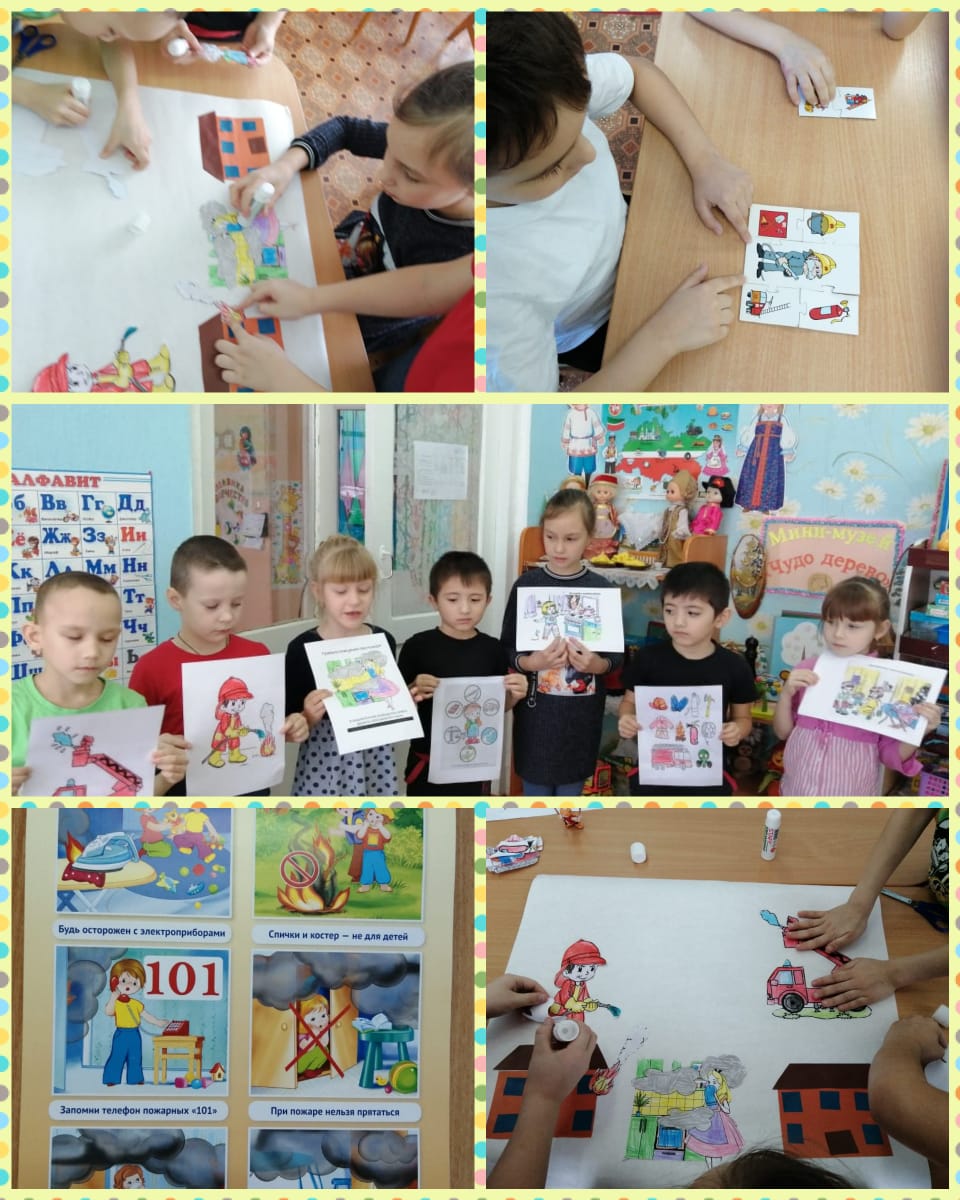 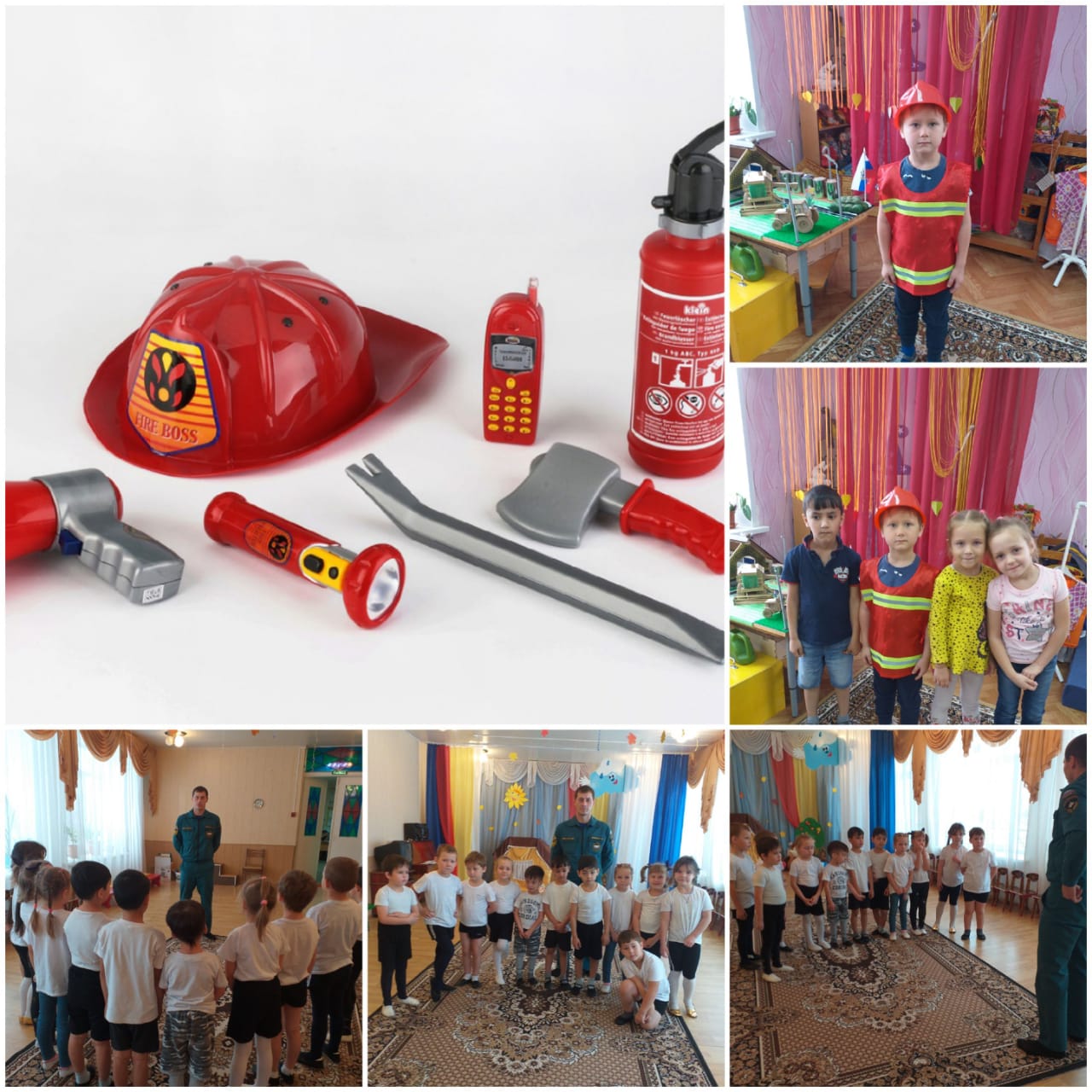 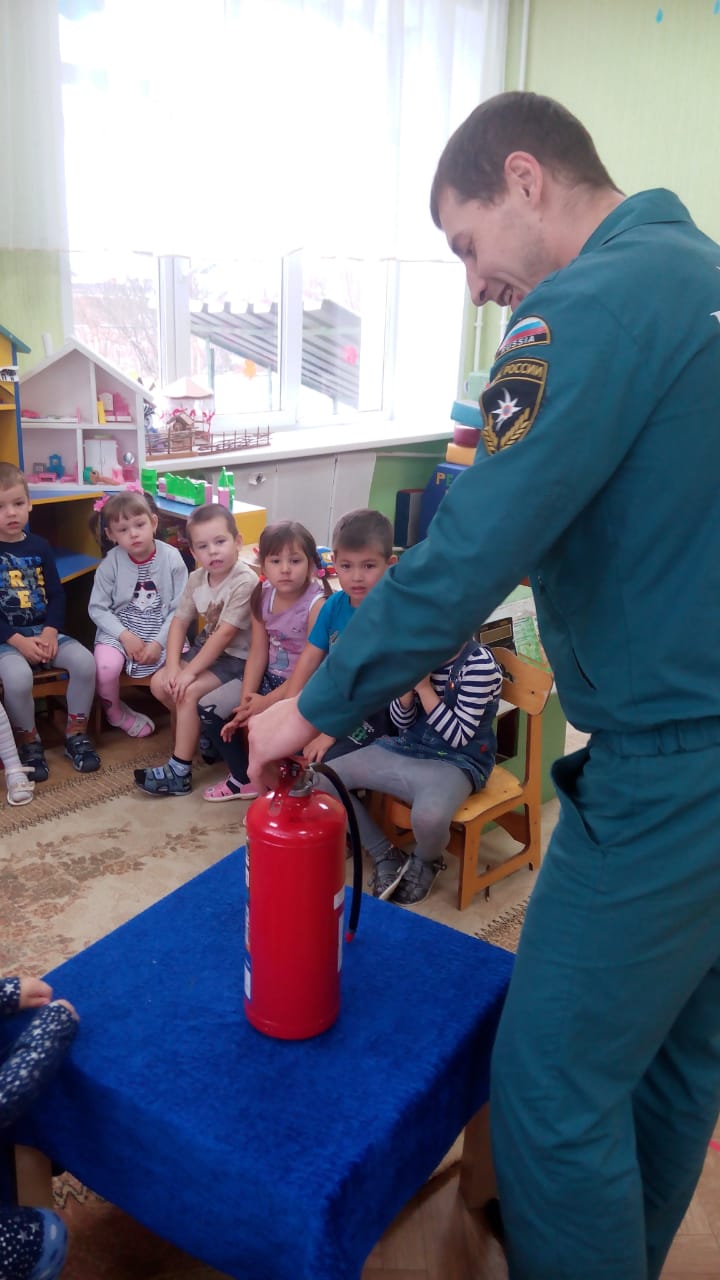 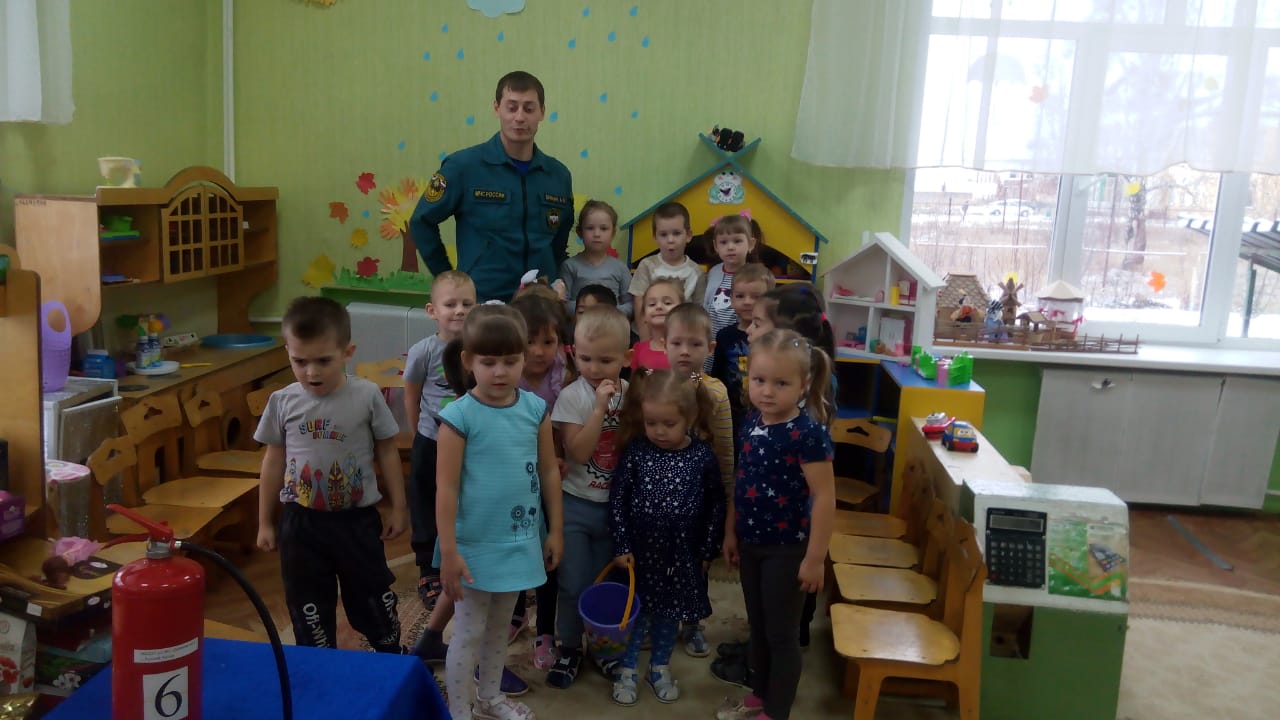 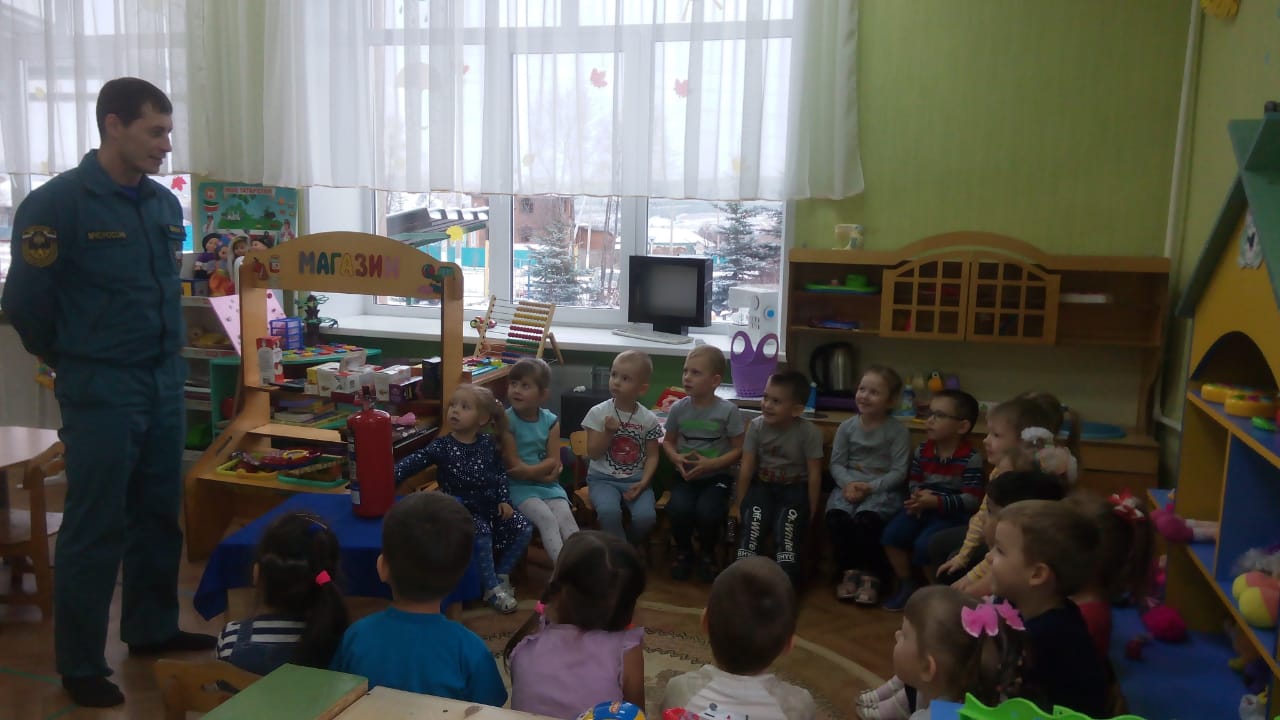 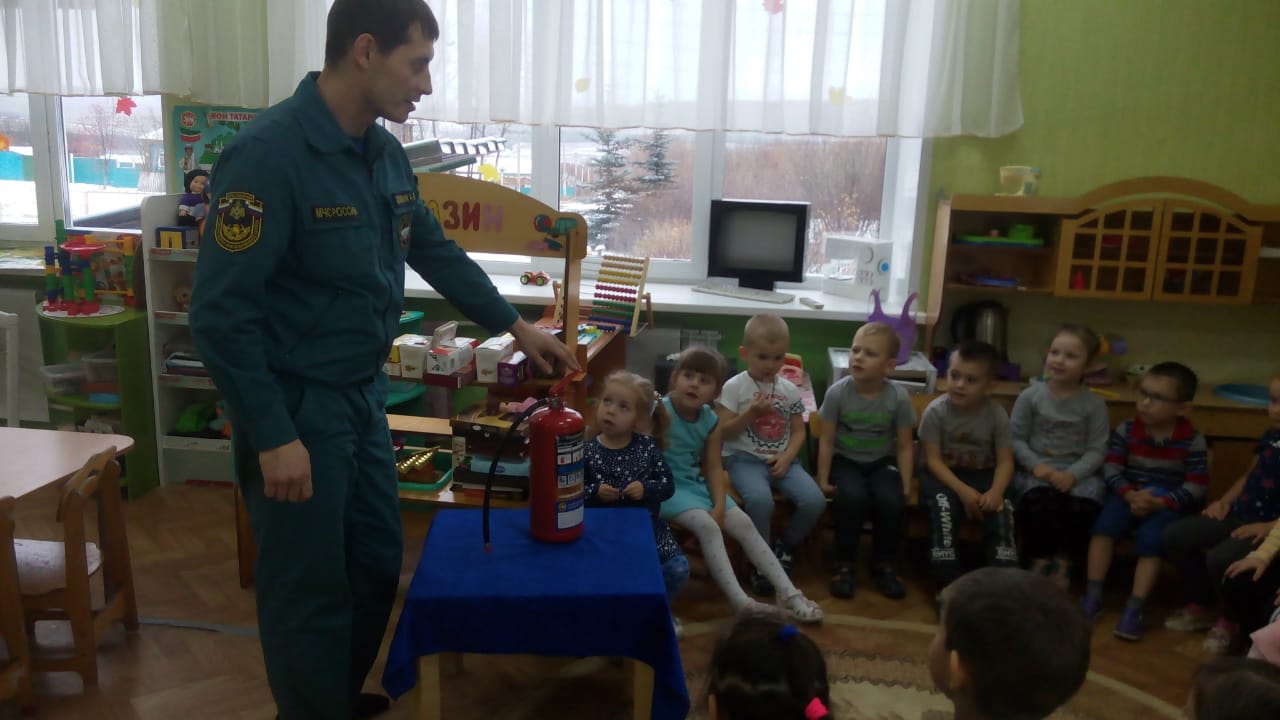 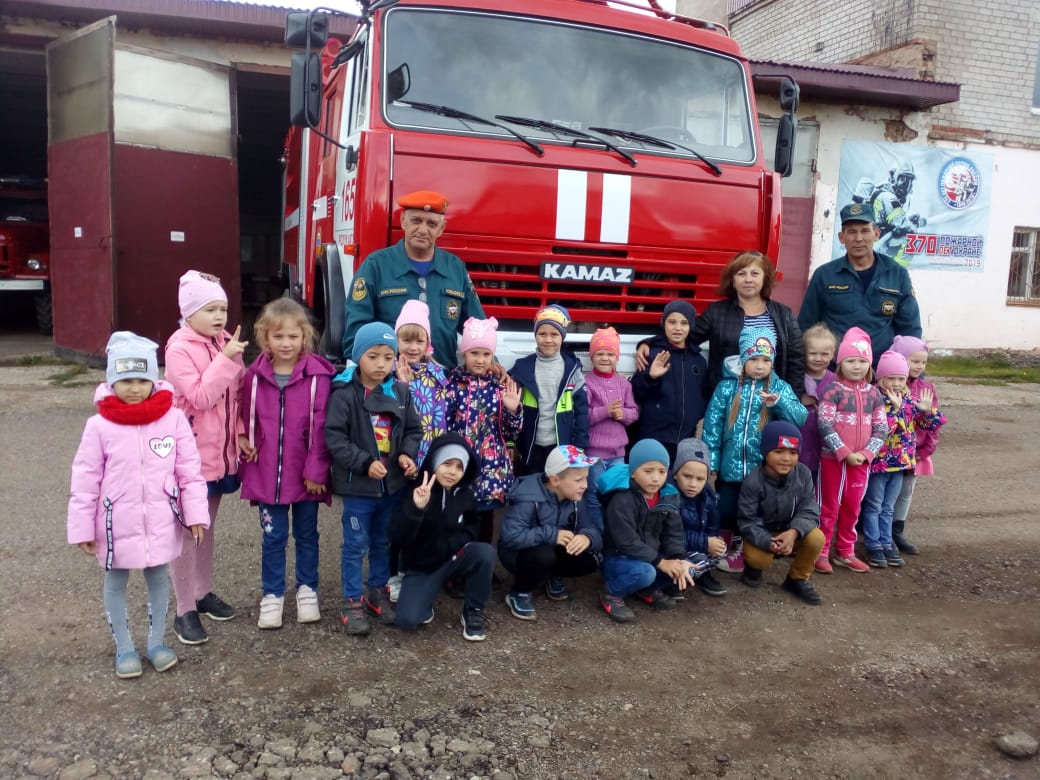 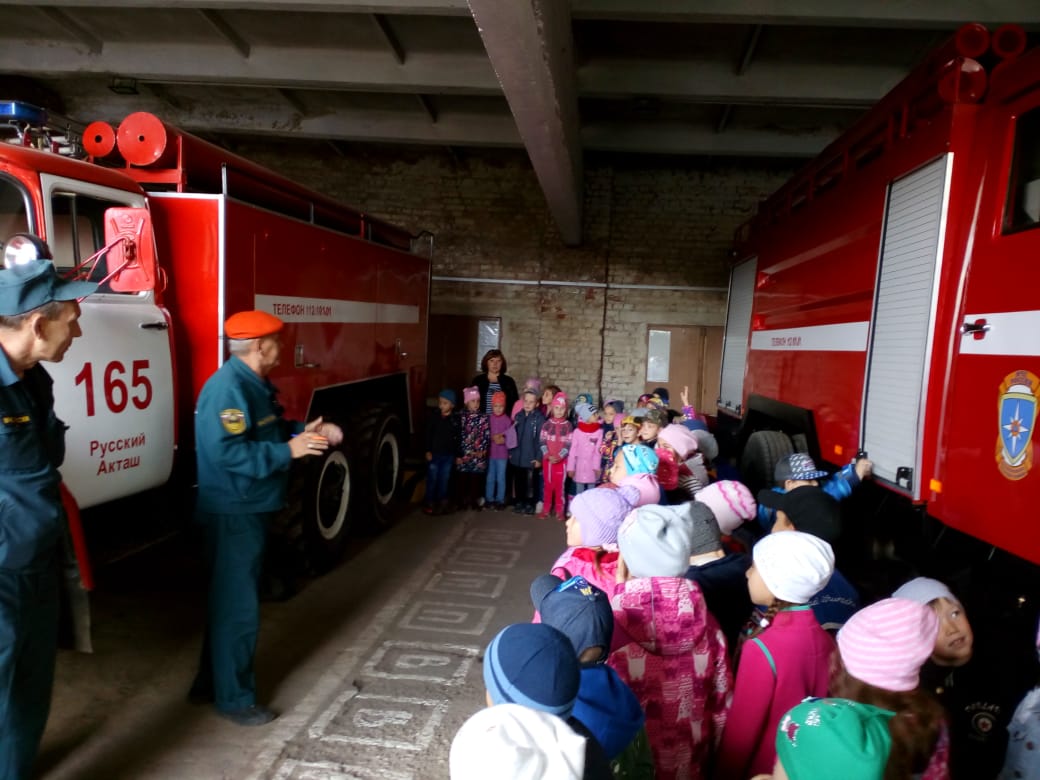 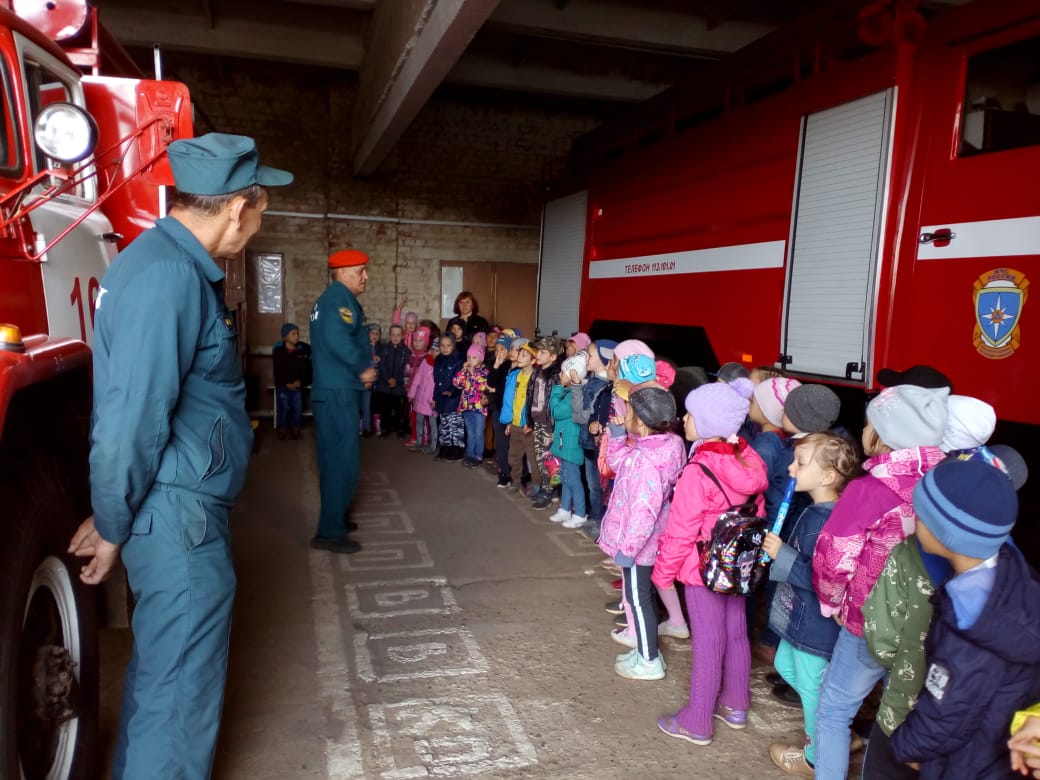 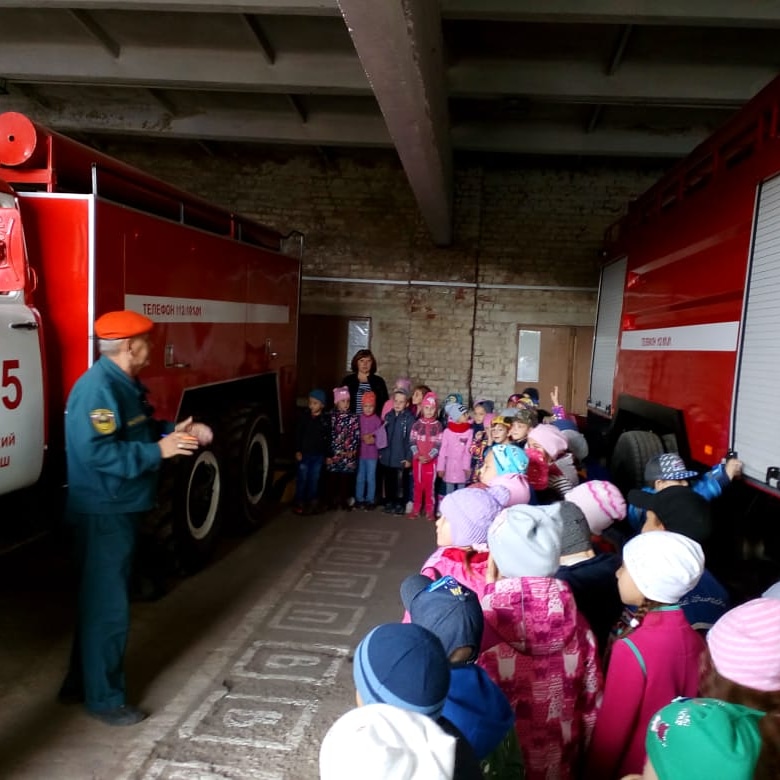 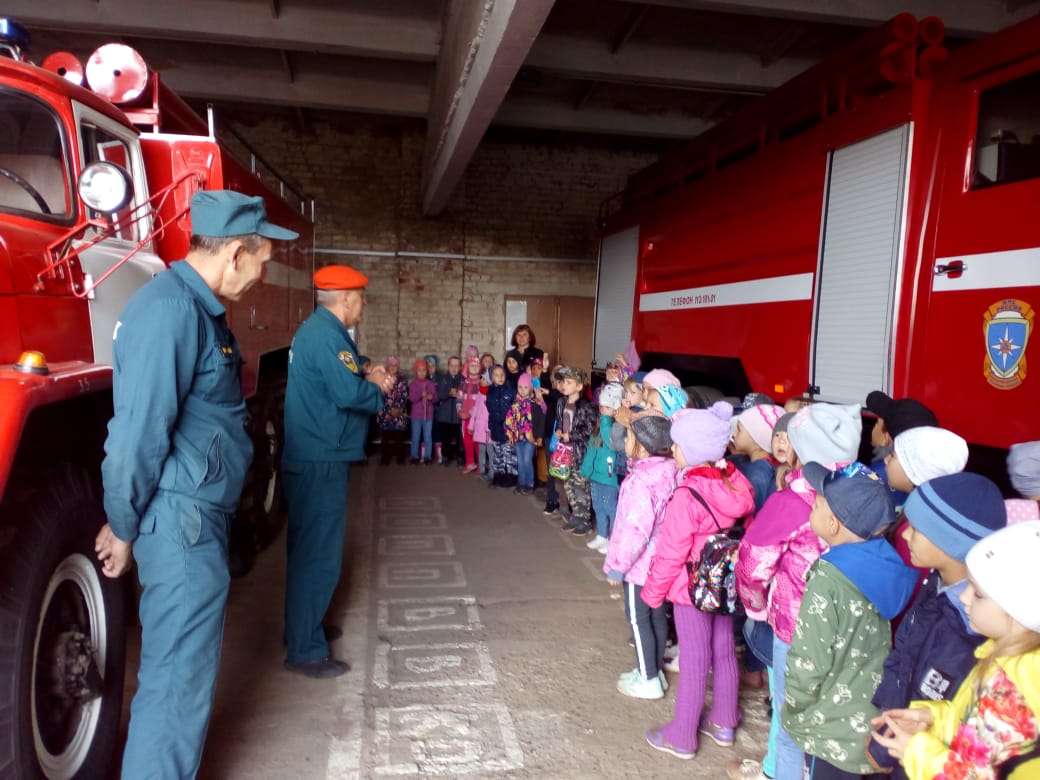 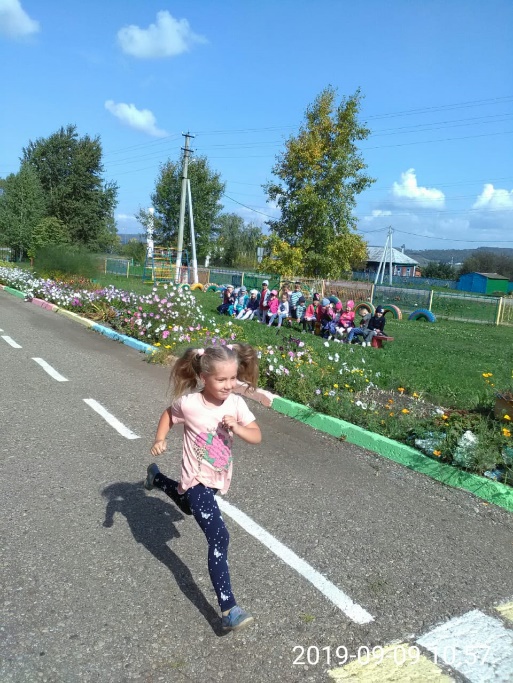 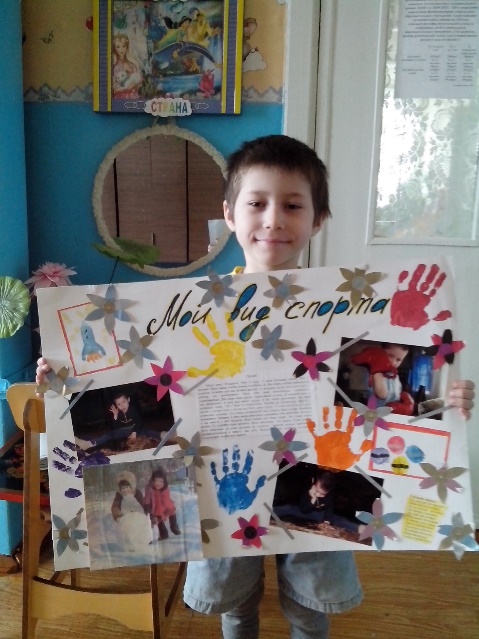 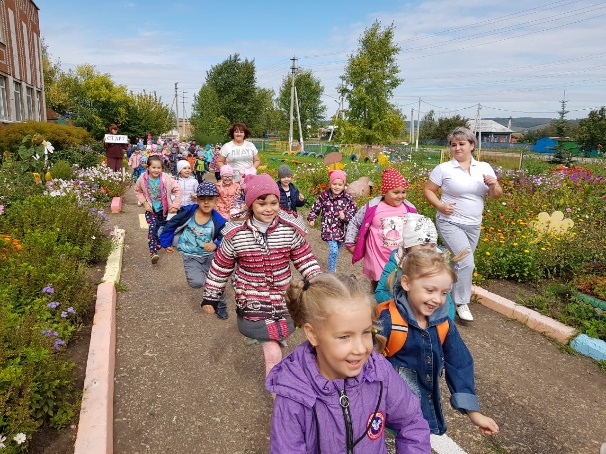 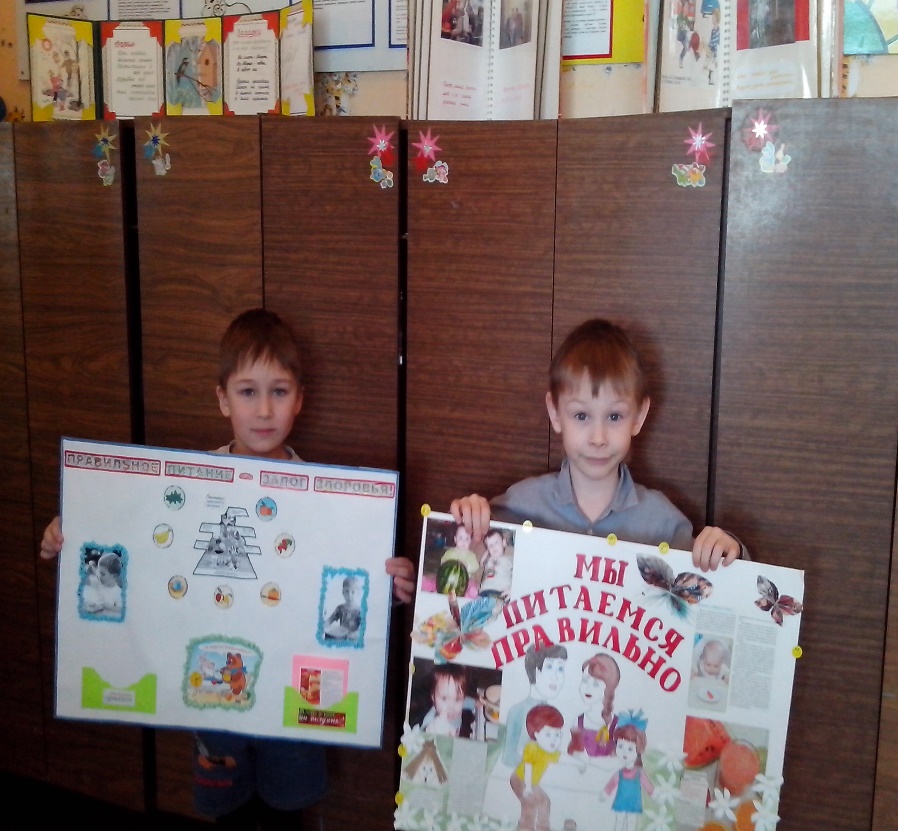 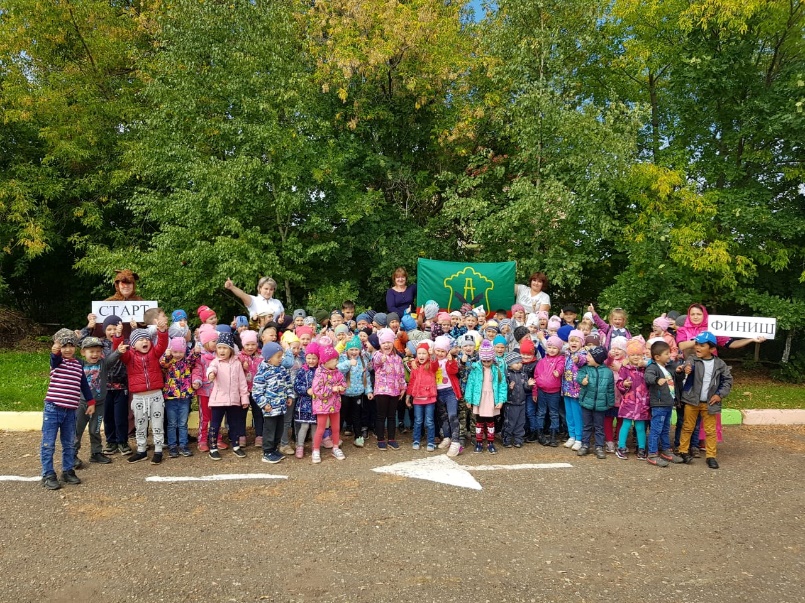 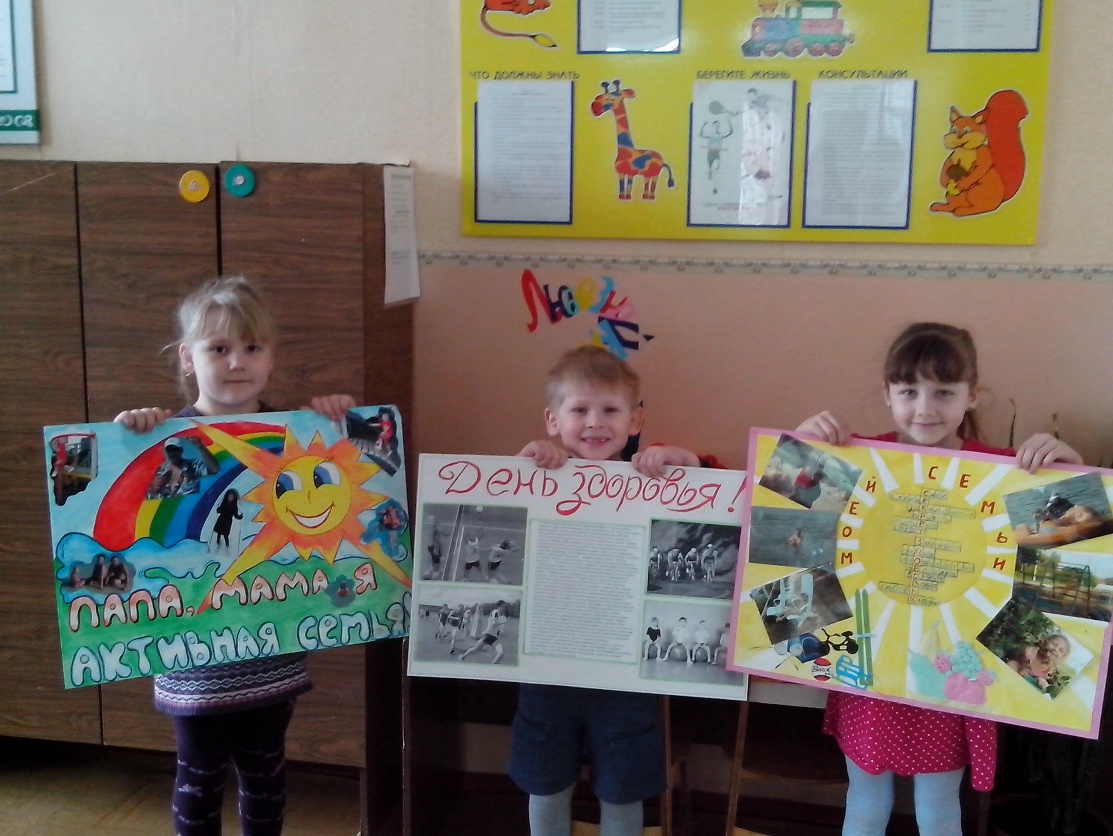 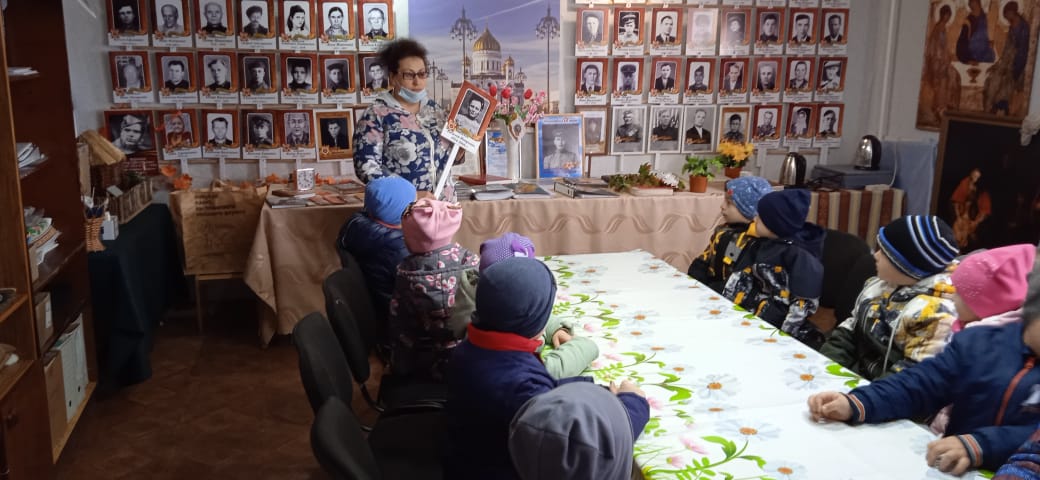 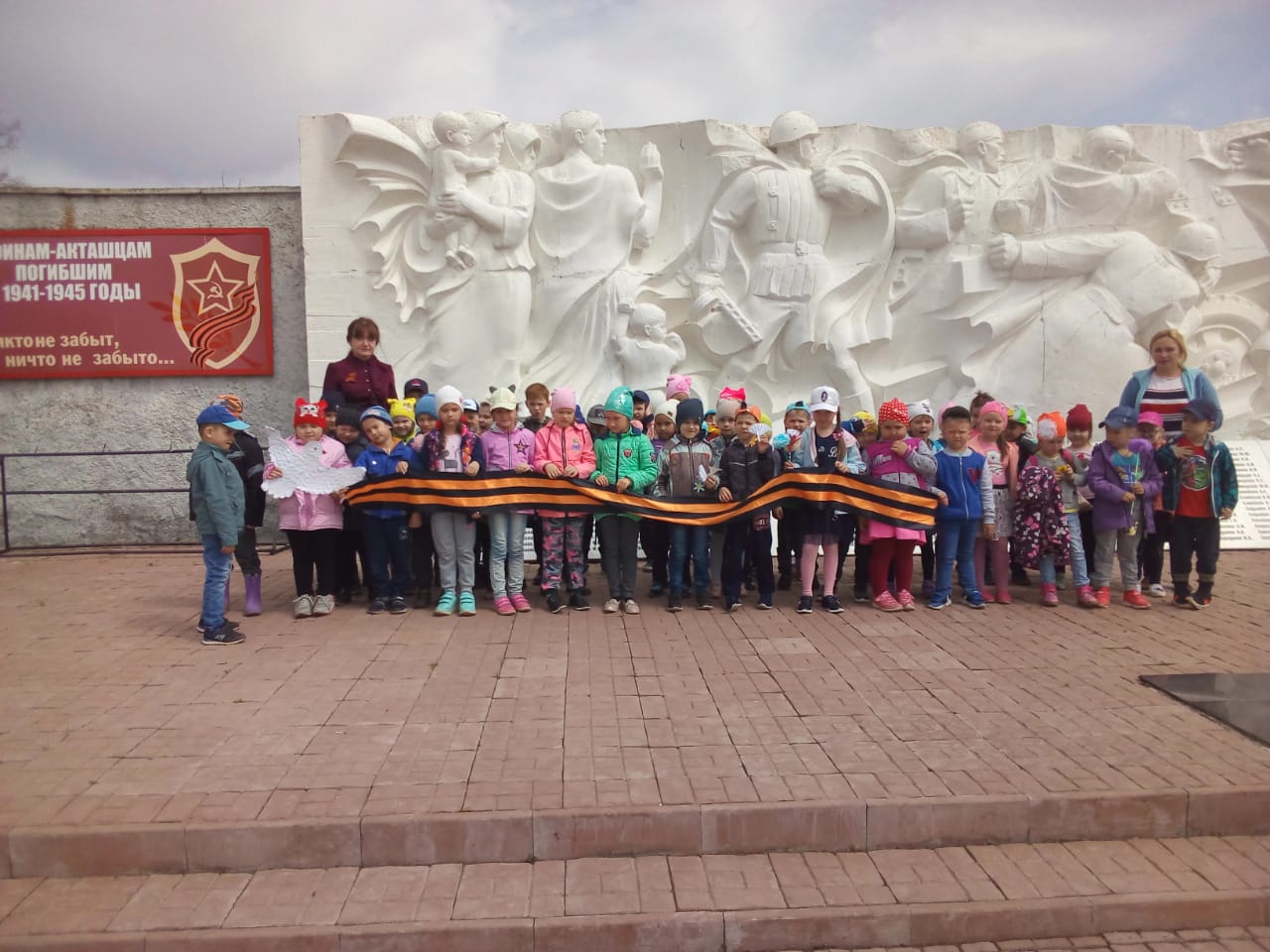 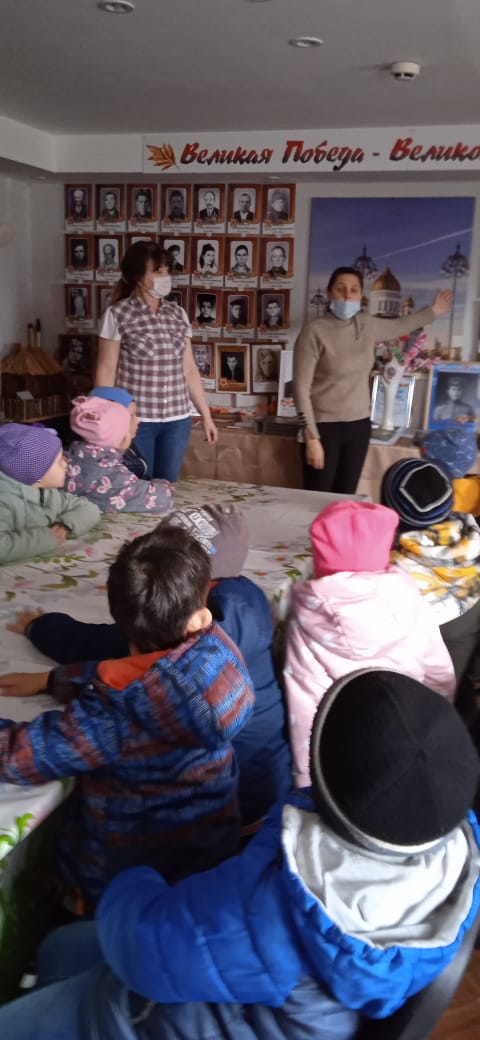 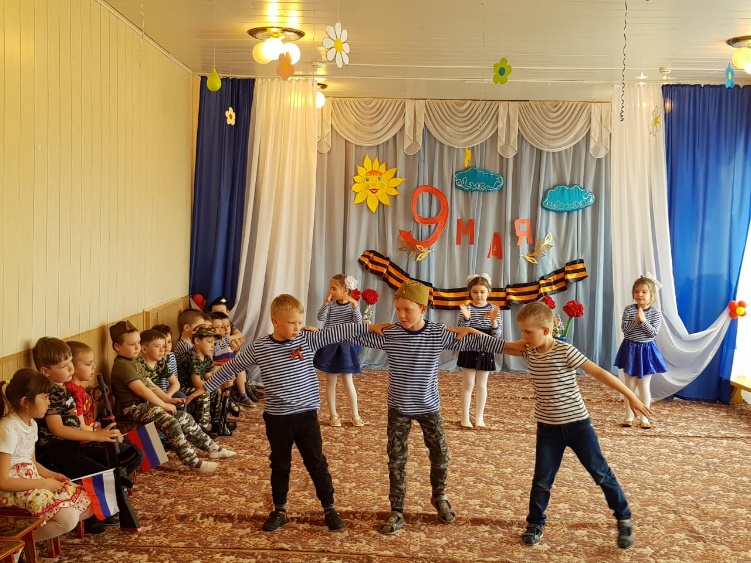 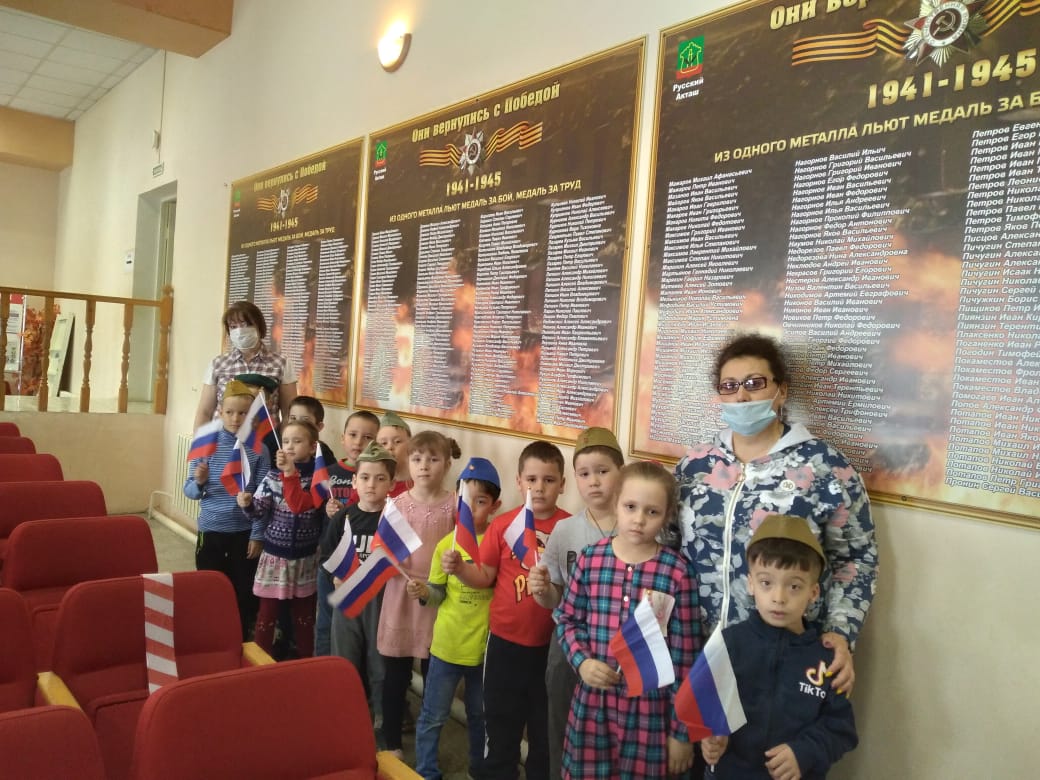 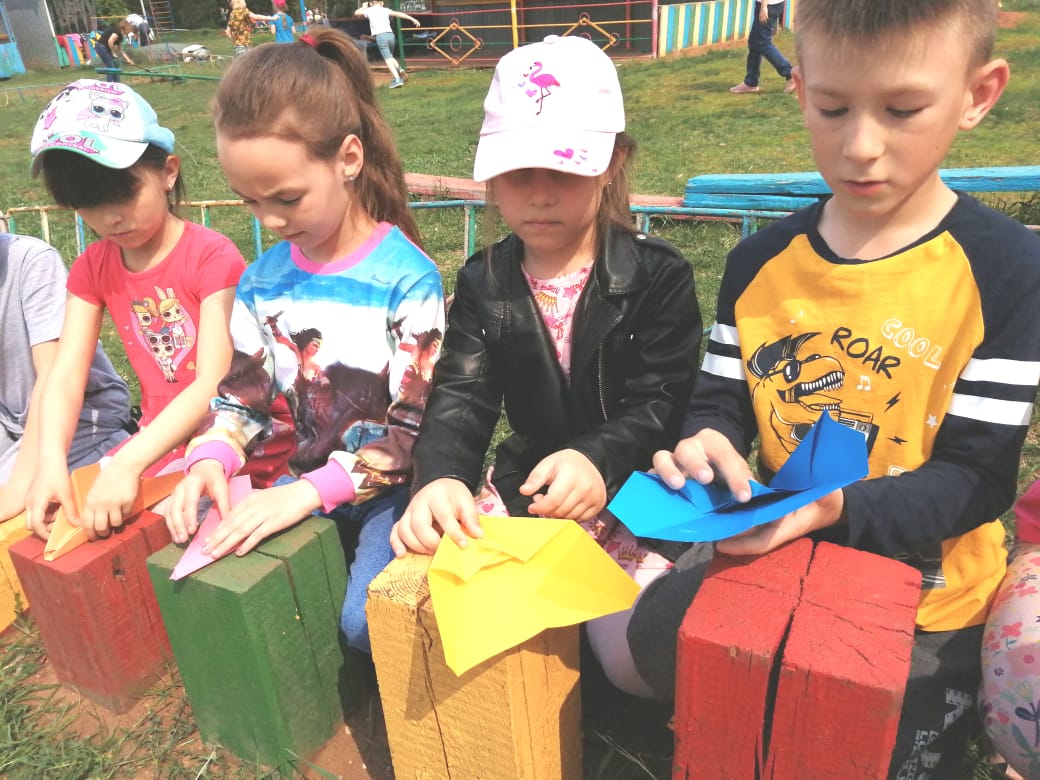 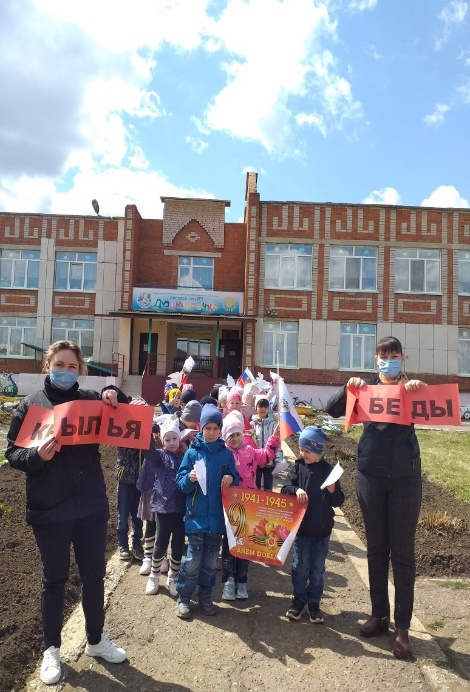 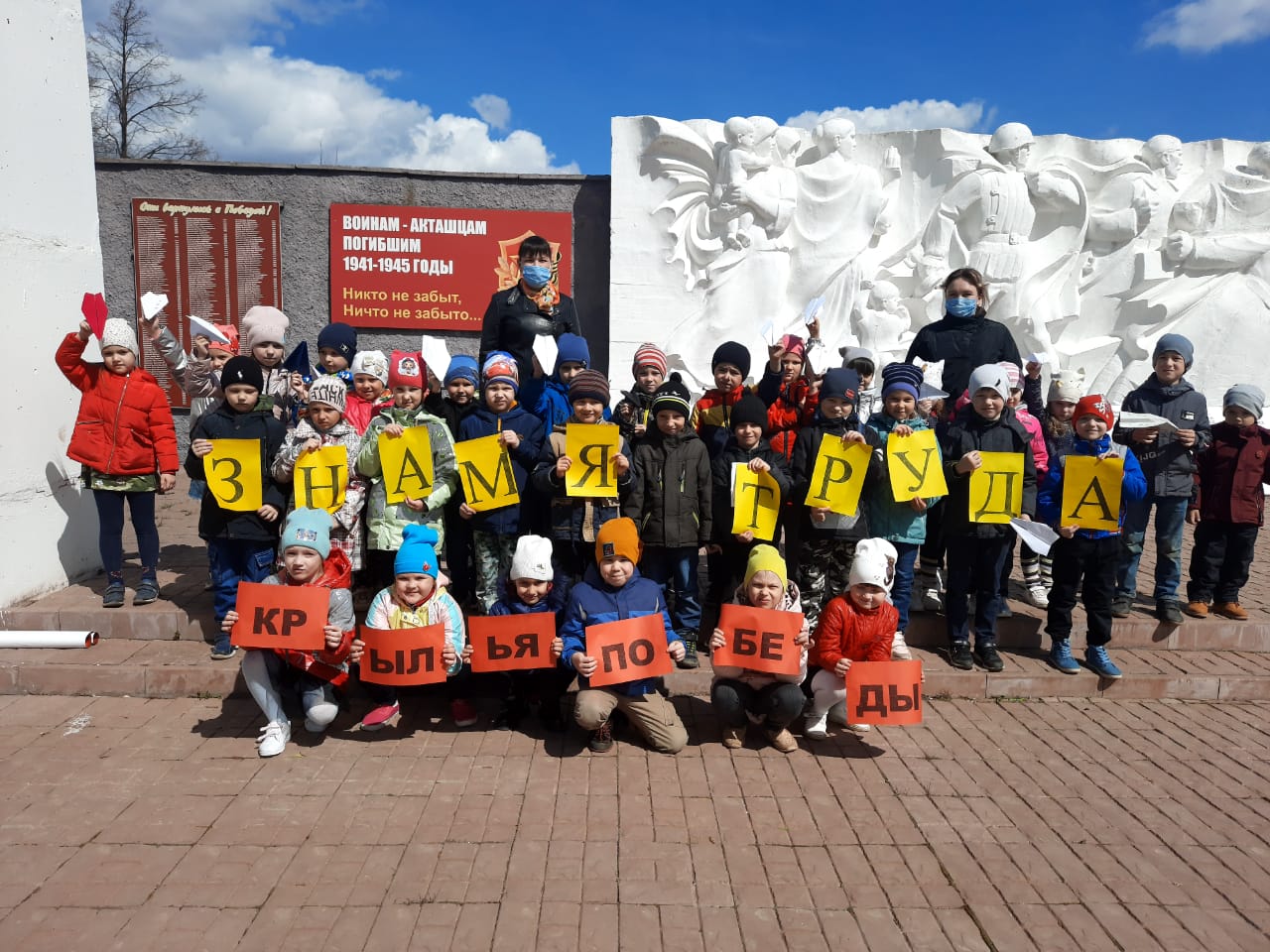 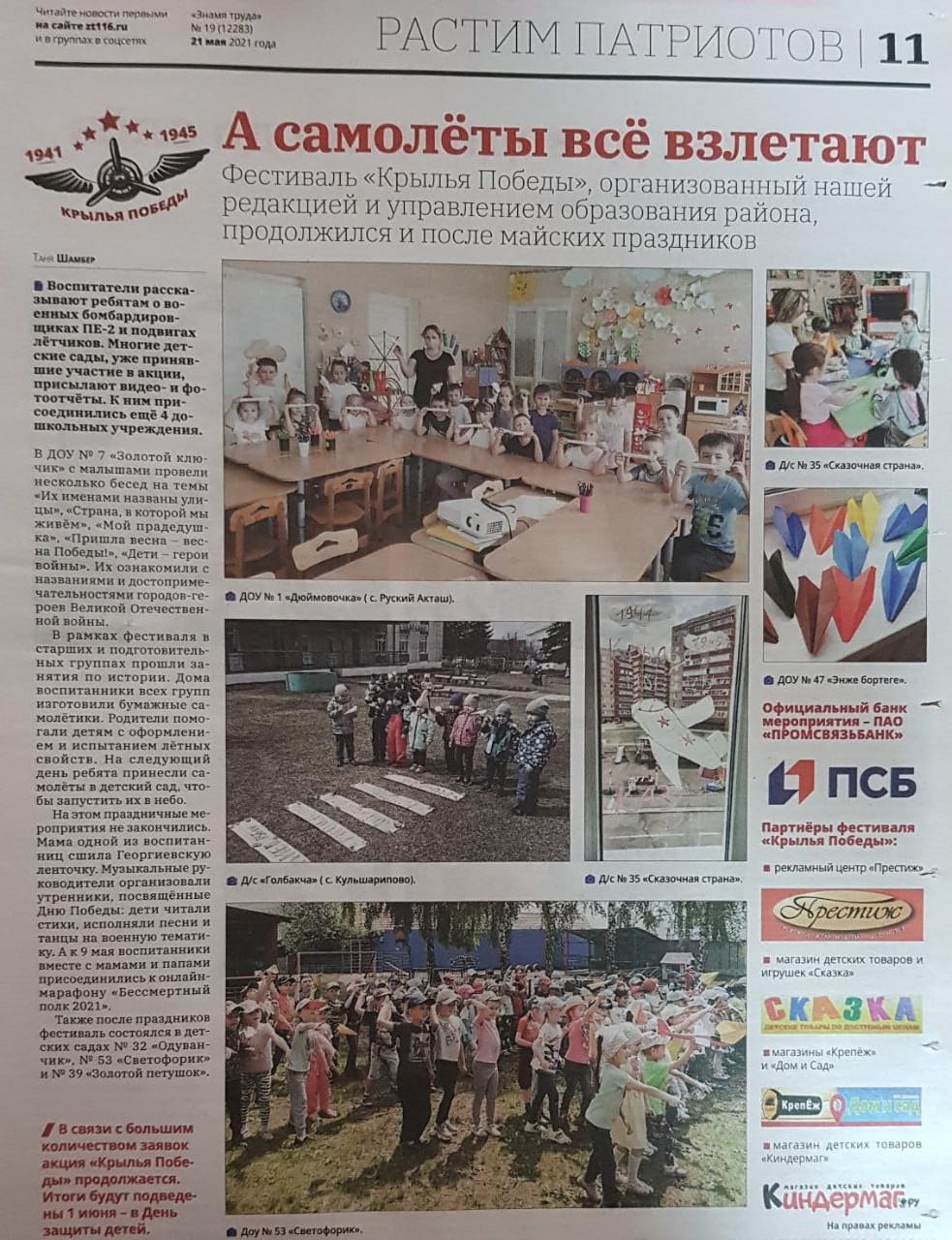 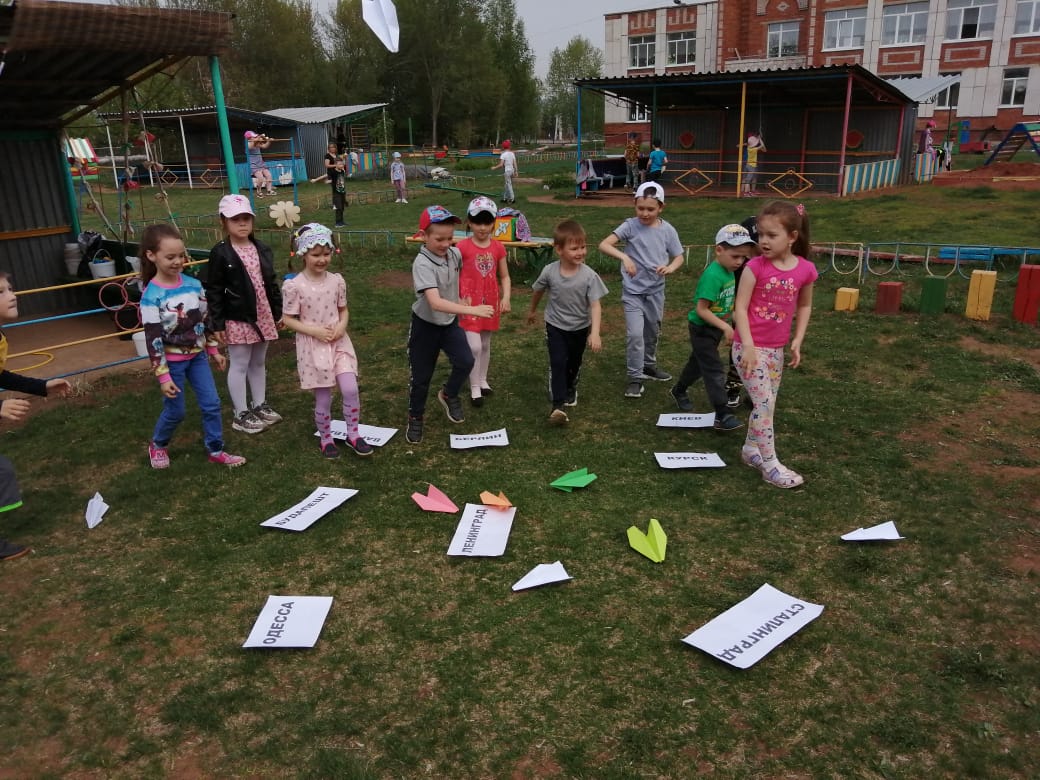 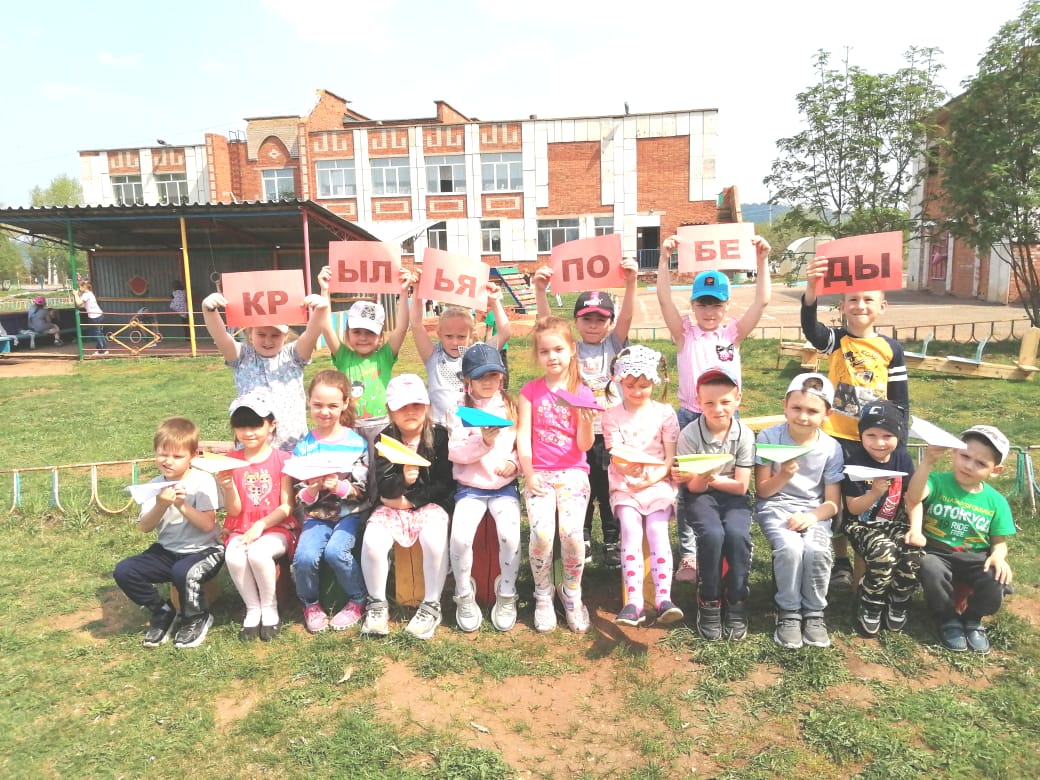 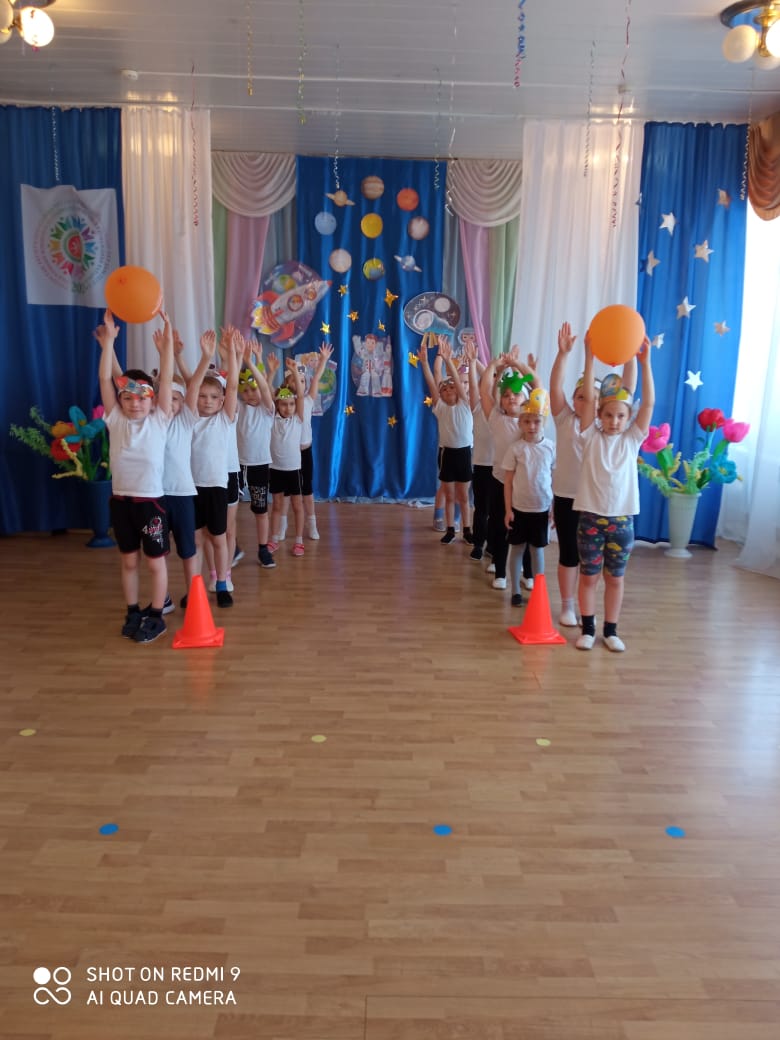 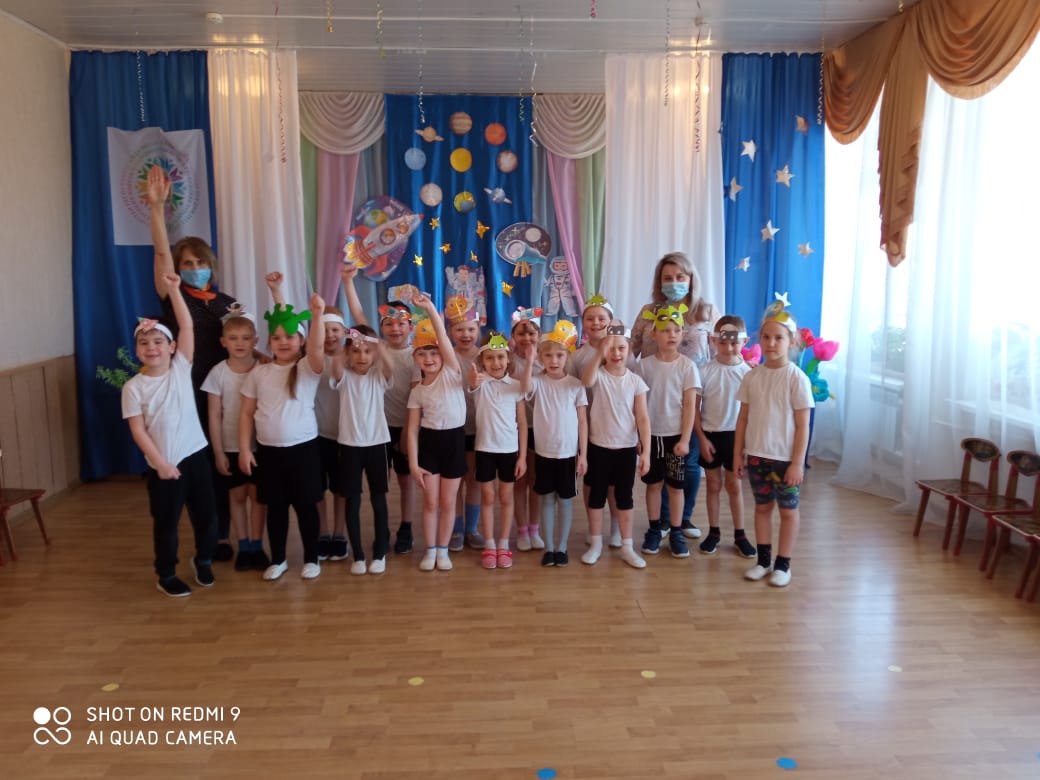 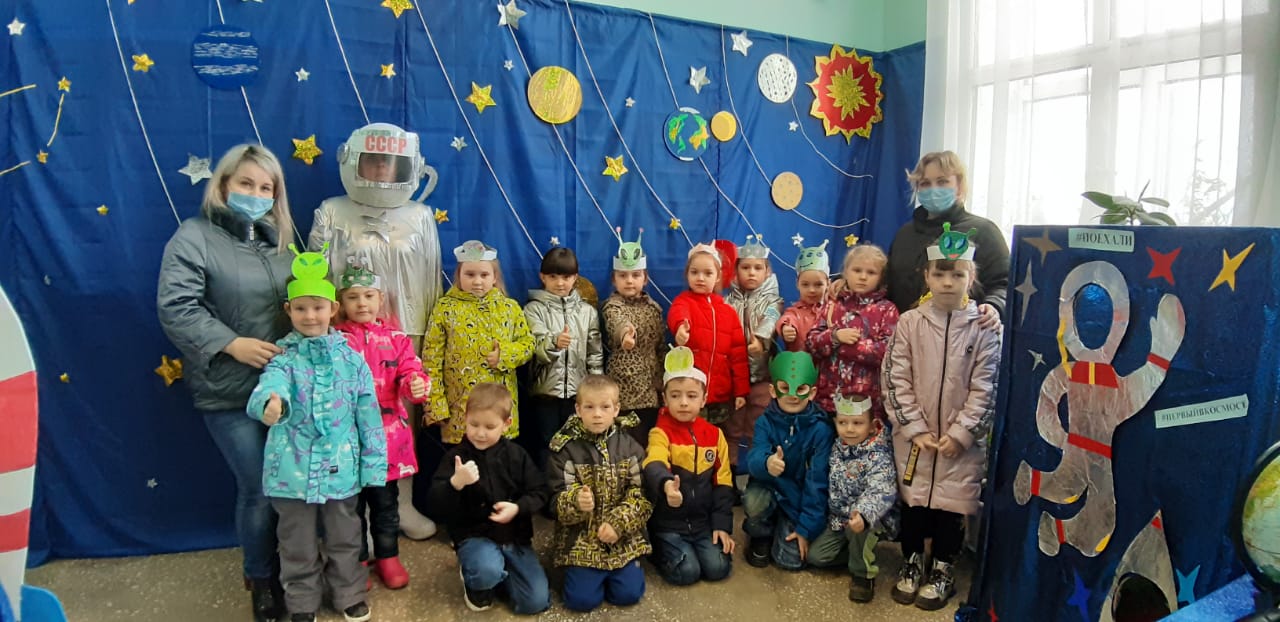 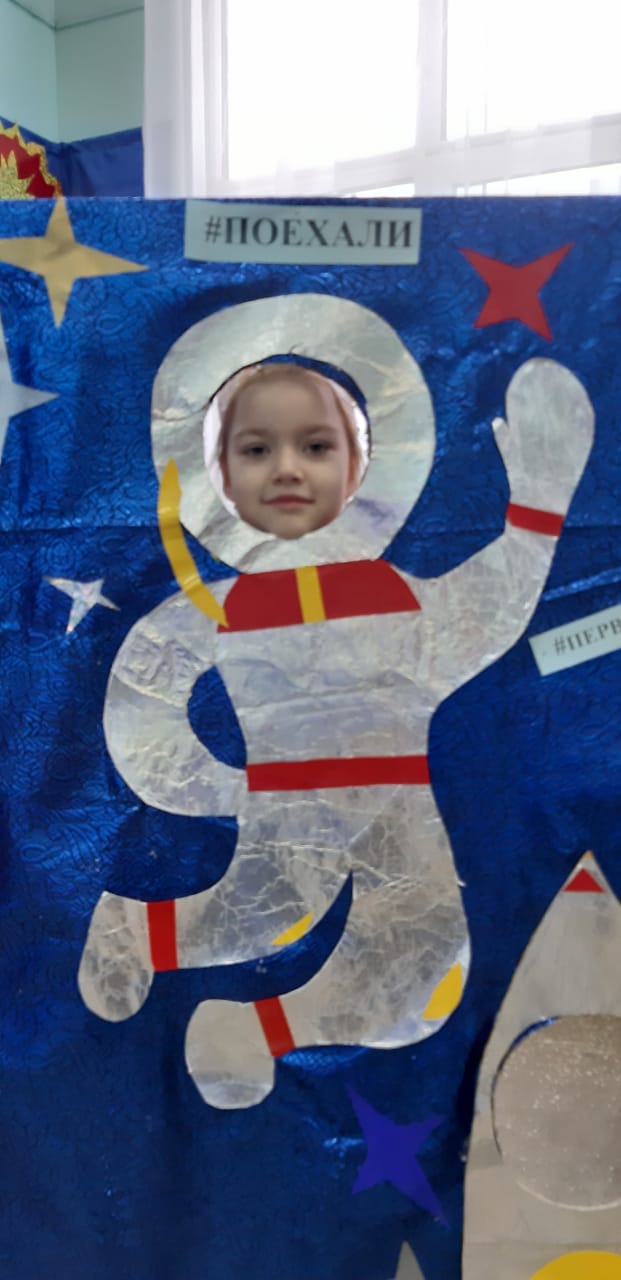 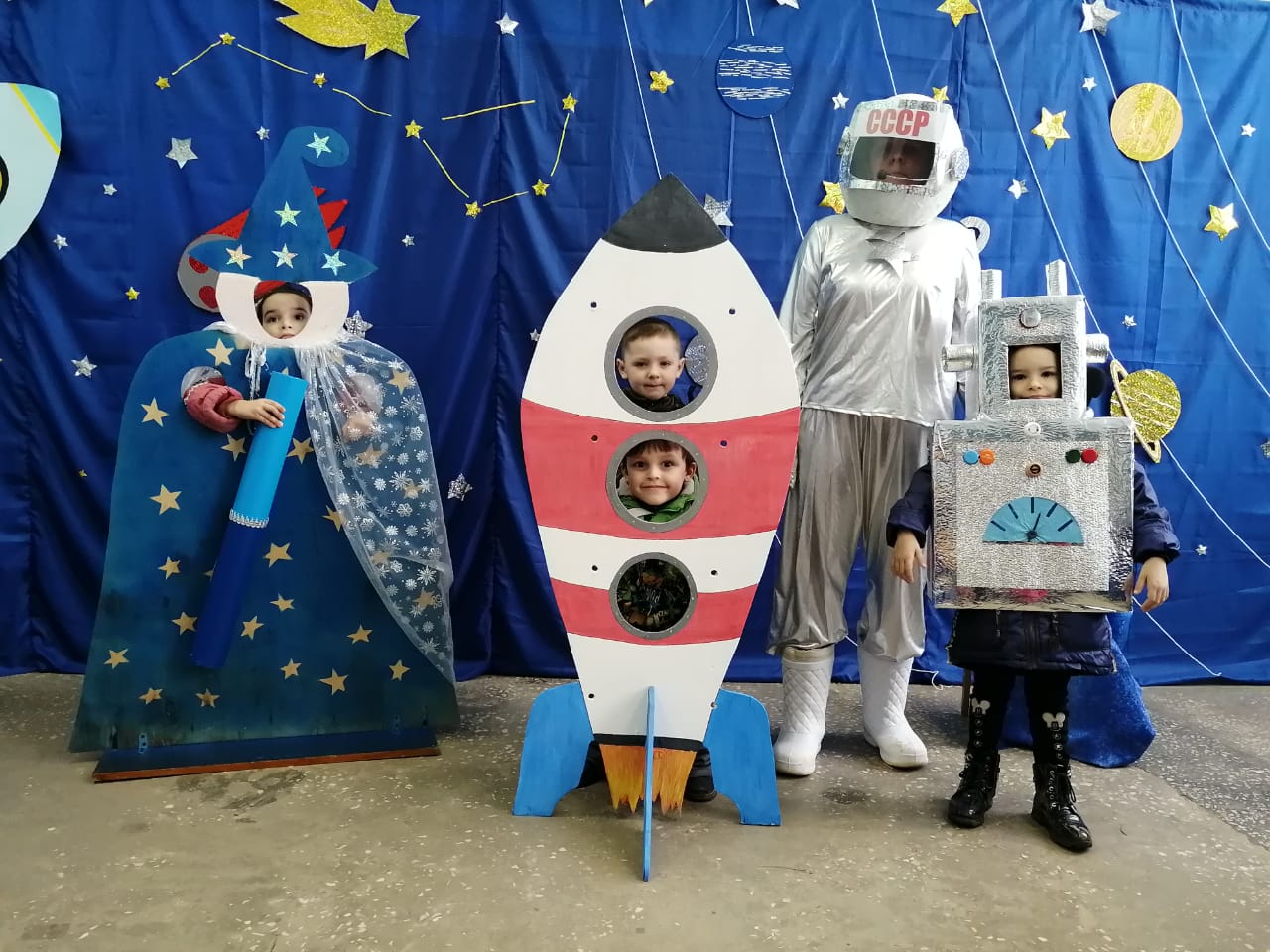 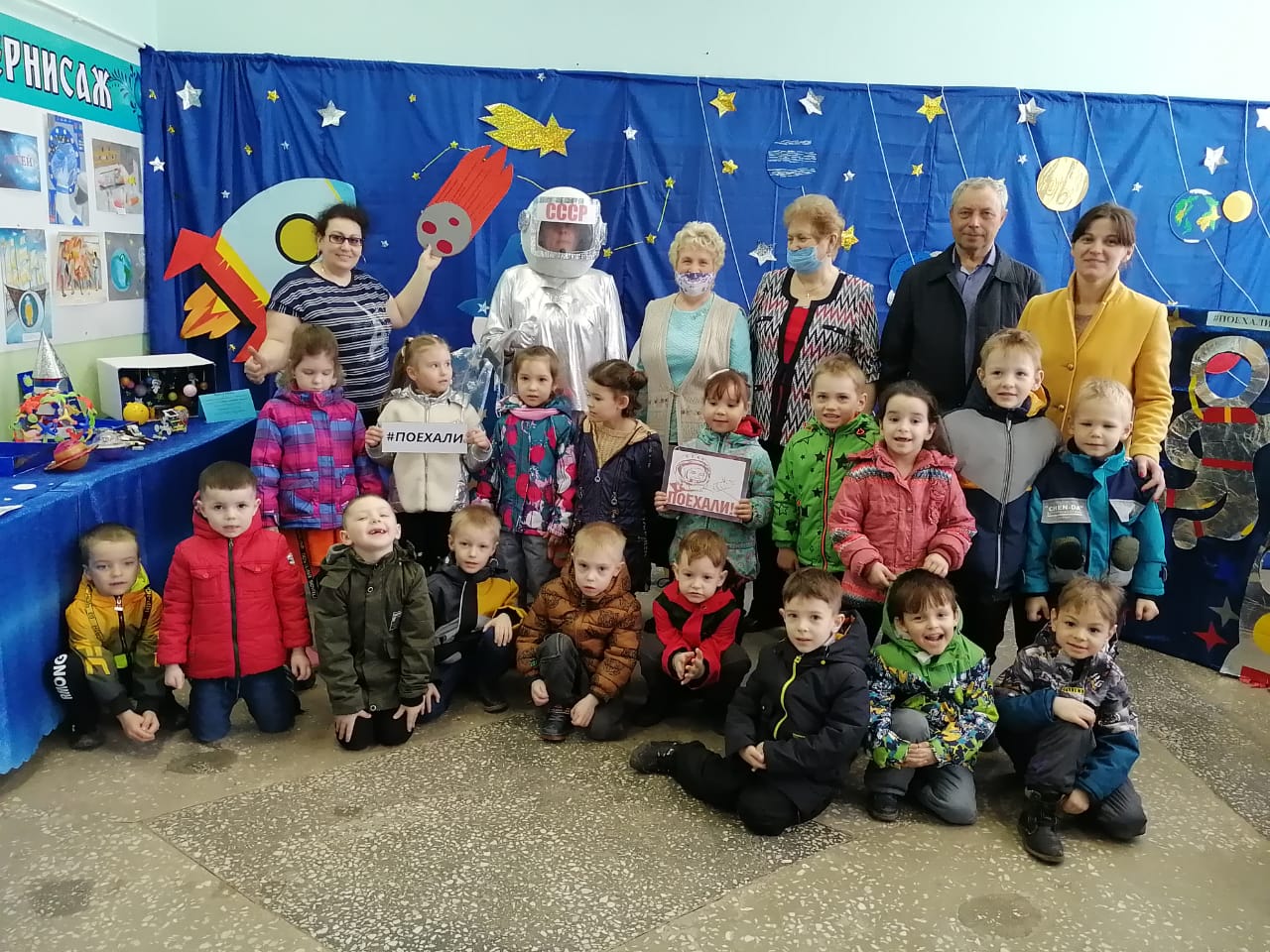 Спасибо 
за 
внимание!
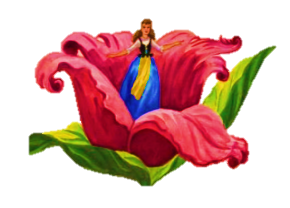 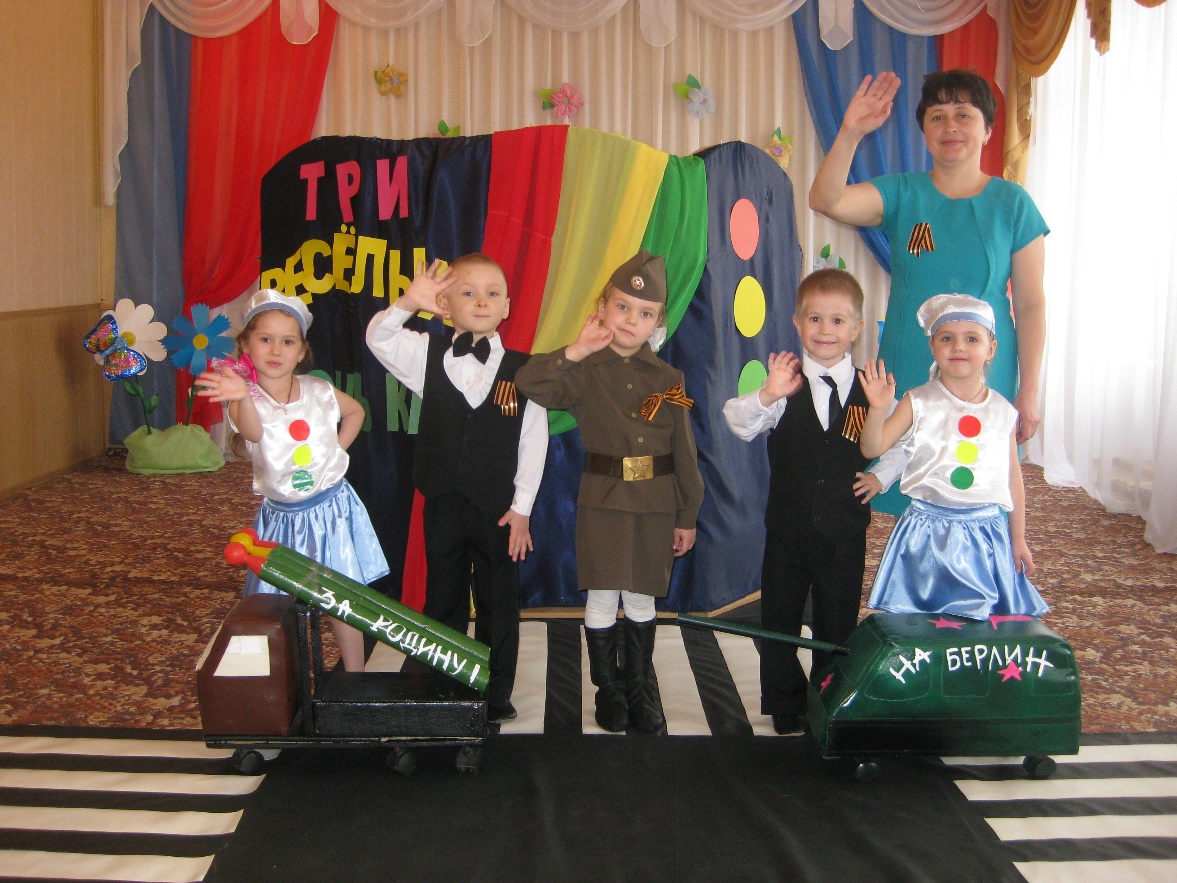 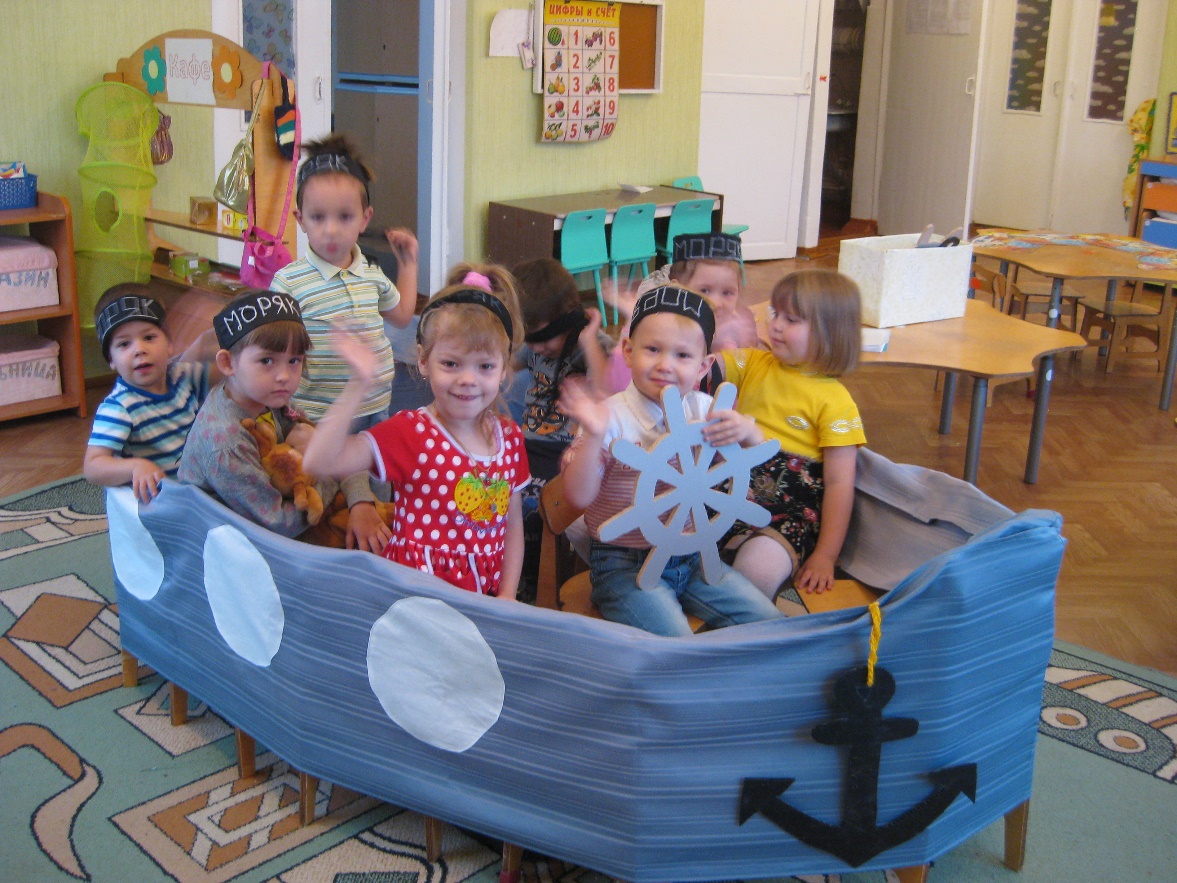